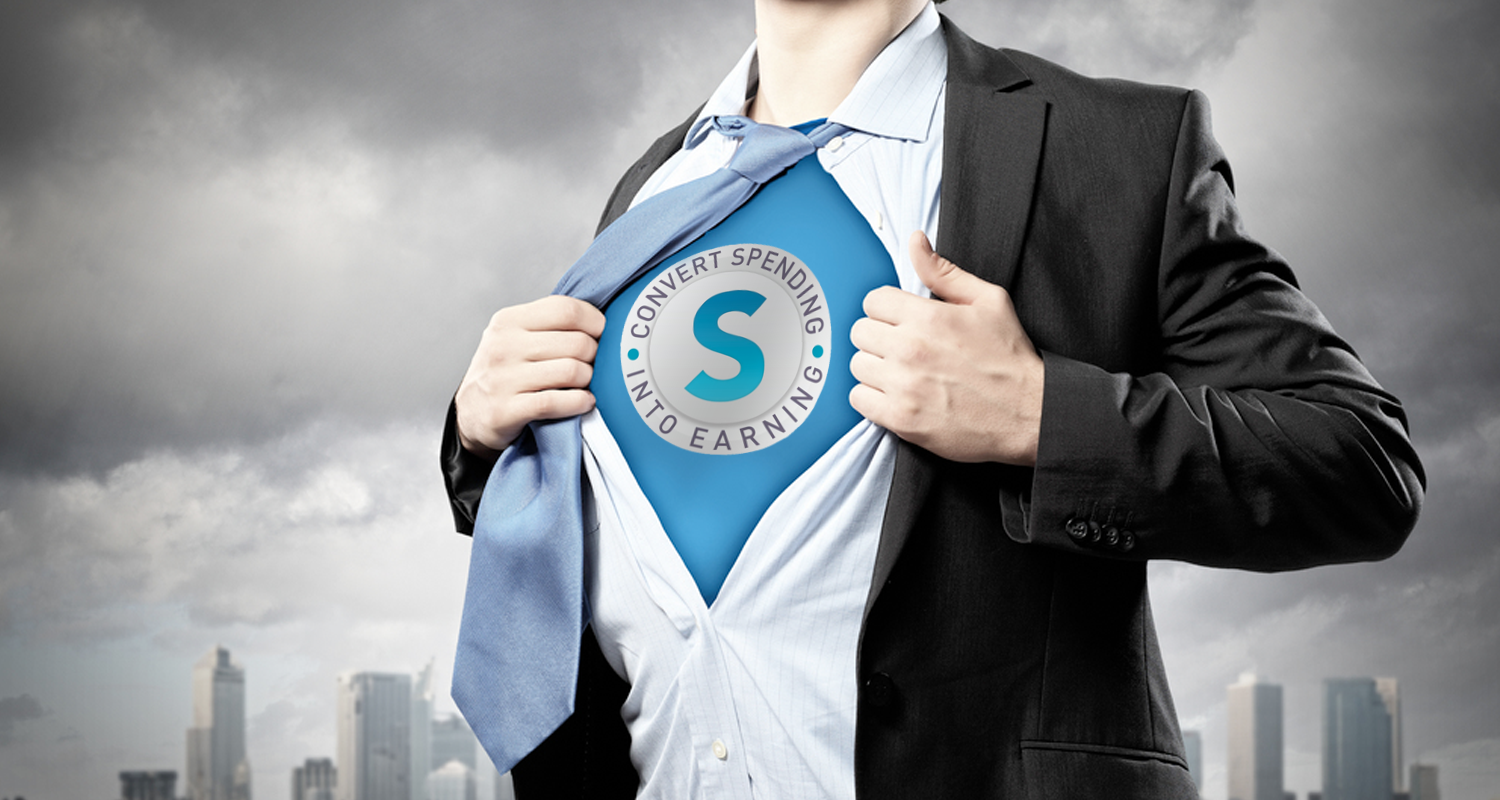 設定目標達成SABP及MUFO
黃鵬升 Johnny Huang
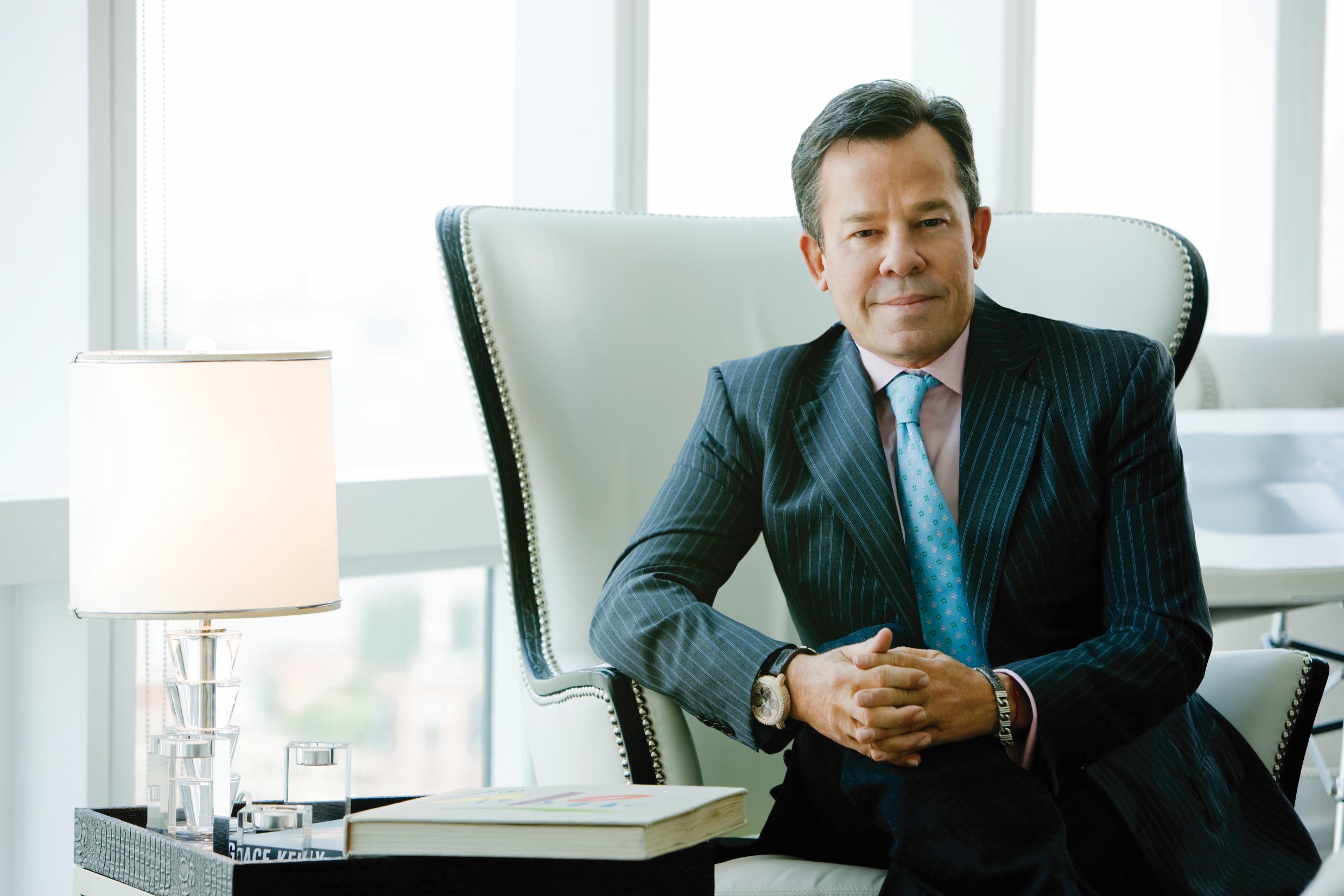 透過一個証實可行的系統幫助
有心創業的一般人領到永續收入
2
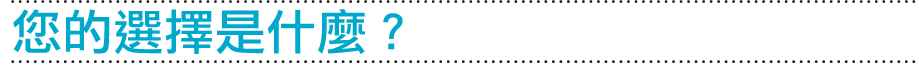 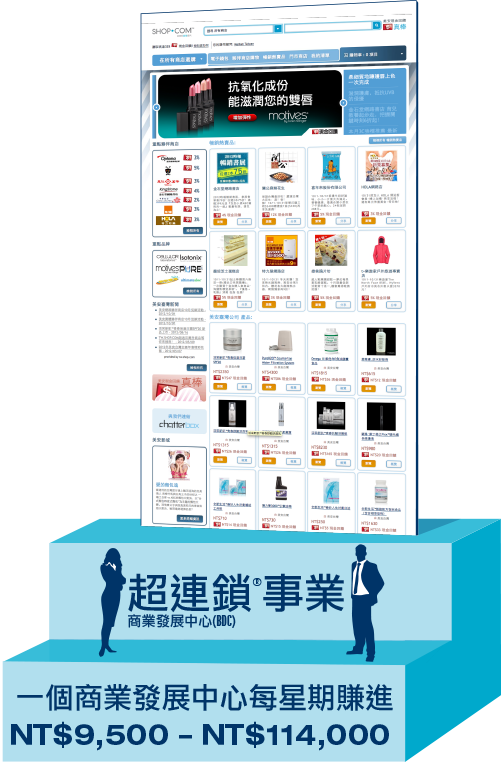 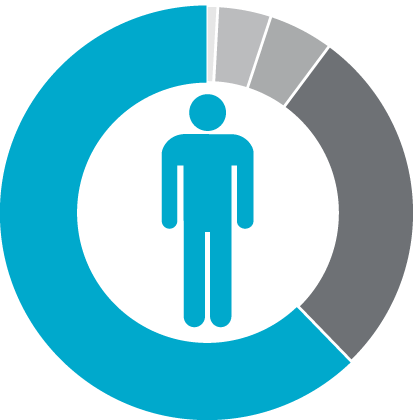 2到3年計畫
45年計畫
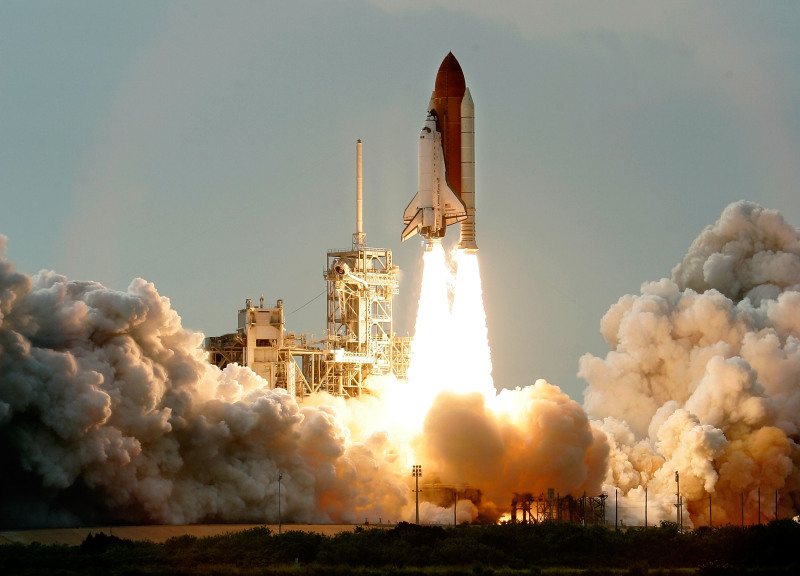 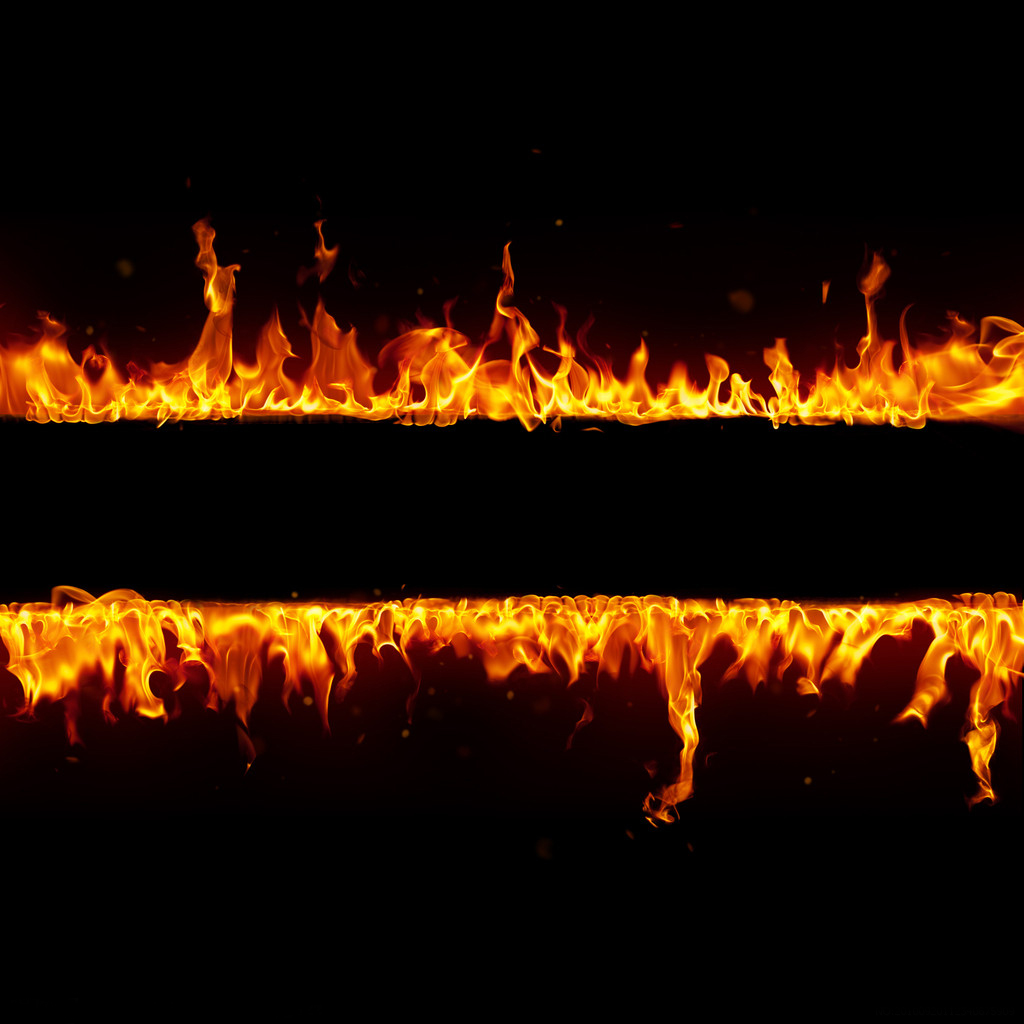 火力全開
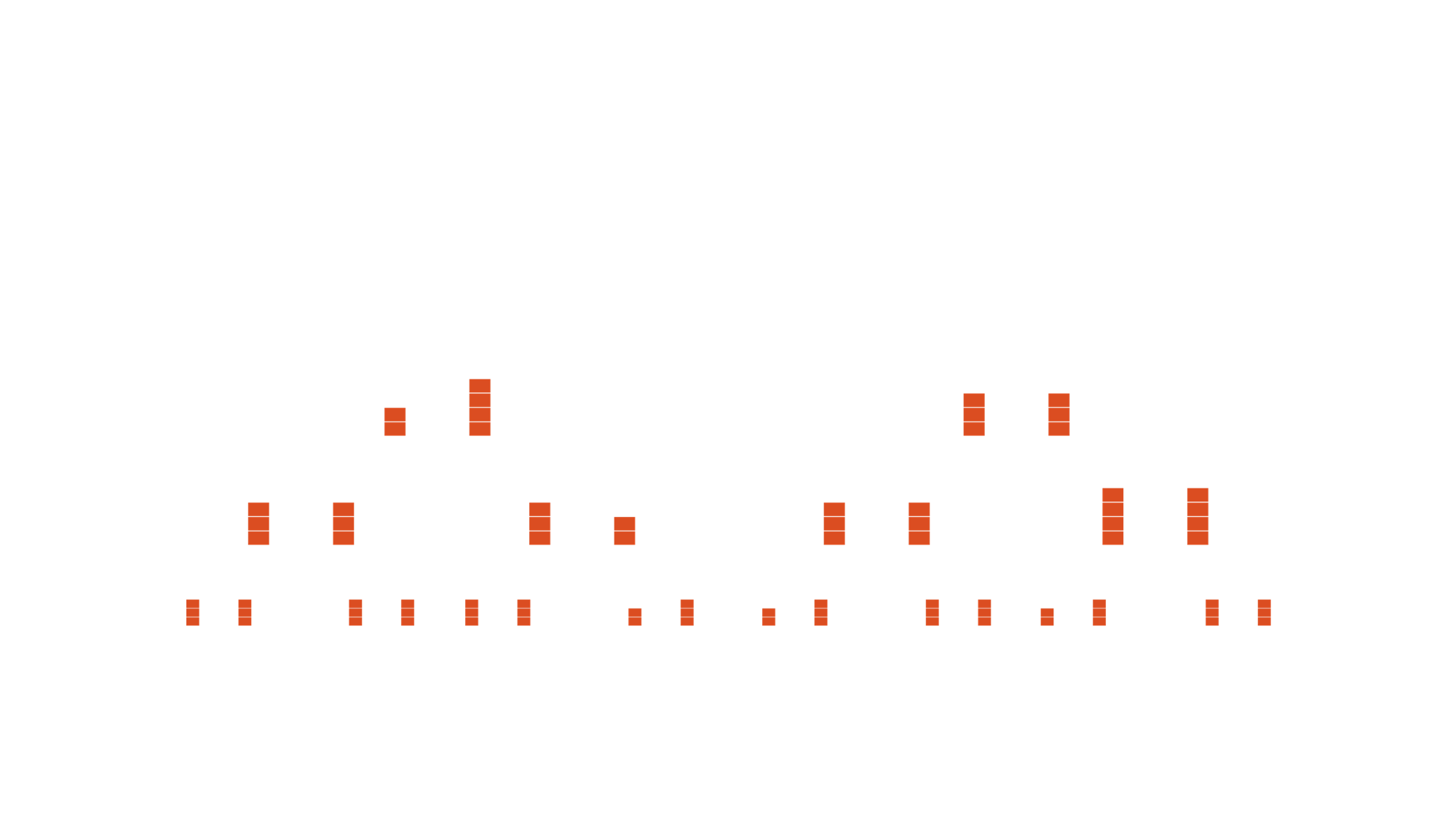 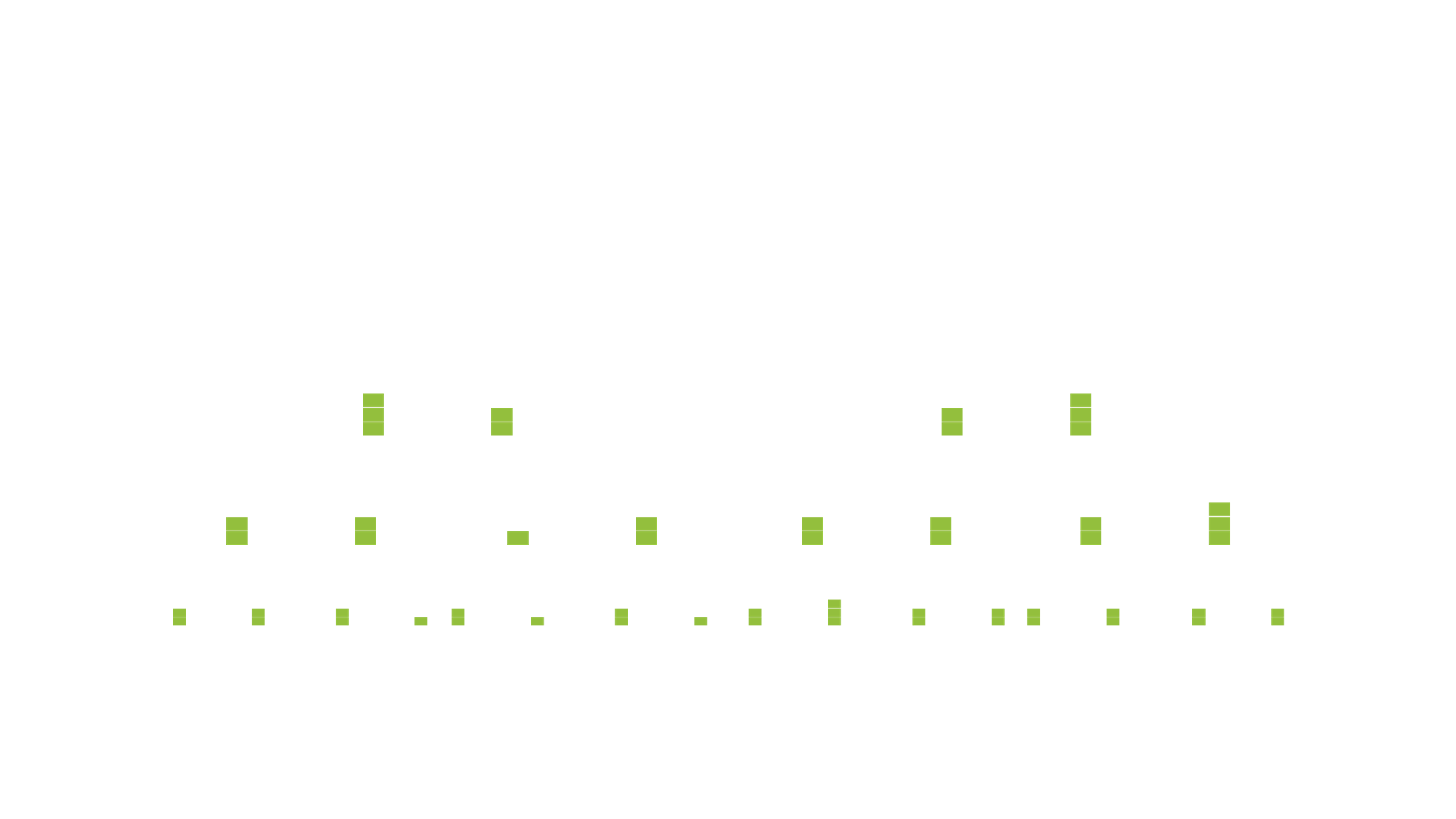 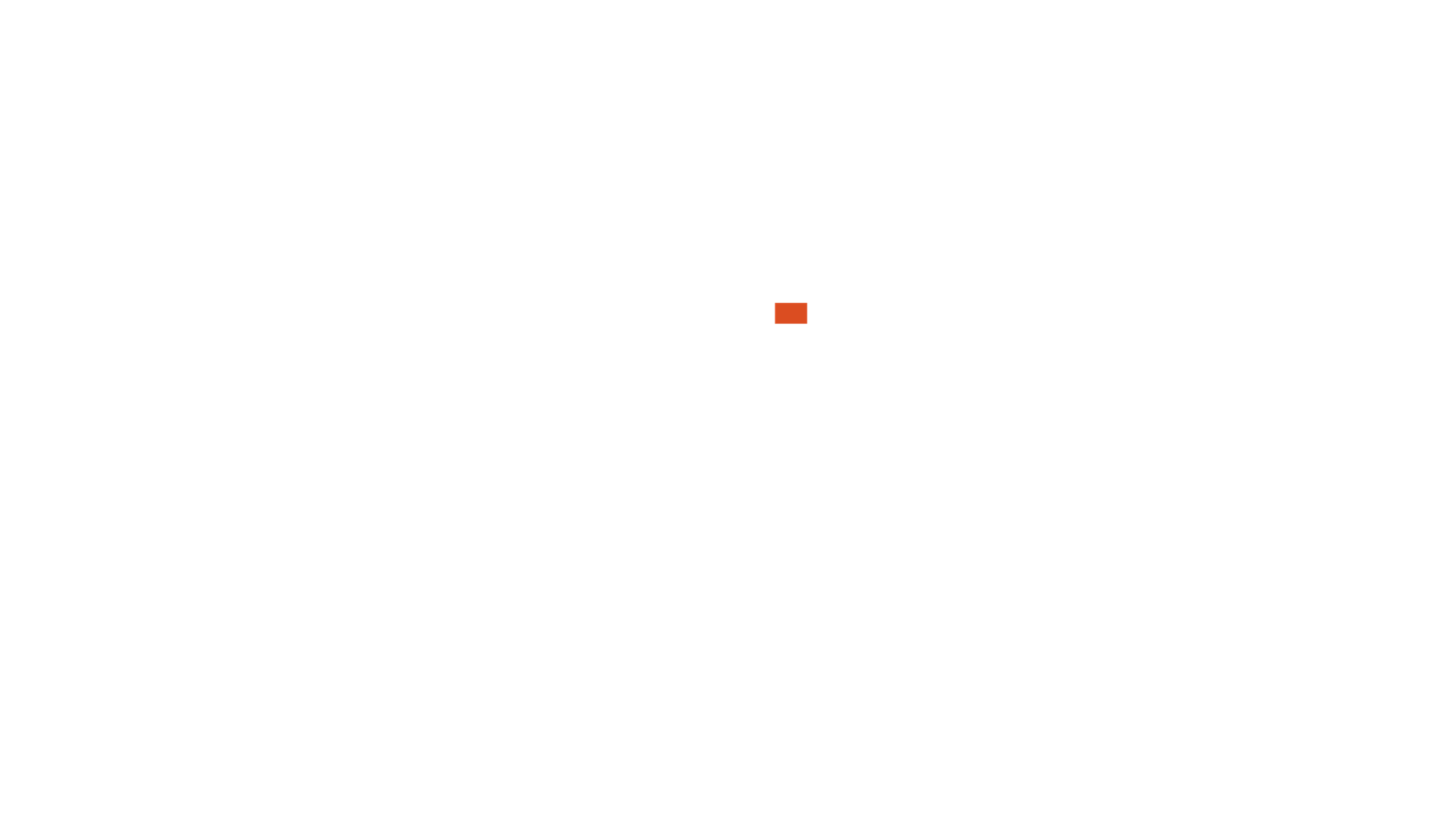 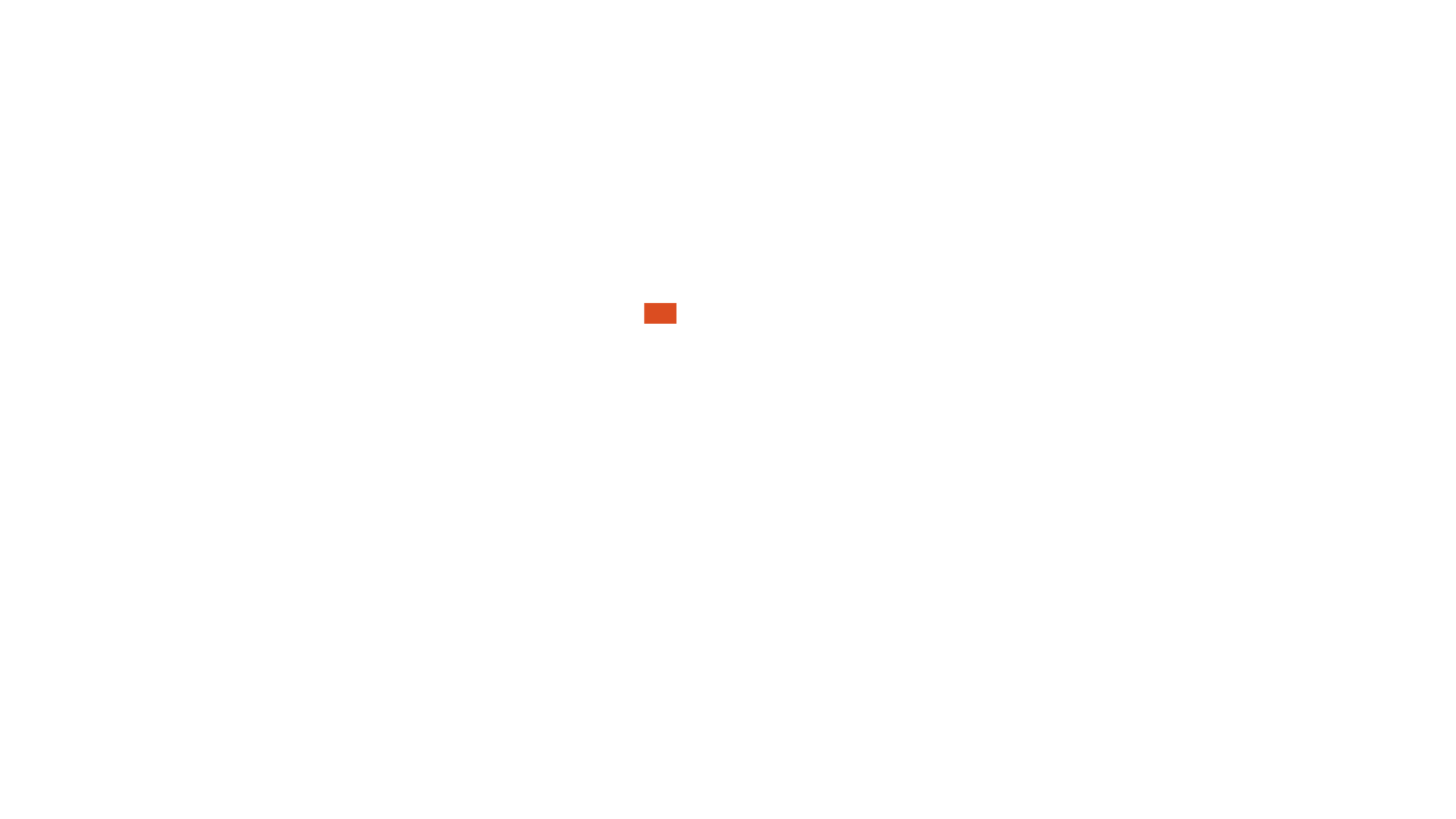 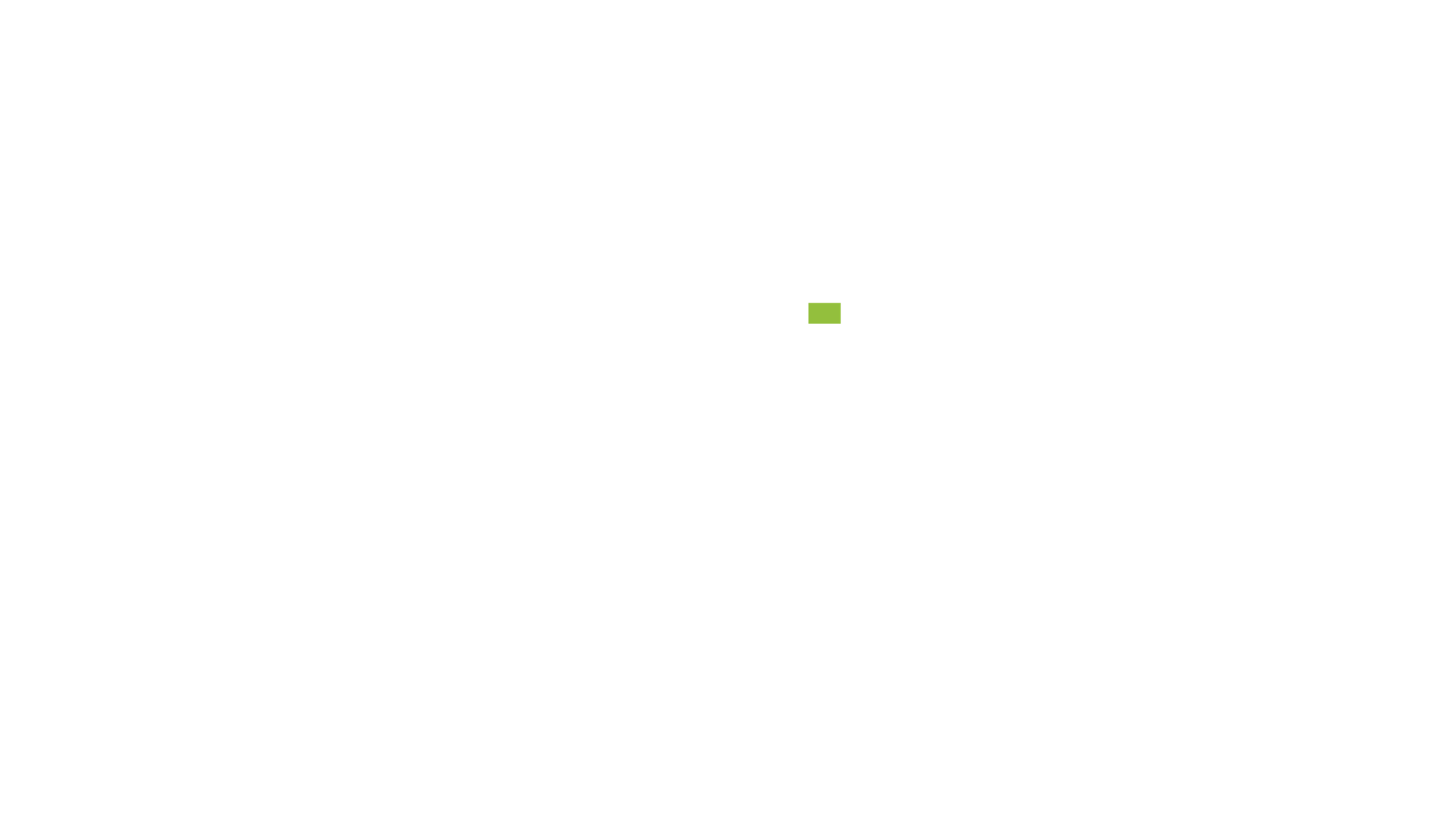 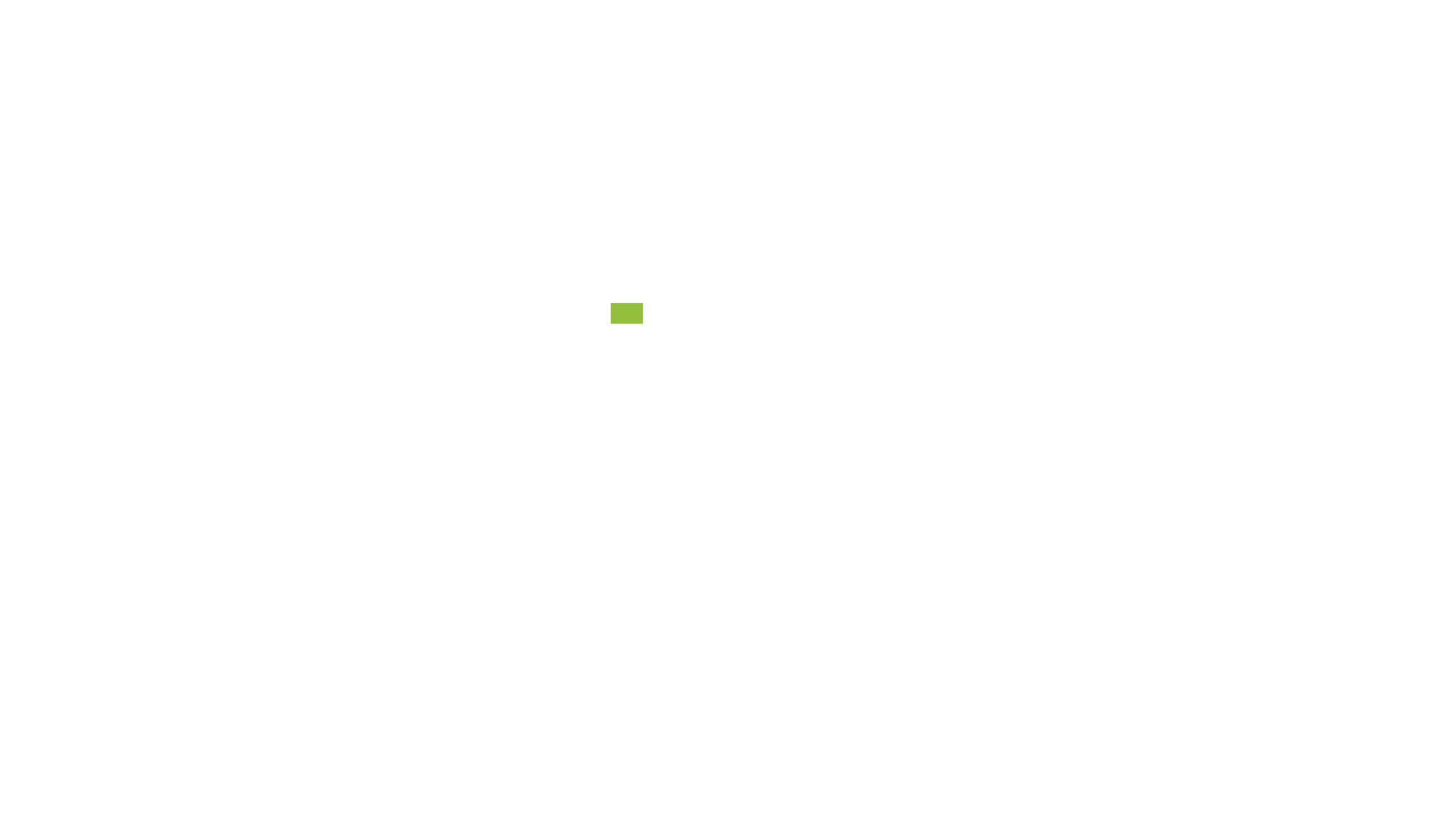 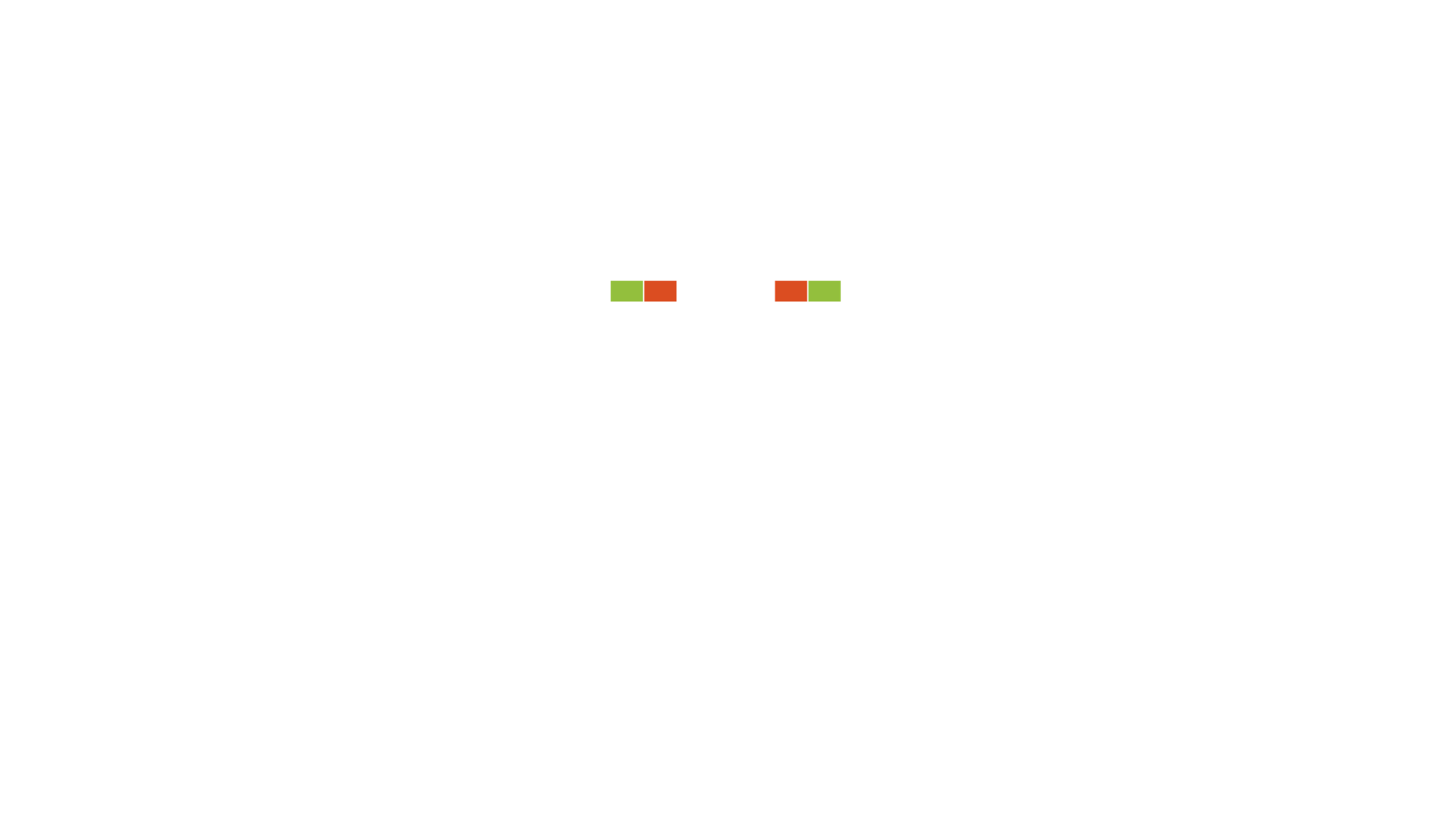 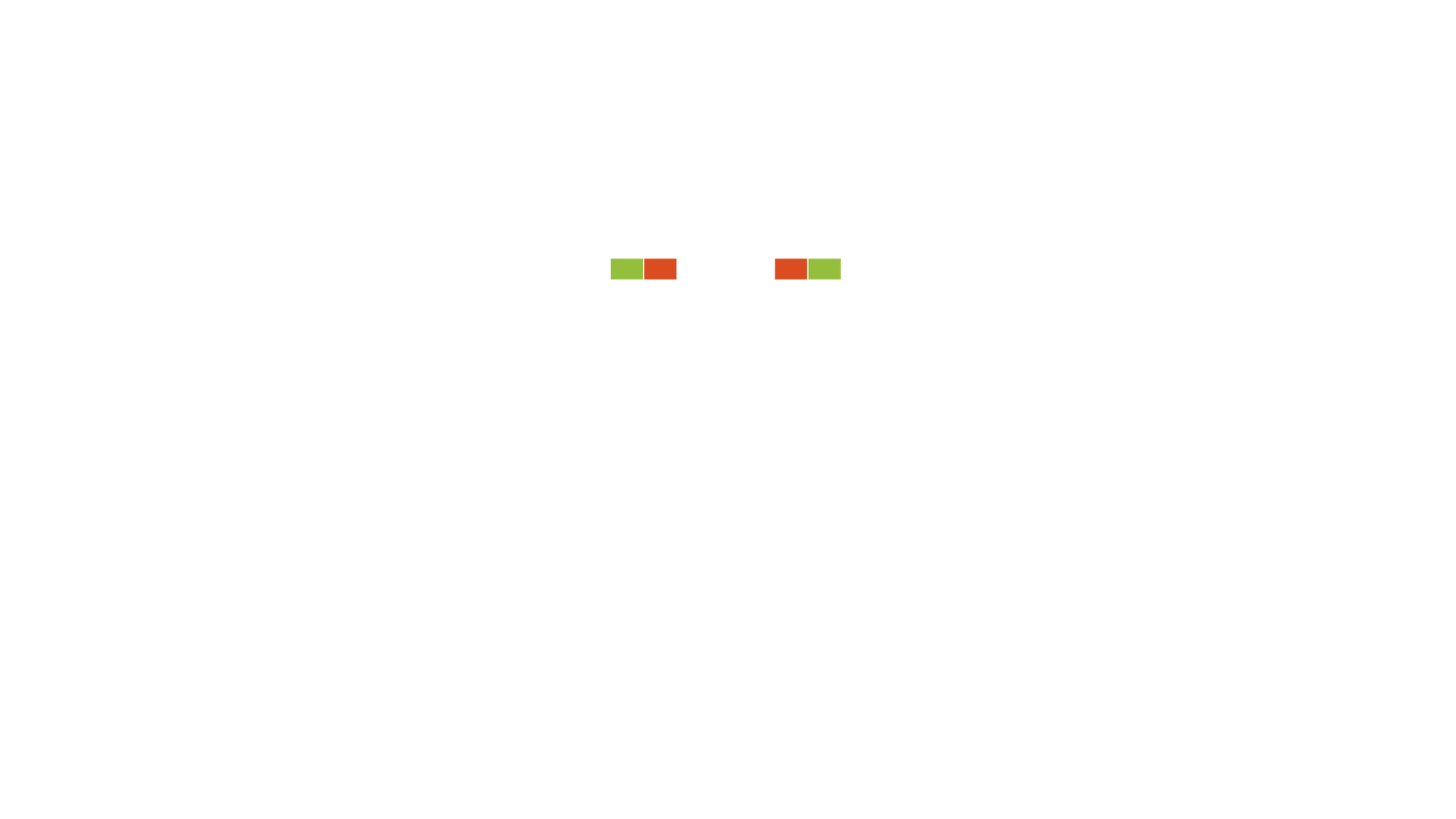 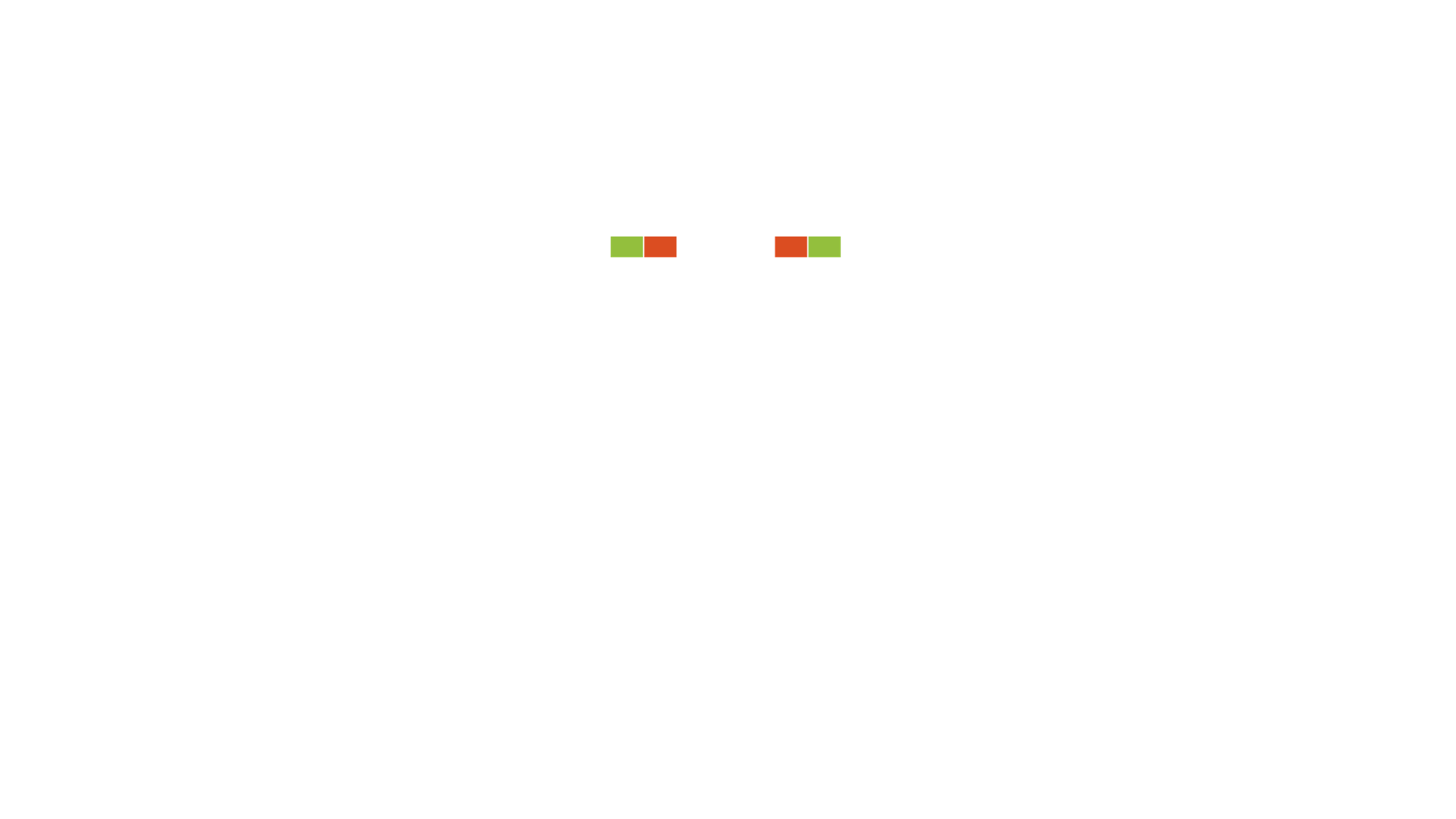 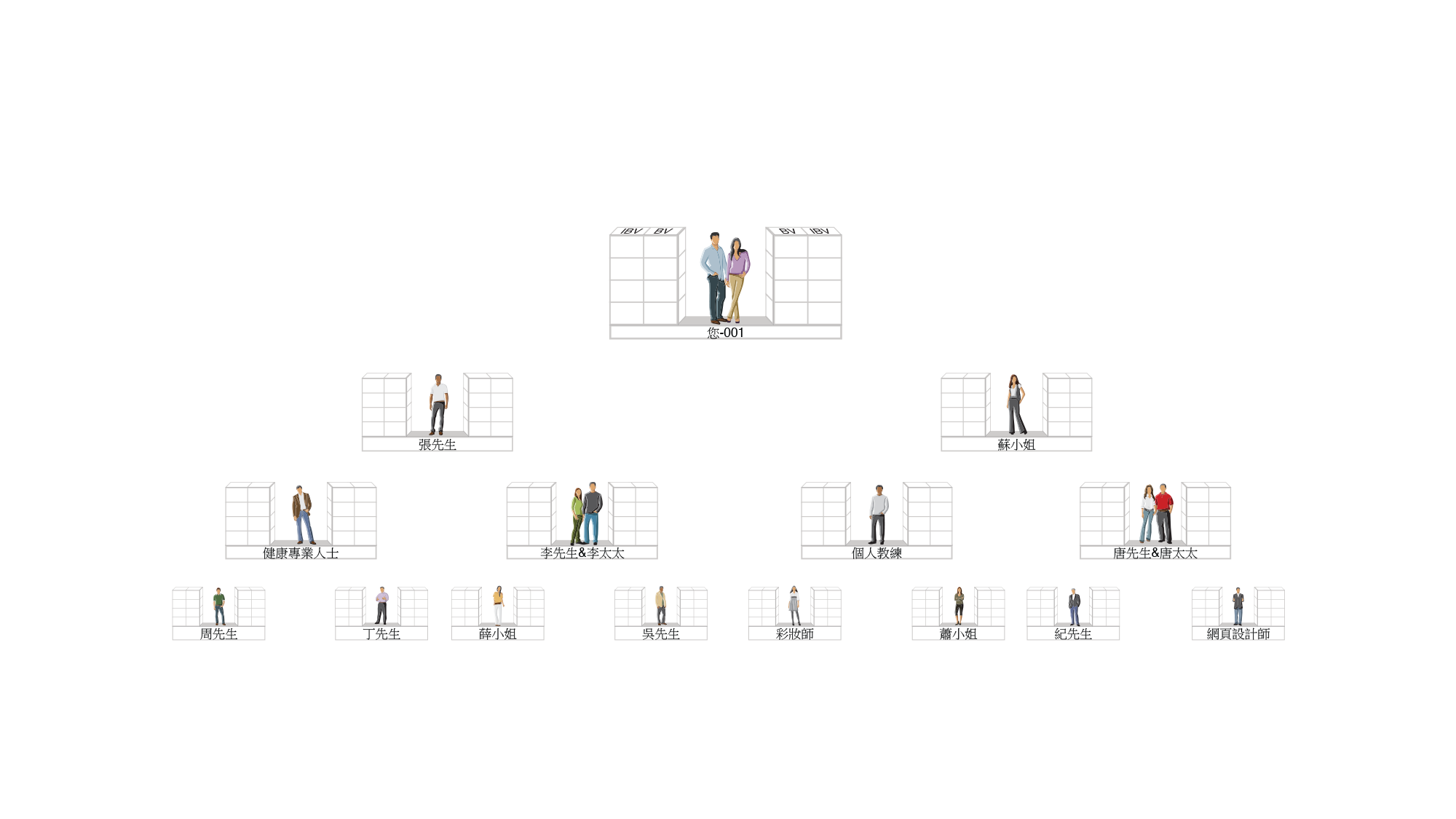 如何賺取佣金
BV與IBV每日追蹤 ，佣金每週計算
5000 / 5000 = NT$19,000
3600 / 3600 = NT$9,500
2400 / 2400 = NT$9,500
1200 / 1200 = NT$9,500
 	            NT$47,500
5000 / 5000 = NT$19,000
3600 / 3600 = NT$9,500
2400 / 2400 = NT$9,500
1200 / 1200 = NT$9,500
 	            NT$47,500
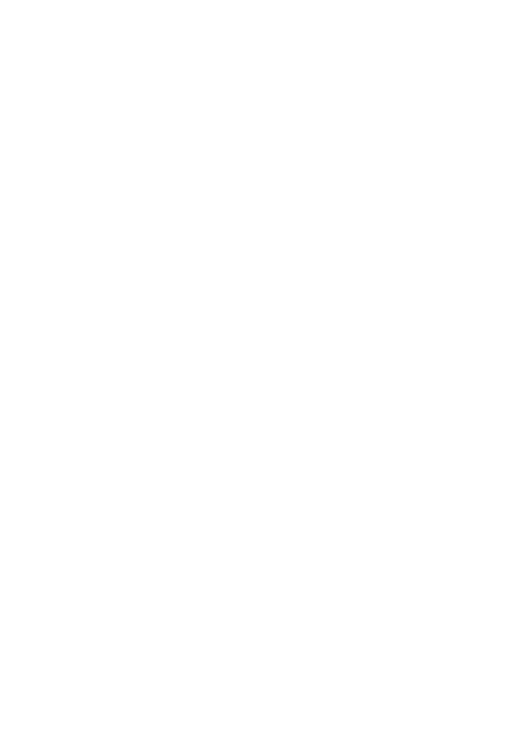 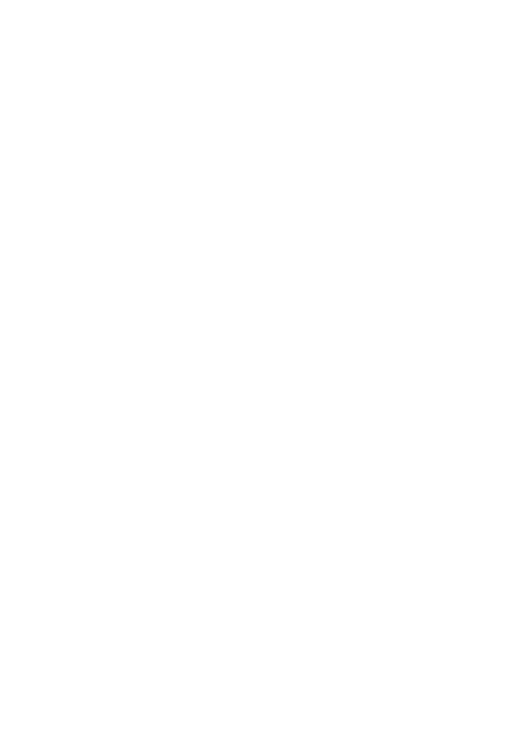 5000
5000
BV
IBV
3600
3600
2400
2400
1200
1200
每個商業發展中心每週最高可賺NT$95,000
聚焦
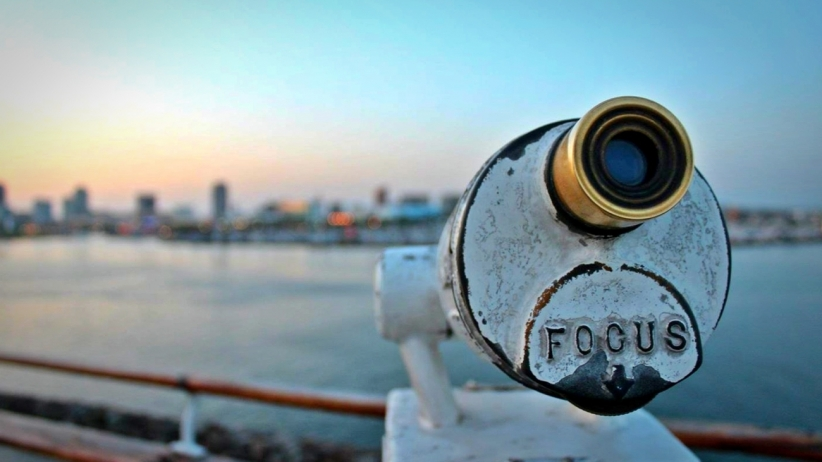 目標設定 (事業計劃 – 5 步驟)
達到何種目標
何時達成
代價為何或困難何在
詳細的成功計劃
寫在紙上（步驟 1~4），每天讀兩遍
$47,500/月   $237,500/顧問經理級
2~3年內
心理  時間  金錢
MUFO  購物年金(SABP)
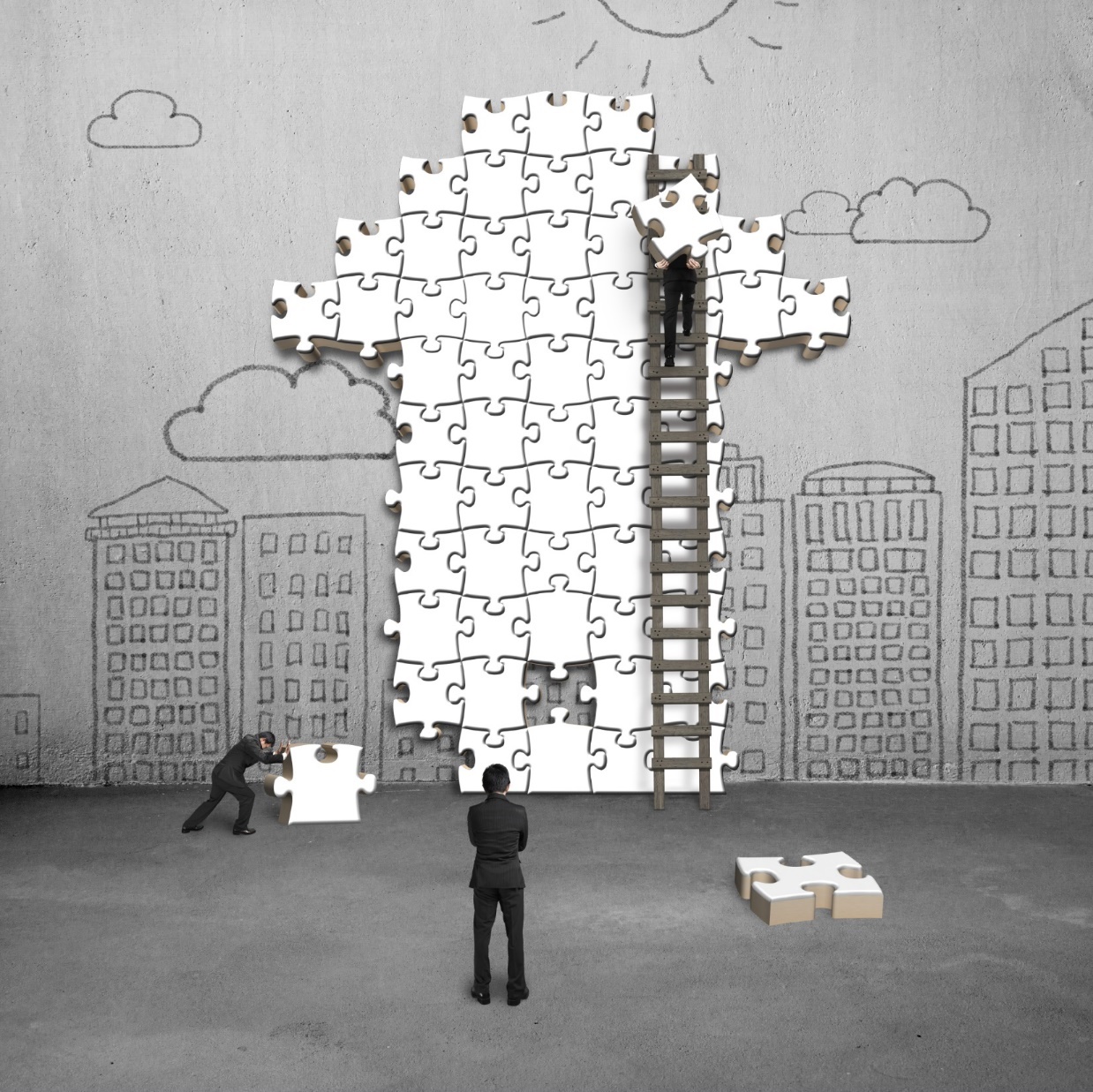 將目標轉化為
行動計畫
若要在2-3年計劃中每年賺取NT$2,470,000元至 NT$3,458,000元，需要有左右兩側組織
每週達到合格標準
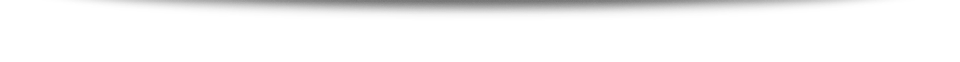 左右兩側組織獨立發展
並各產生4位領導者
3-1-2模式
每天與1-3人談話
每週至少有4位新人選（向其介紹產品或事業）
每週至少向1位新人選展示計劃
每月向4位新人選展示計劃
每月至少推薦1位新獨立超連鎖®店主
每天在你的名單中增加2個可能人選的名字
卓越超連鎖®店主計畫
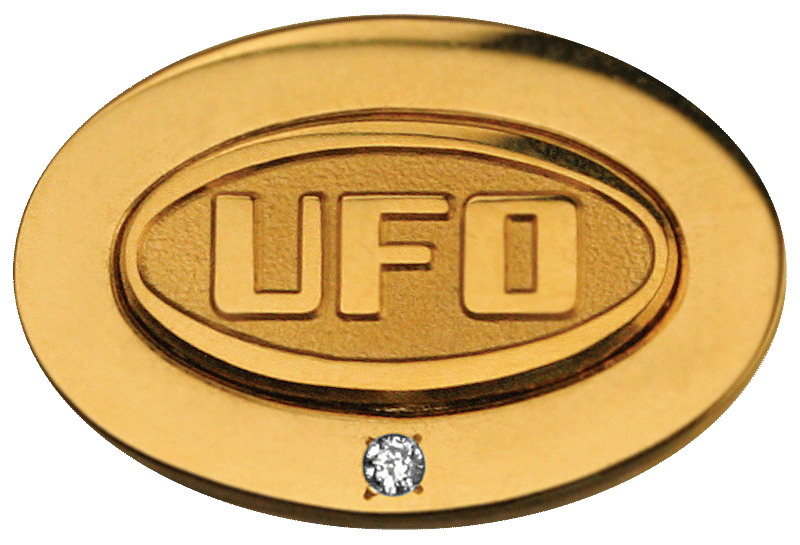 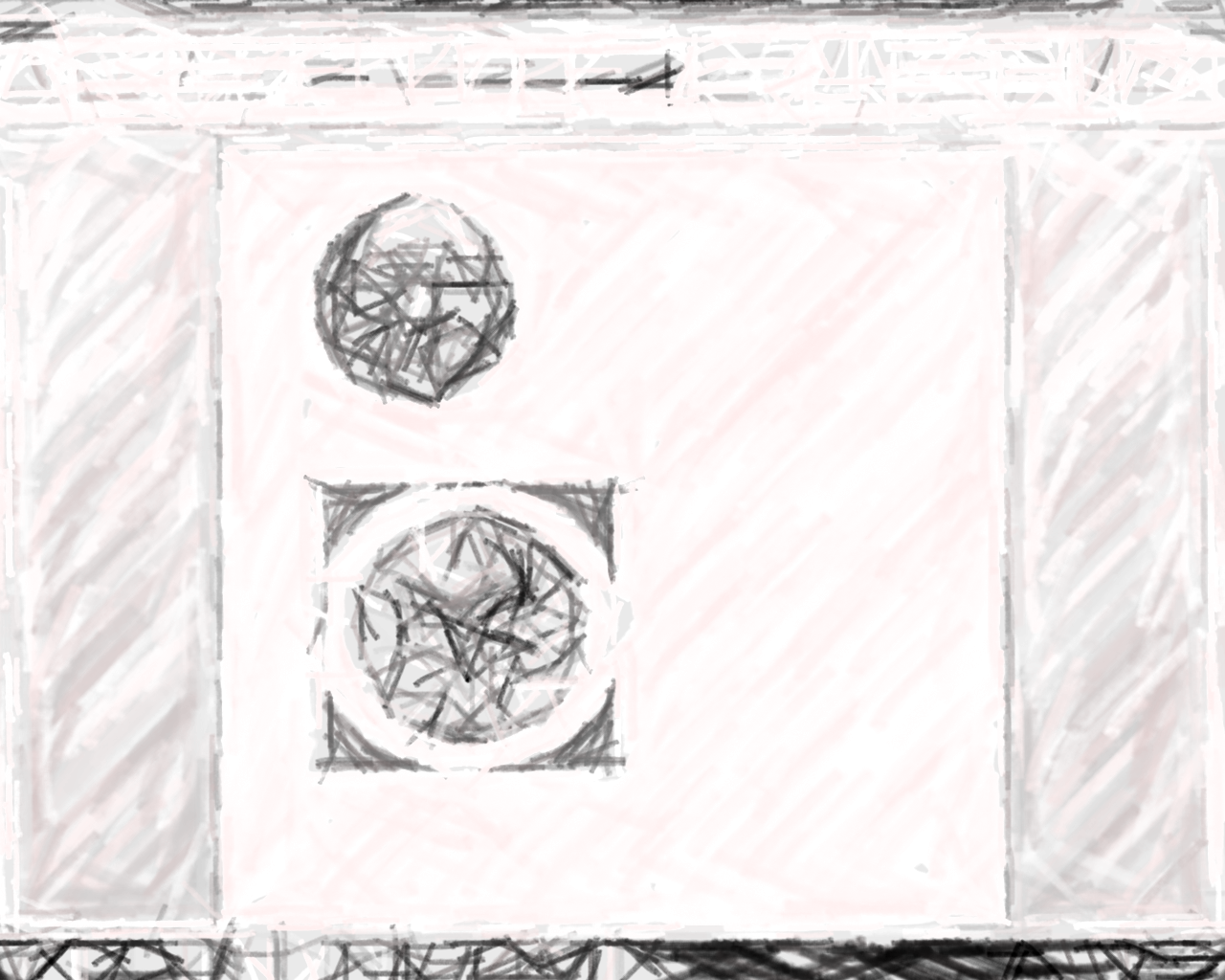 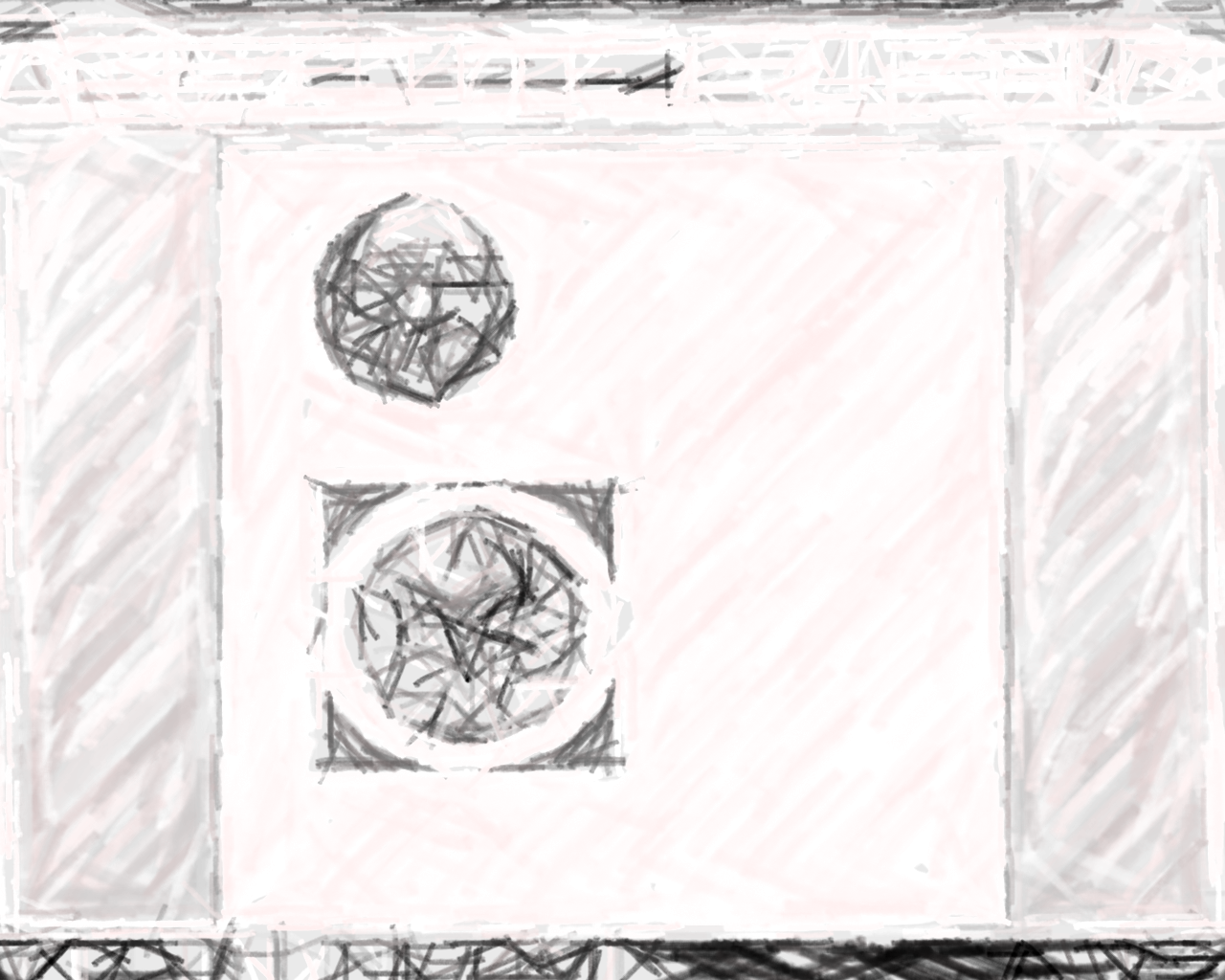 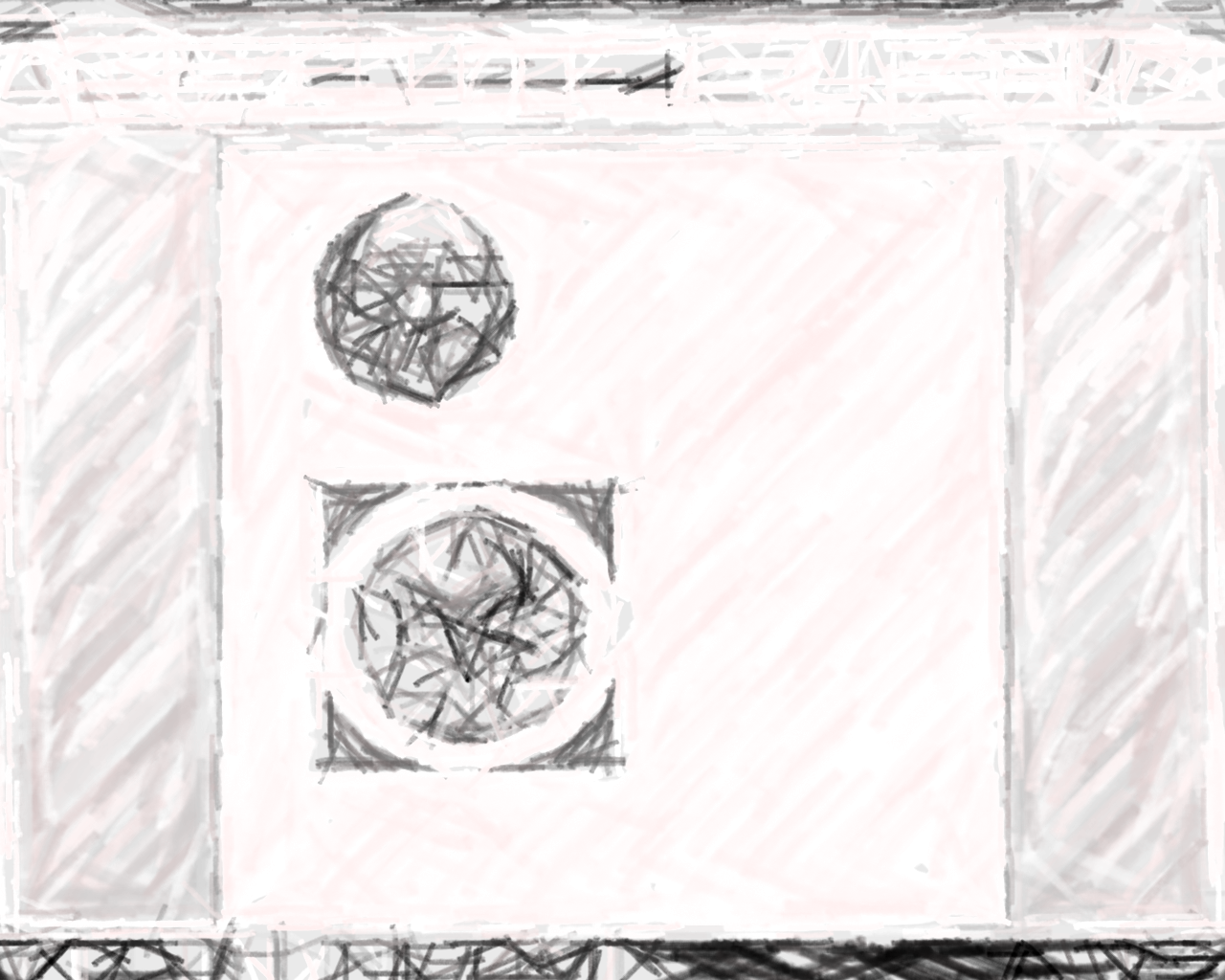 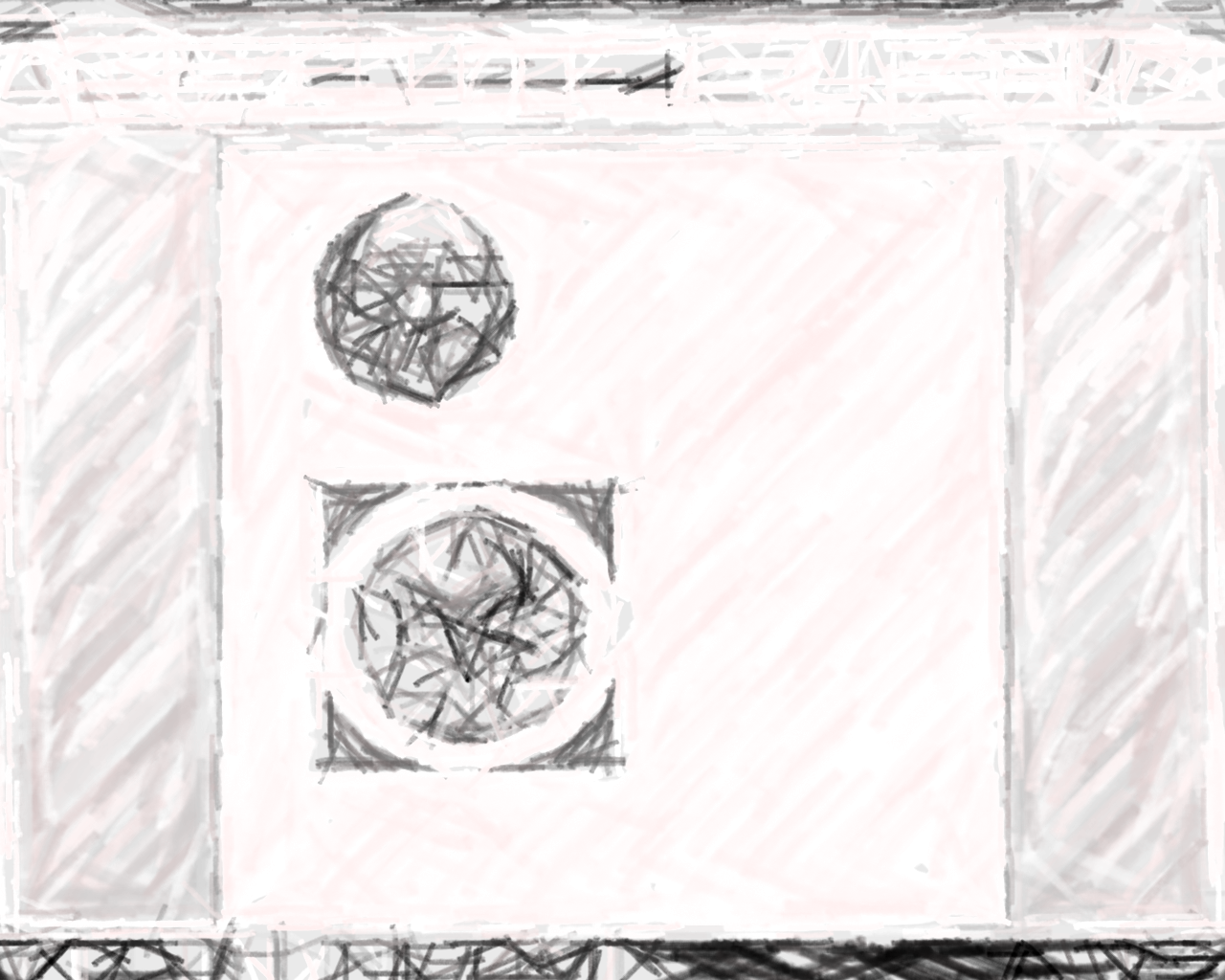 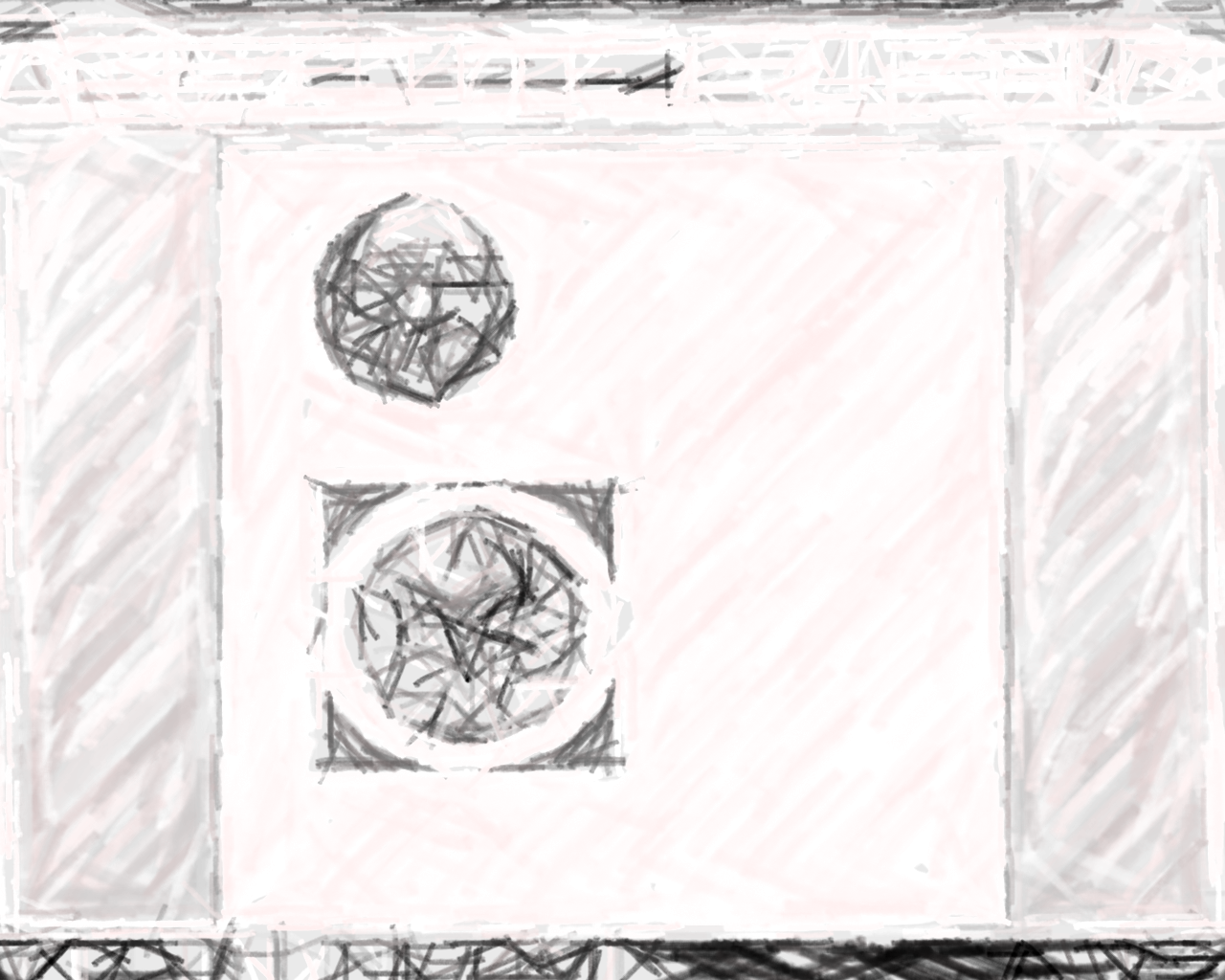 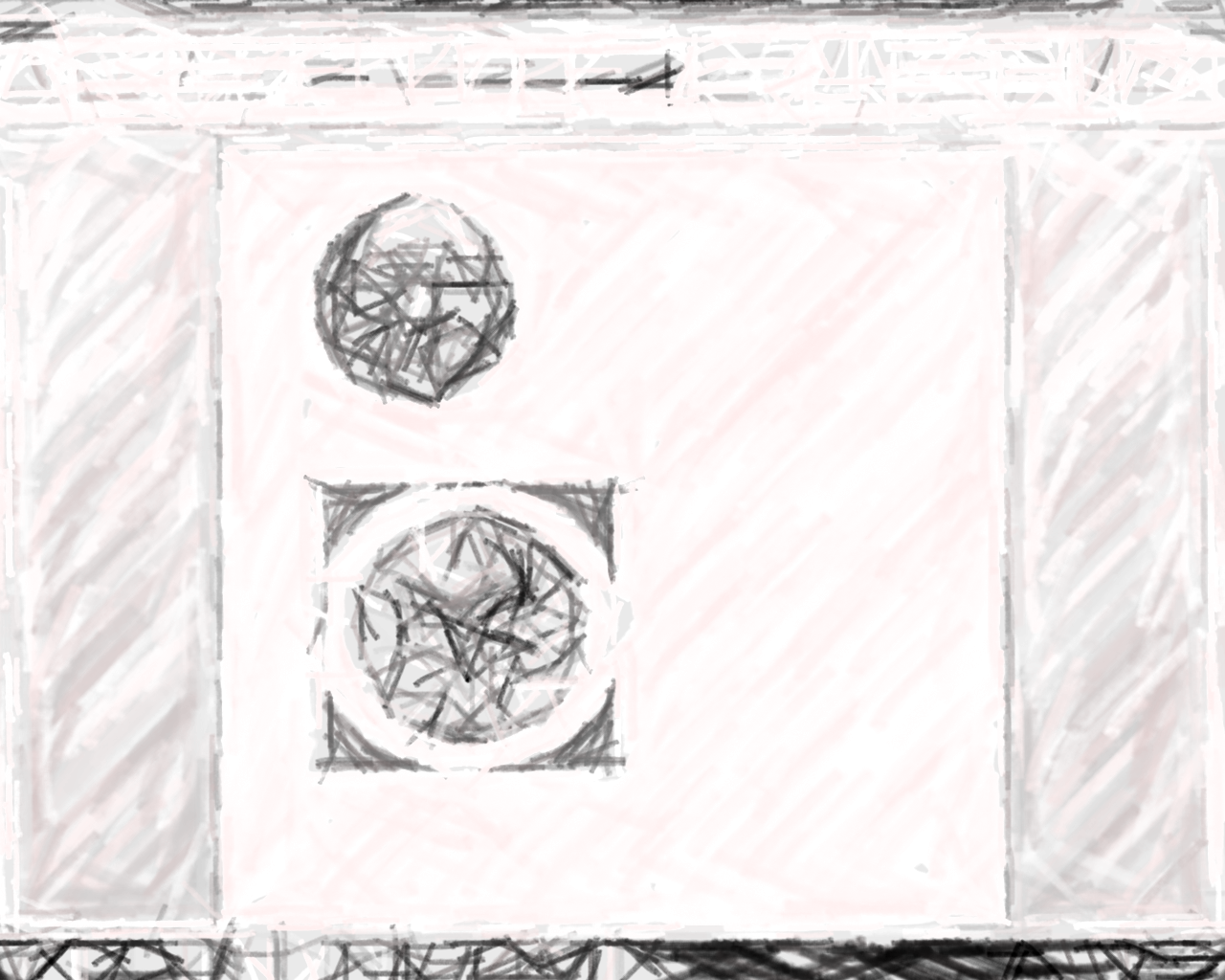 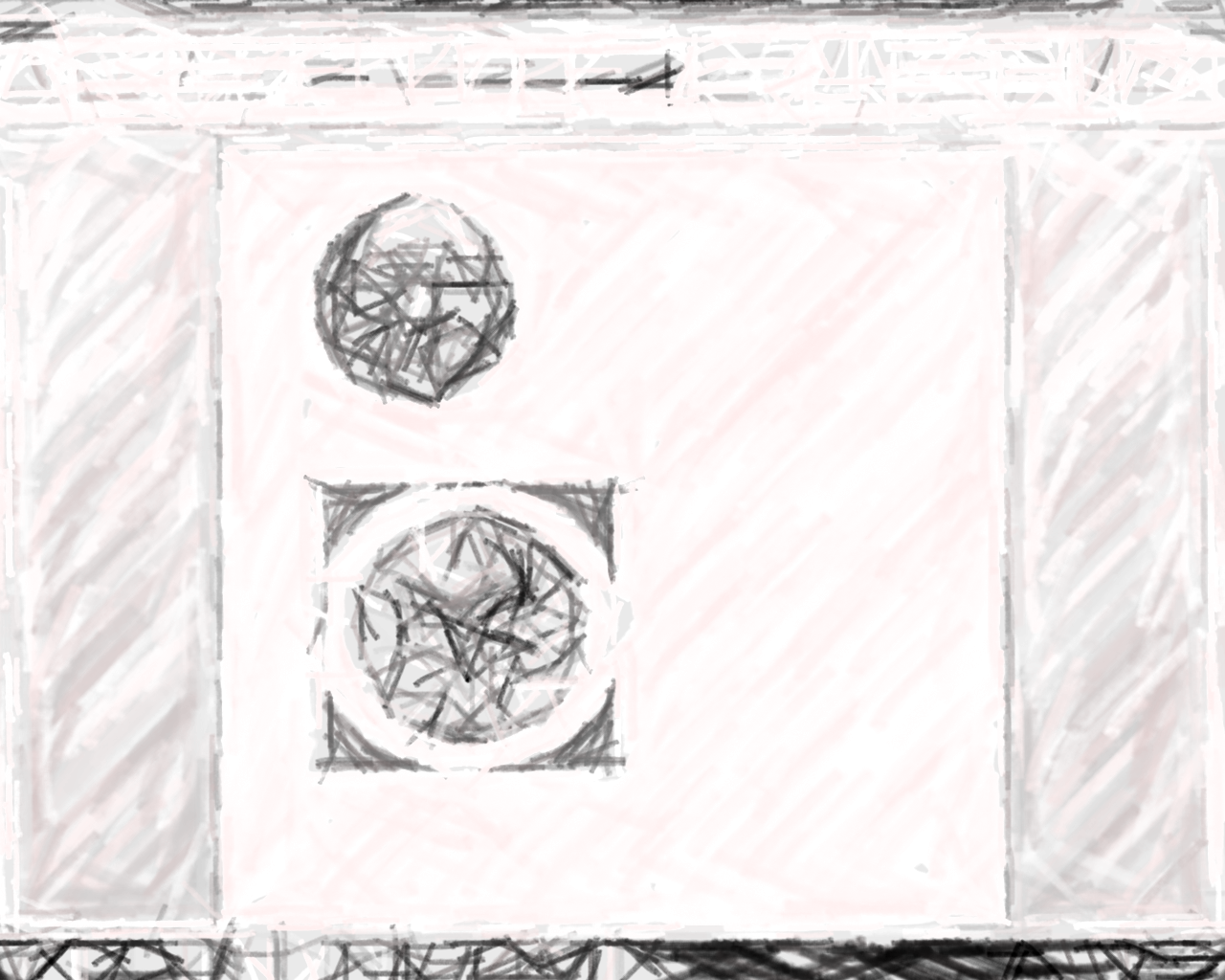 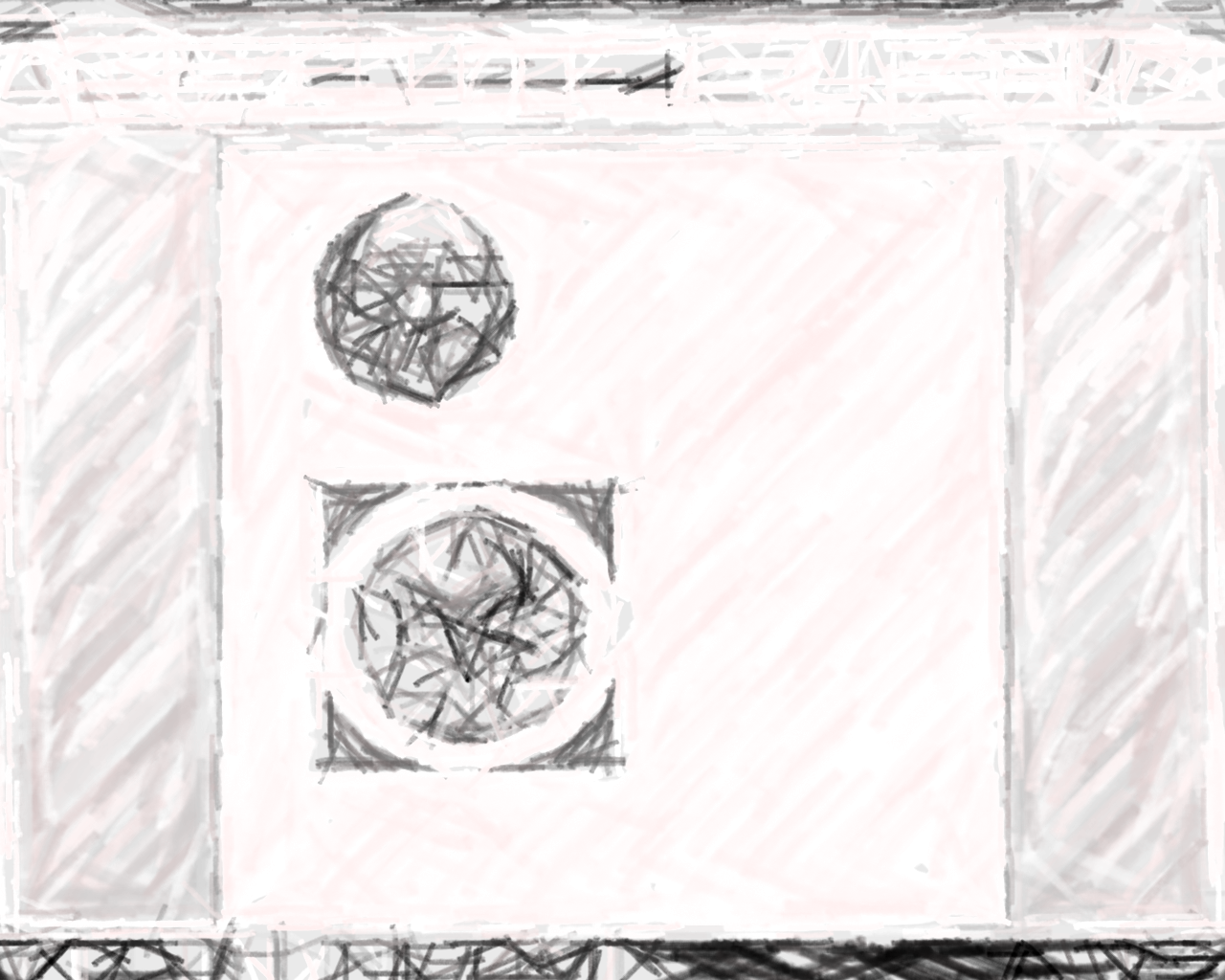 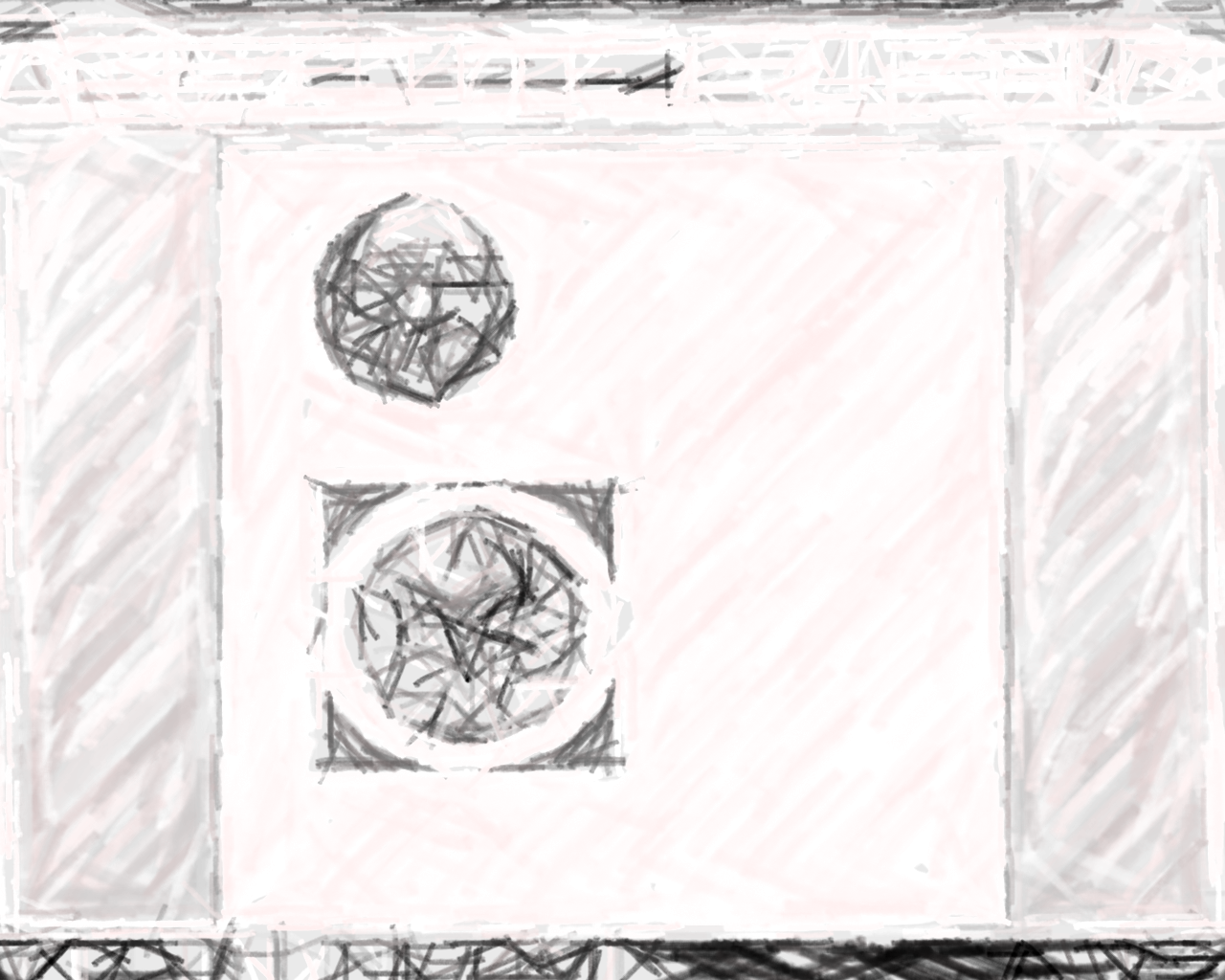 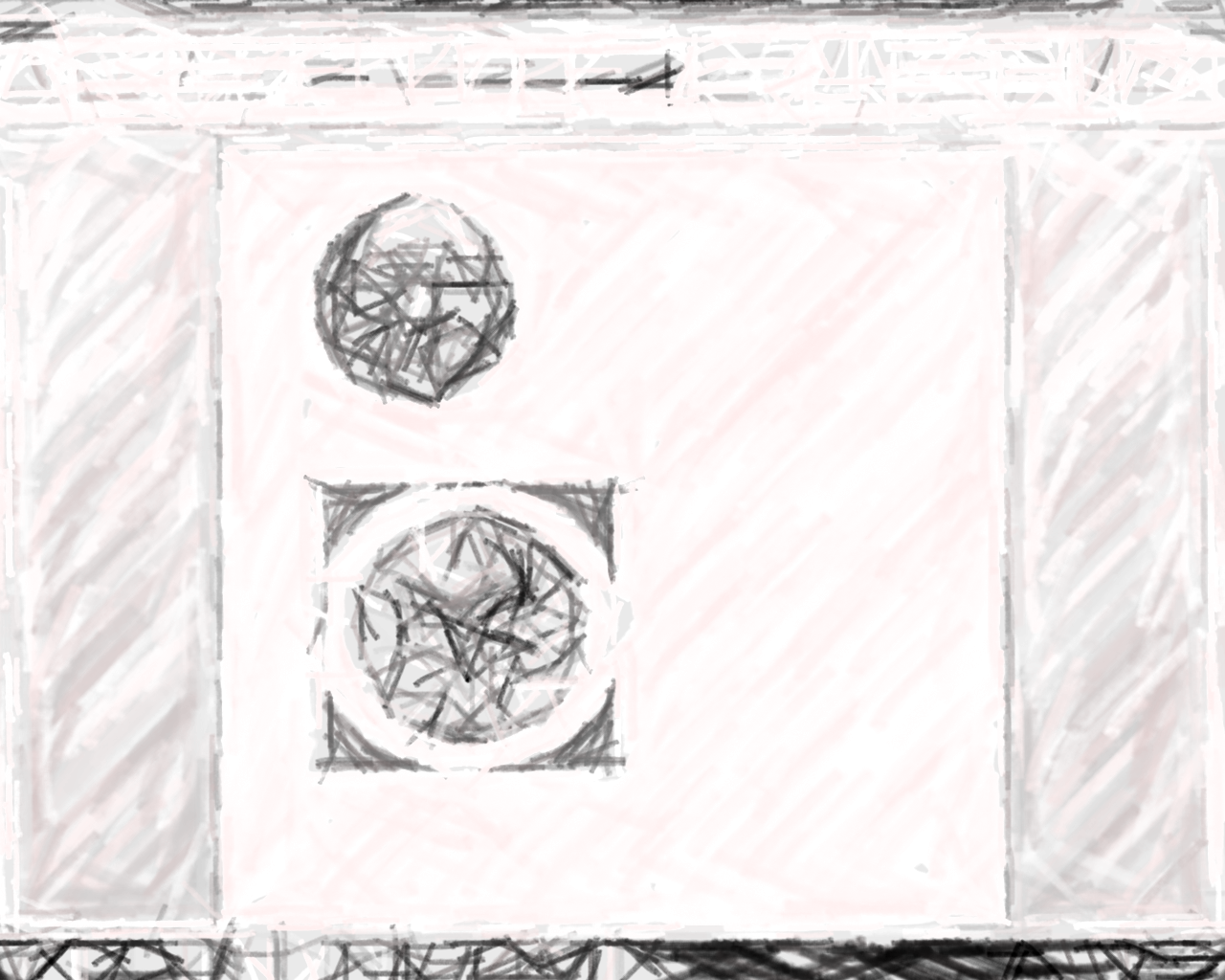 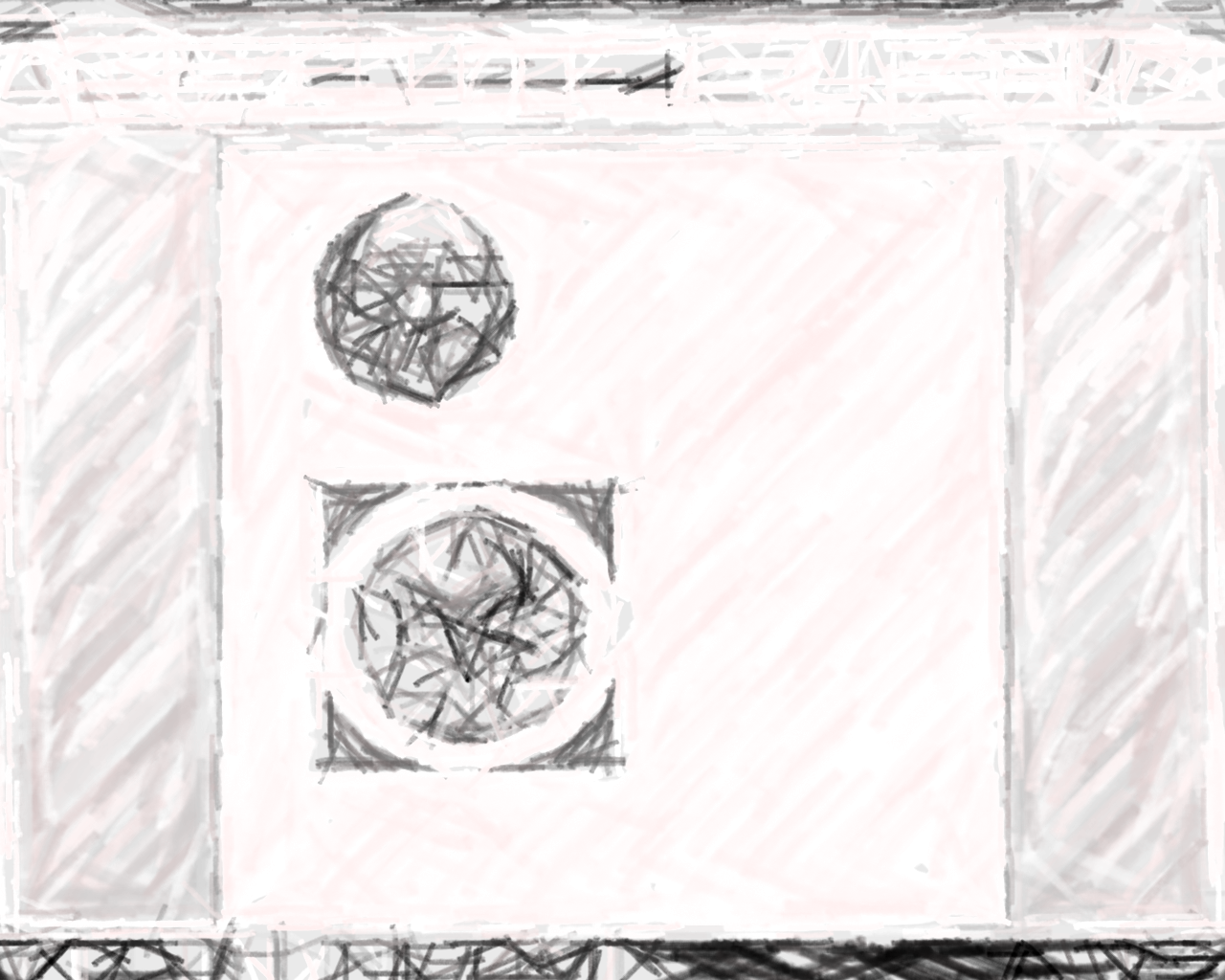 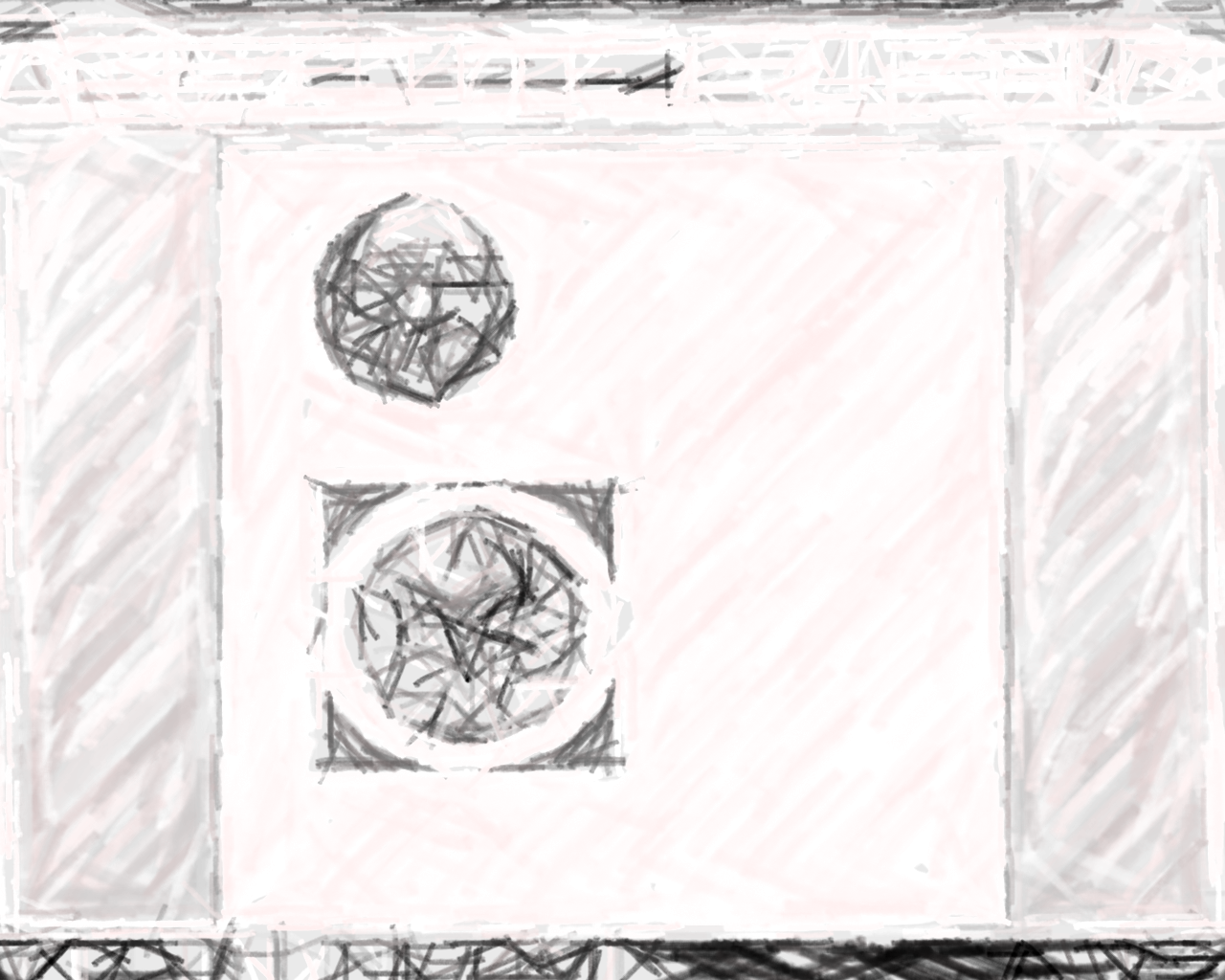 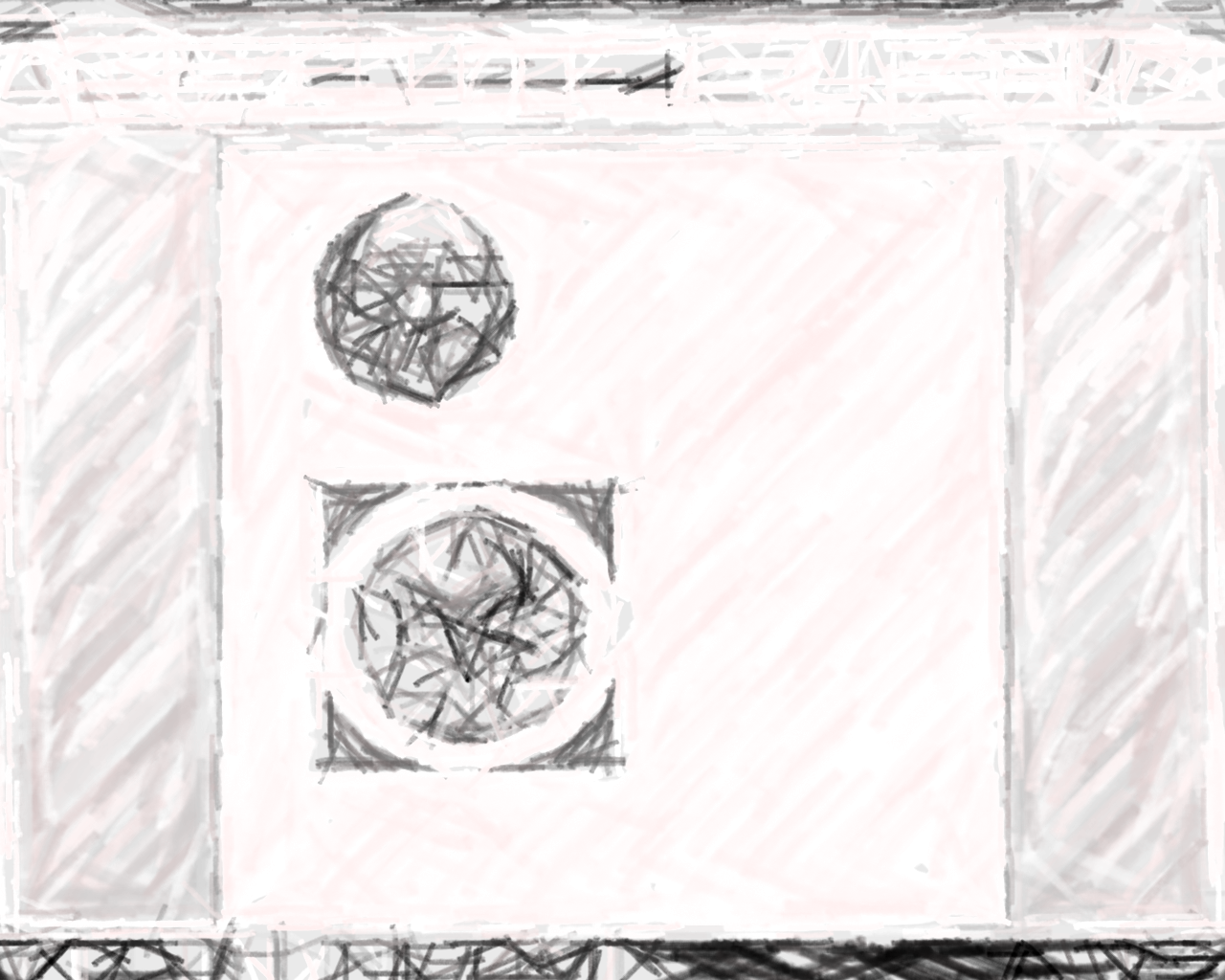 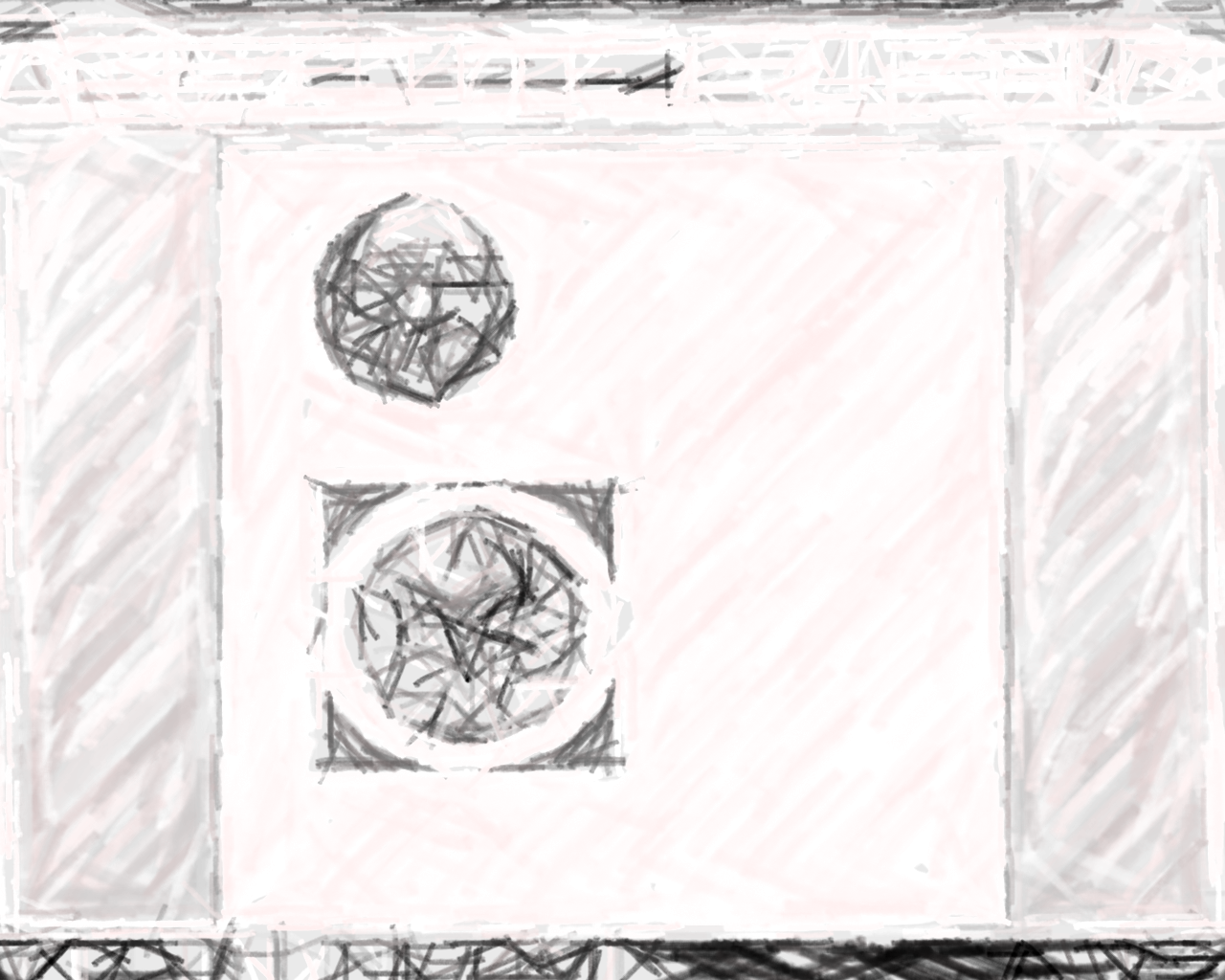 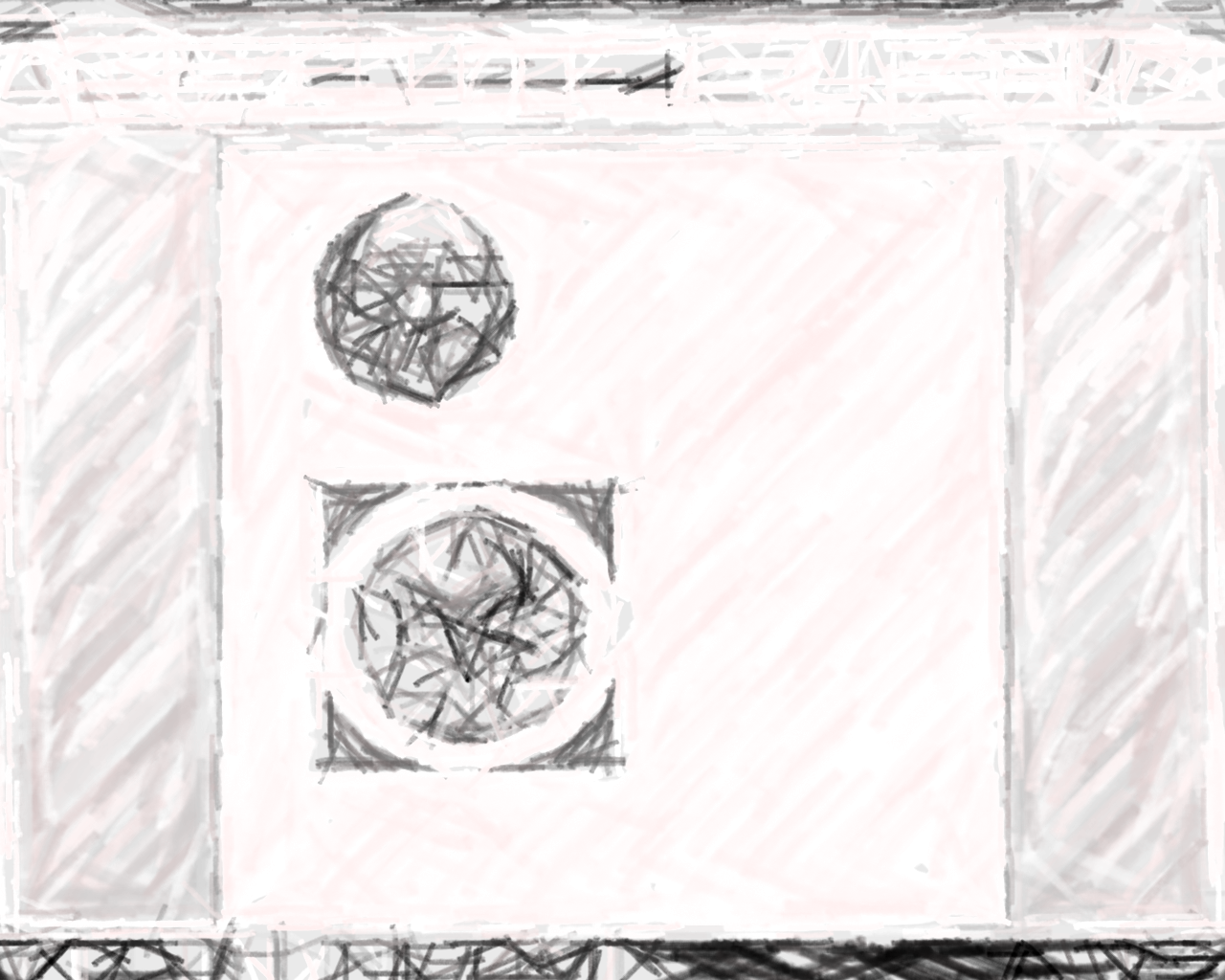 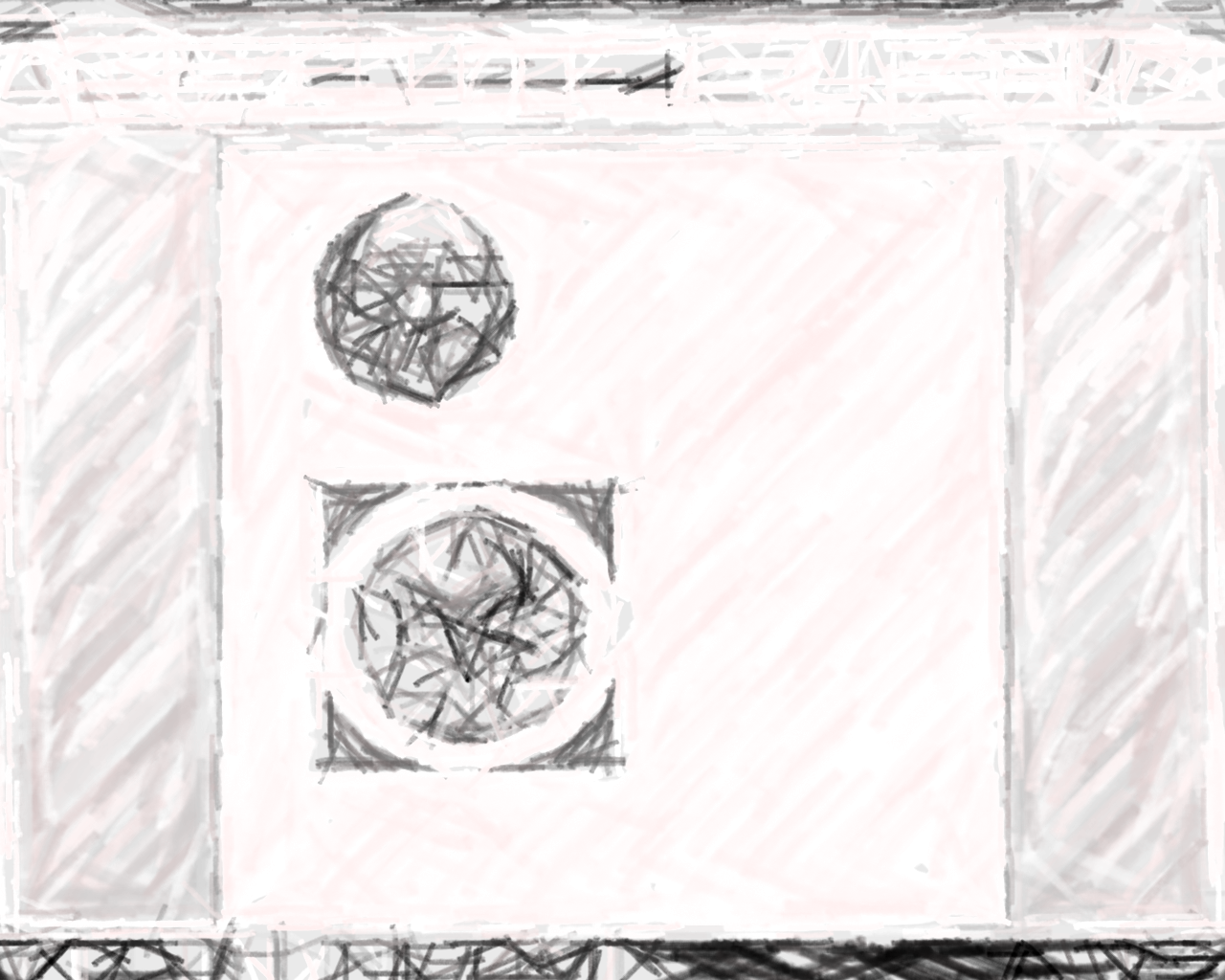 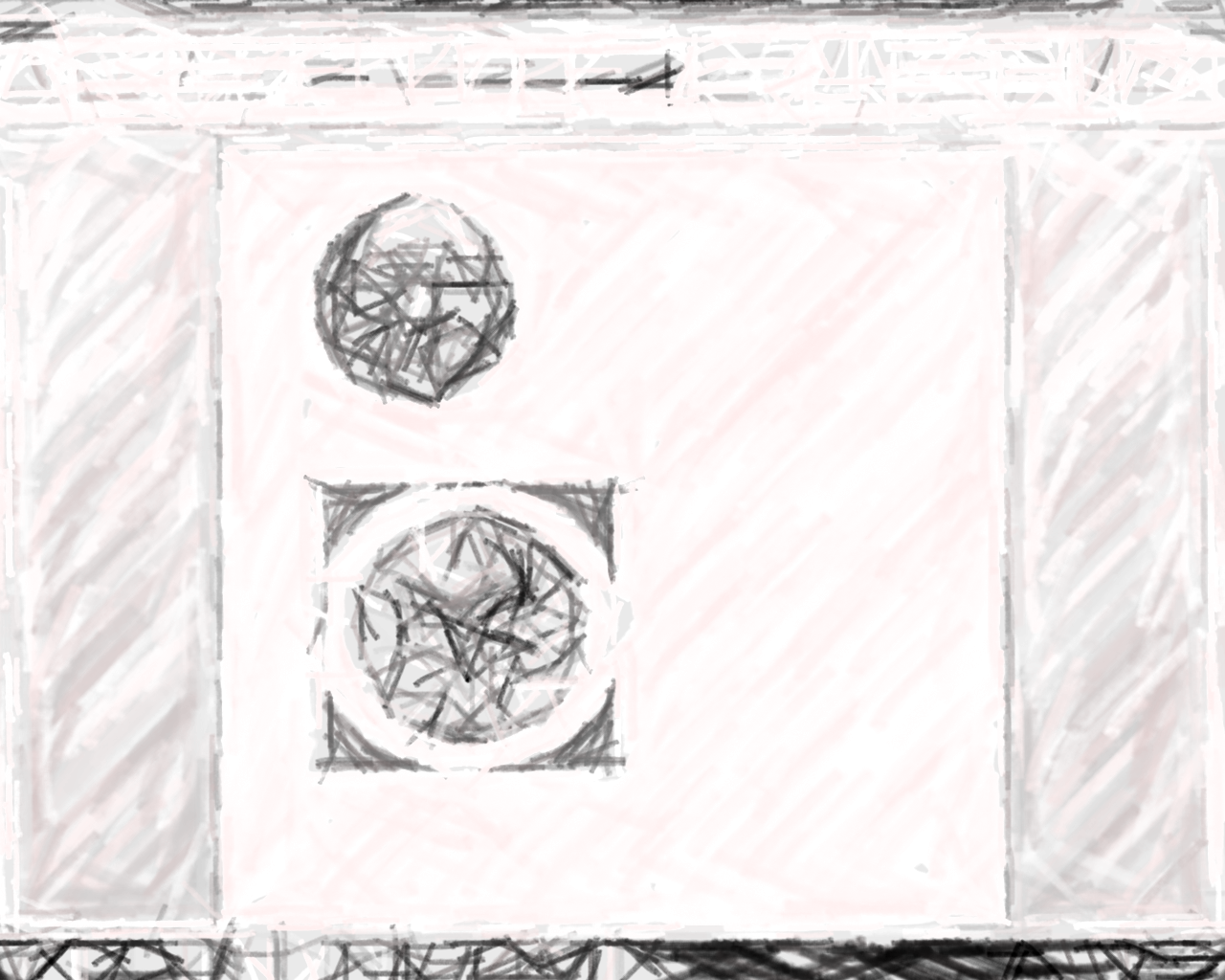 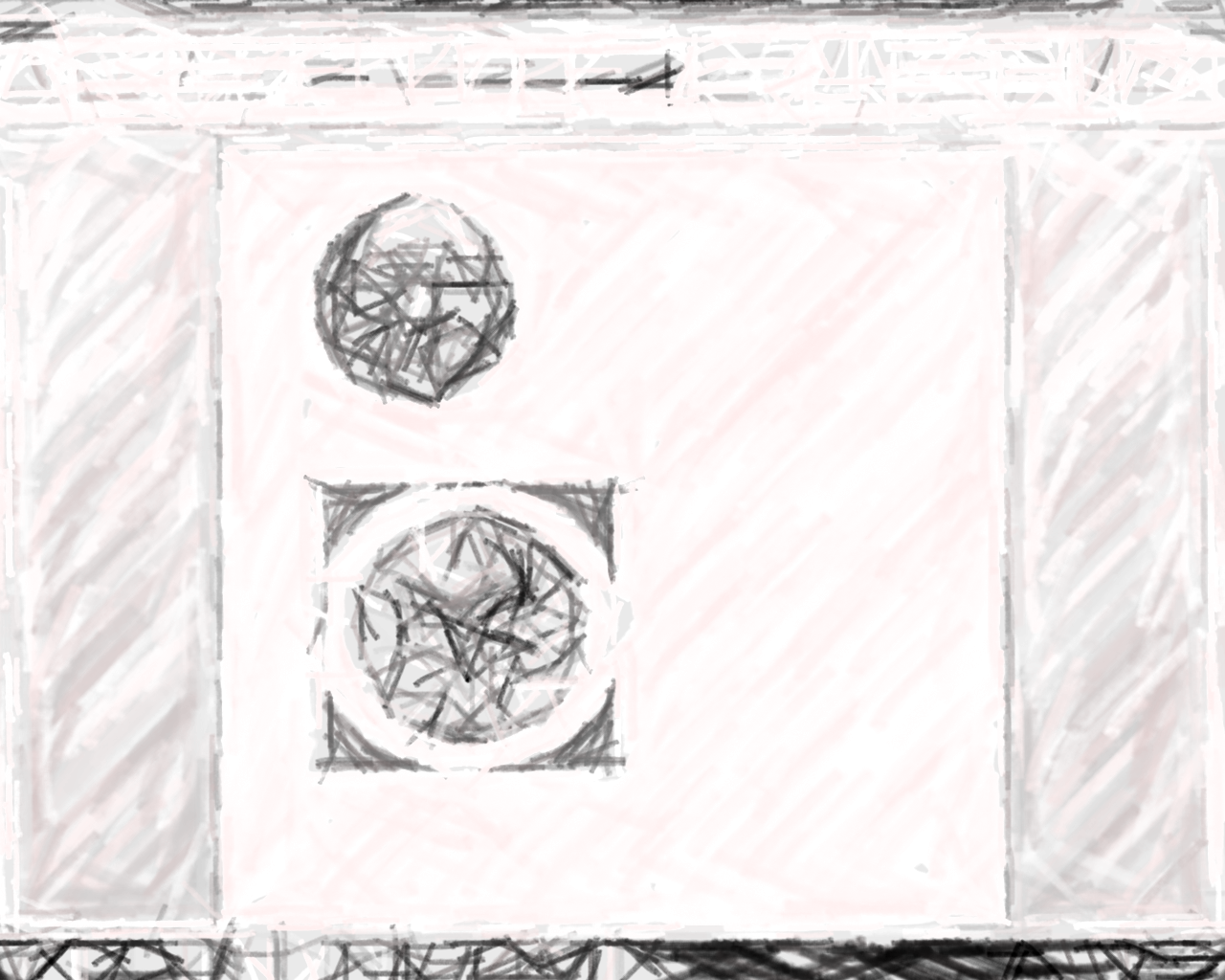 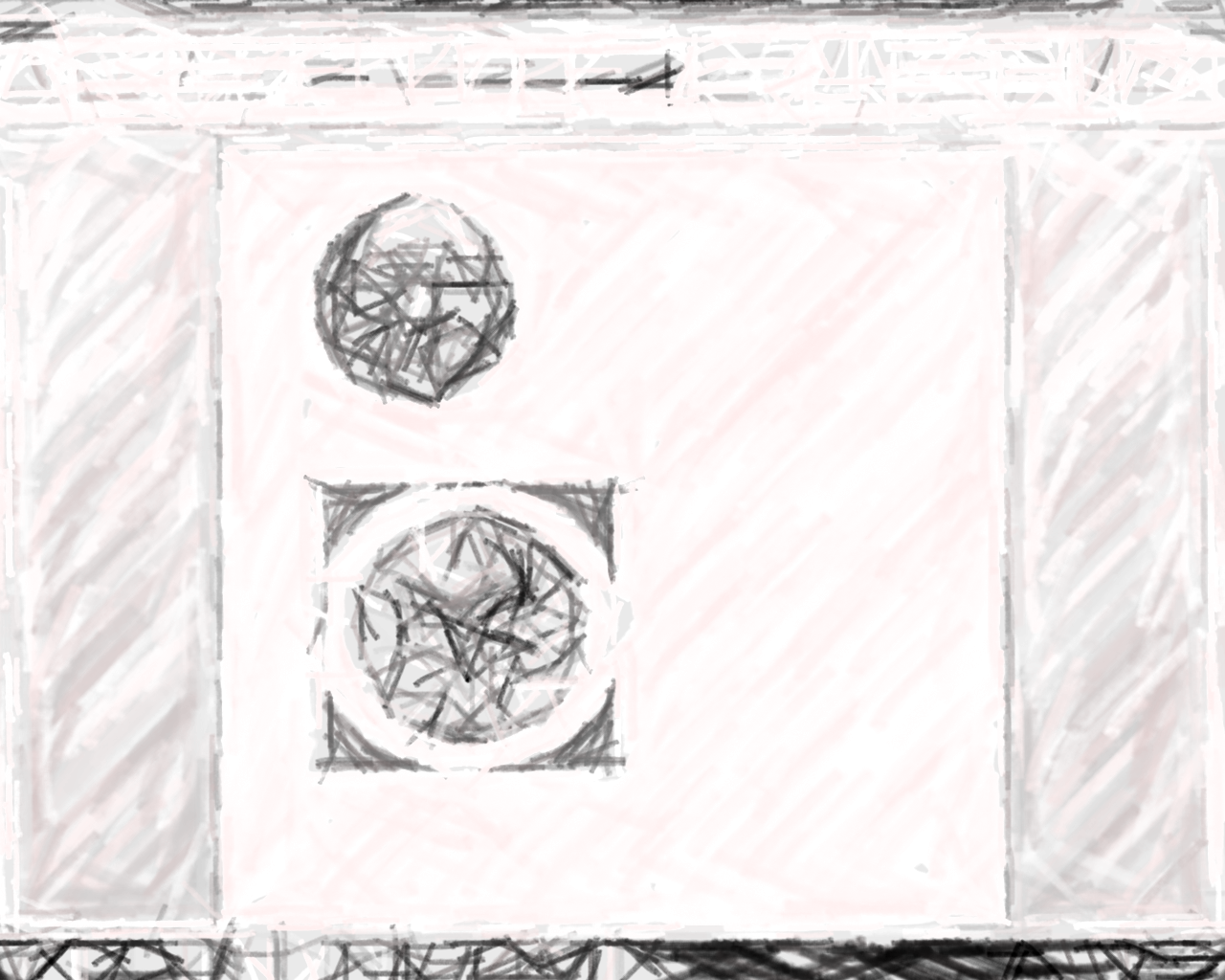 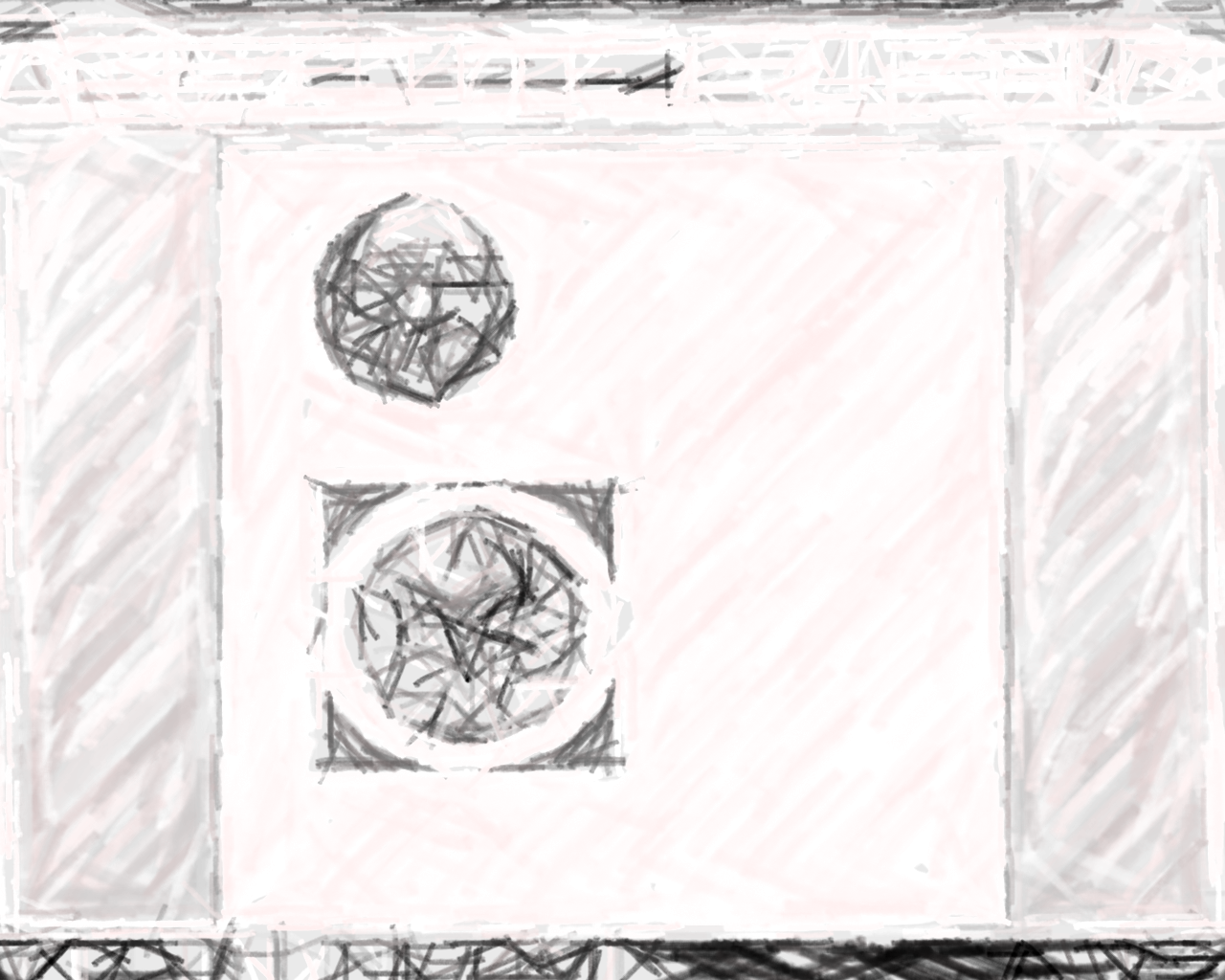 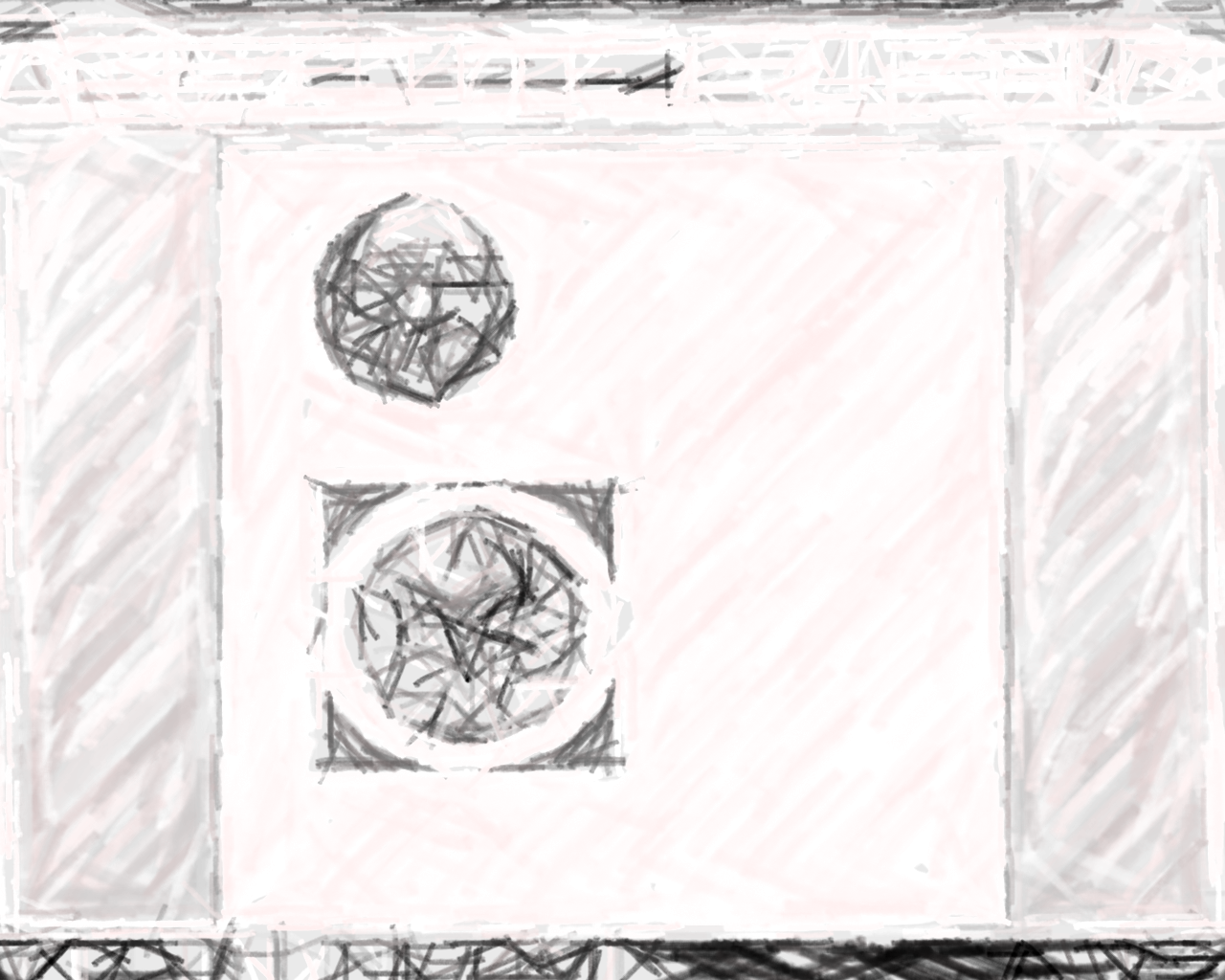 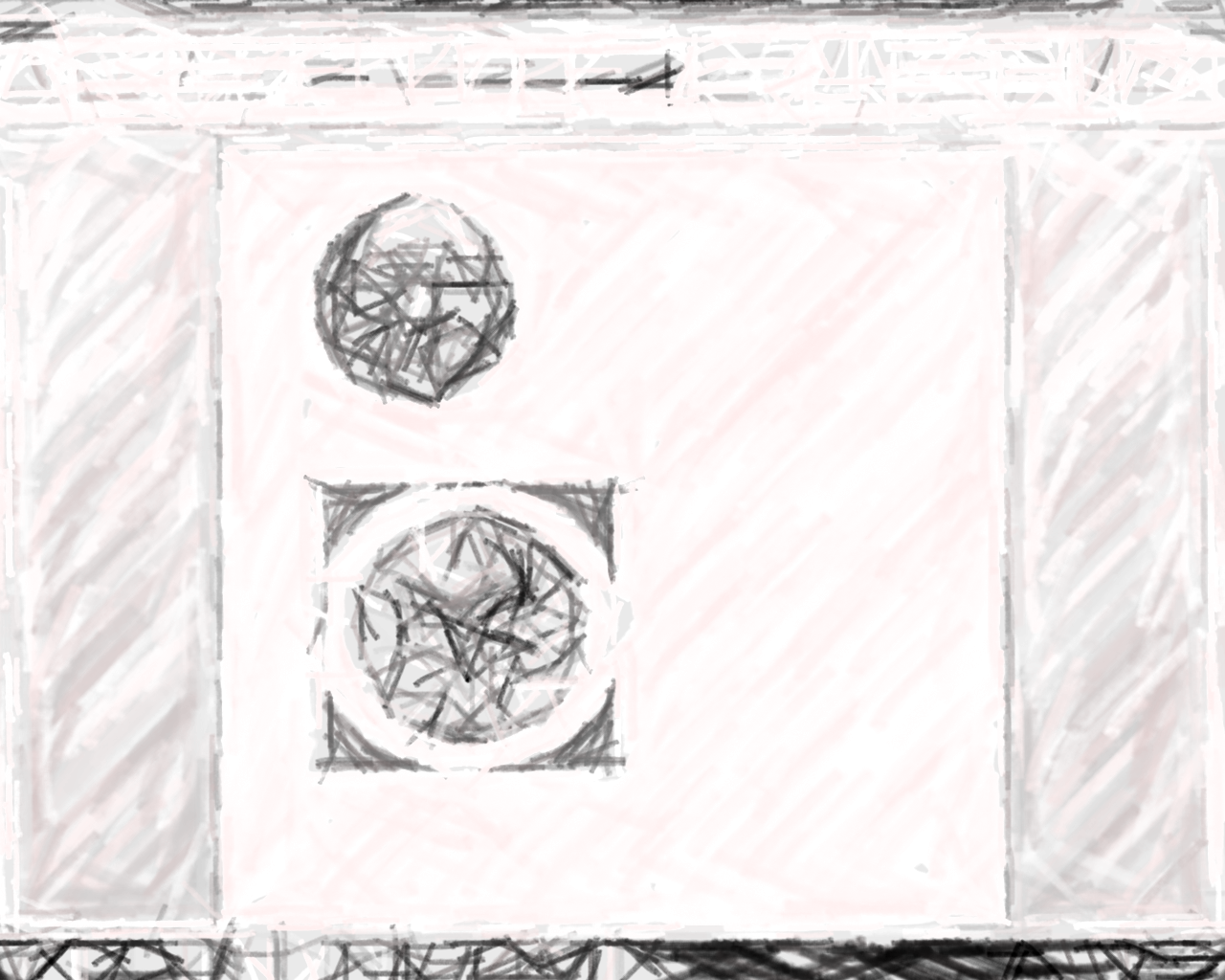 一個成功的事業發展系統
美安獨立超連鎖®店主專用
基本十顧客，七人強
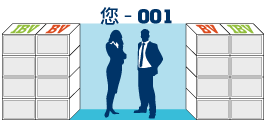 1500 BV & 600 IBV
1500 BV & 600 IBV
5位優惠顧客
5位優惠顧客
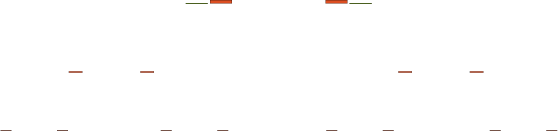 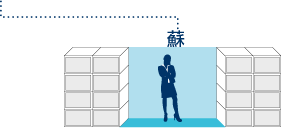 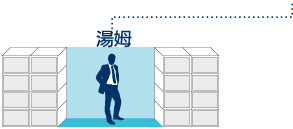 500 BV & 200 IBVVolume can be placed
5位優惠顧客
5位優惠顧客
5位優惠顧客
5位優惠顧客
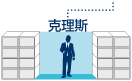 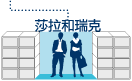 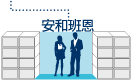 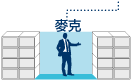 5位優惠顧客
5位優惠顧客
5位優惠顧客
5位優惠顧客
5位優惠顧客
5位優惠顧客
5位優惠顧客
5位優惠顧客
500 BV & 200 IBV
500 BV & 200 IBV
500 BV & 200 IBV
500 BV & 200 IBV
500 BV & 200 IBV
500 BV & 200 IBV
11
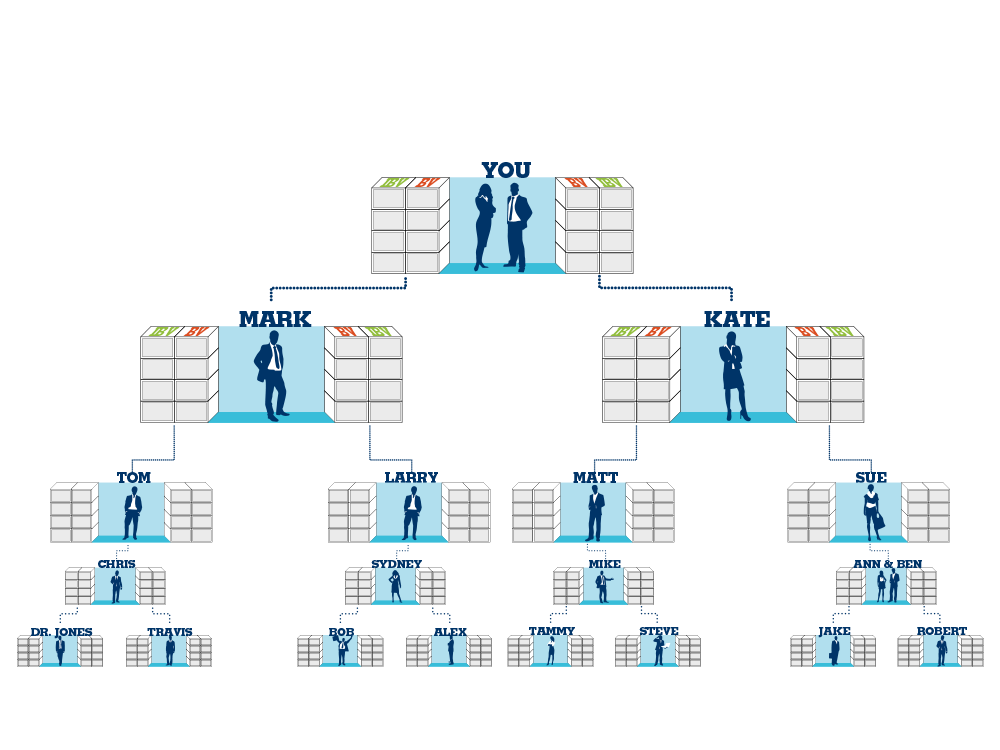 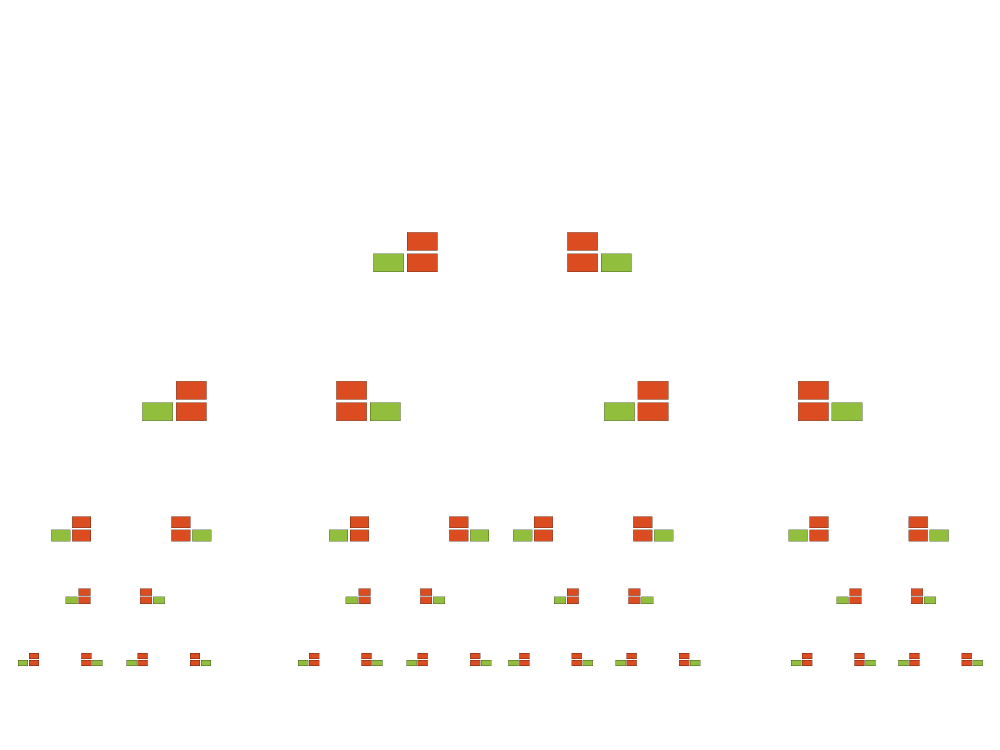 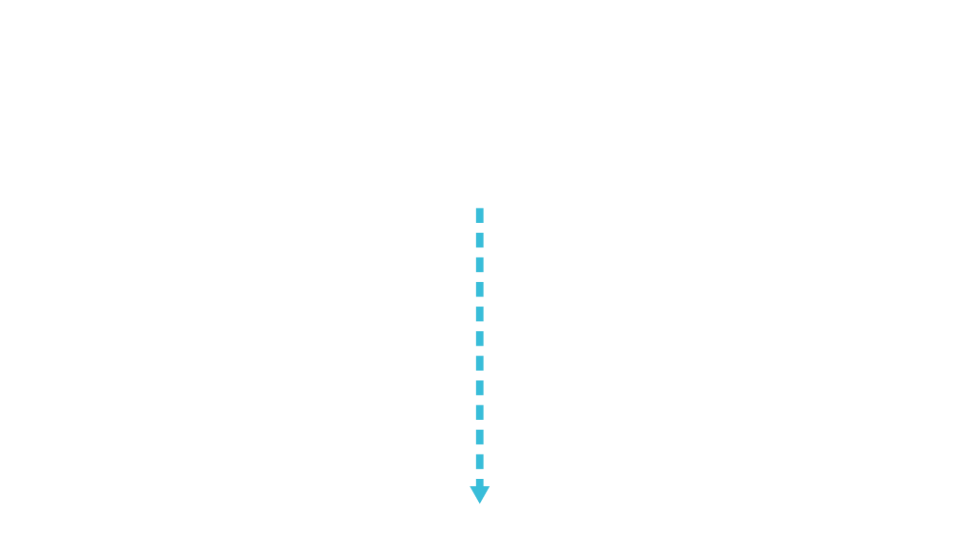 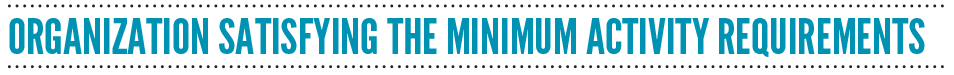 組織僅完成 最低的點數 要求
每個月$19,000 (BV) & 每第三個月$9,500 (IBV)
50 x 50 BV = 2,500 BV
50 x 50 BV = 2,500 BV
50 x 10 IBV = 500 IBV
50 x 10 IBV = 500 IBV
12
[Speaker Notes: TRAINERS NOTES:
This is an organization of 50 people on the left and 50 people on the right
Everyone is doing the minimum activity requirements / not participating in the Shopping Annuity 
The multiplier is small because noone is really doing the business and definitely not doing the shopping annuity , therefore only creating $600 per month in BV checks and $300 every 3 months in IBV commissions.]
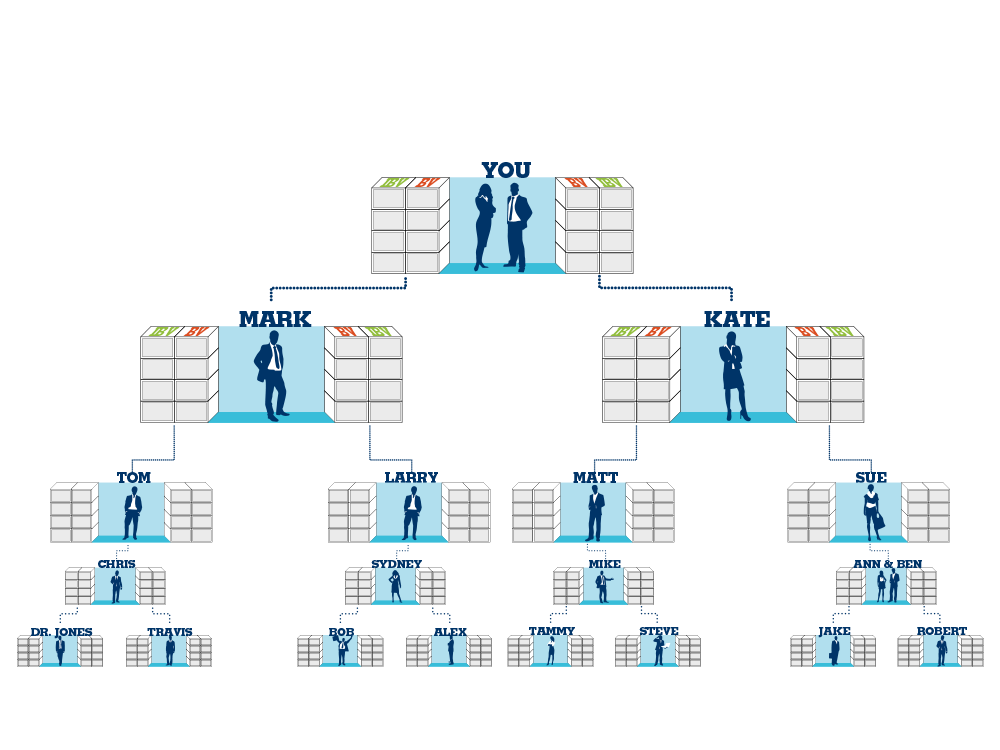 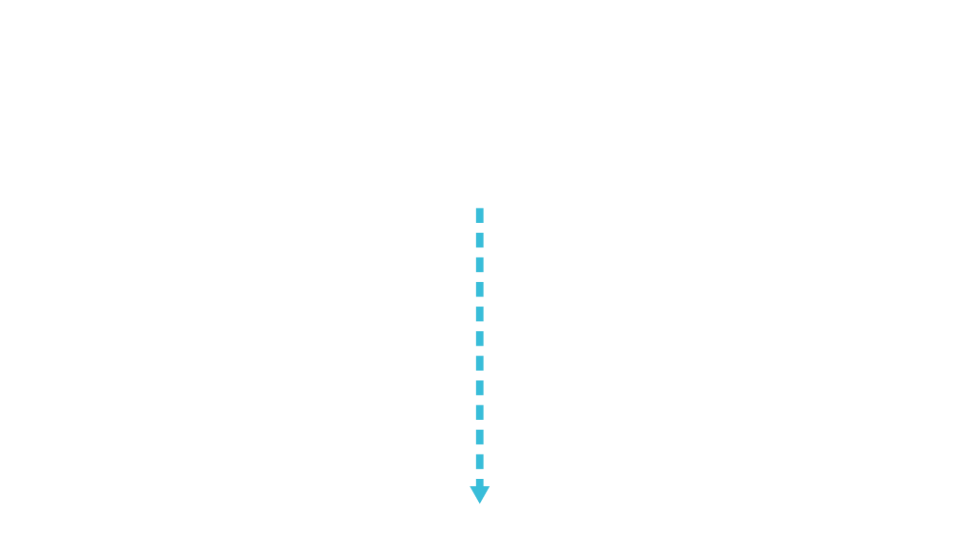 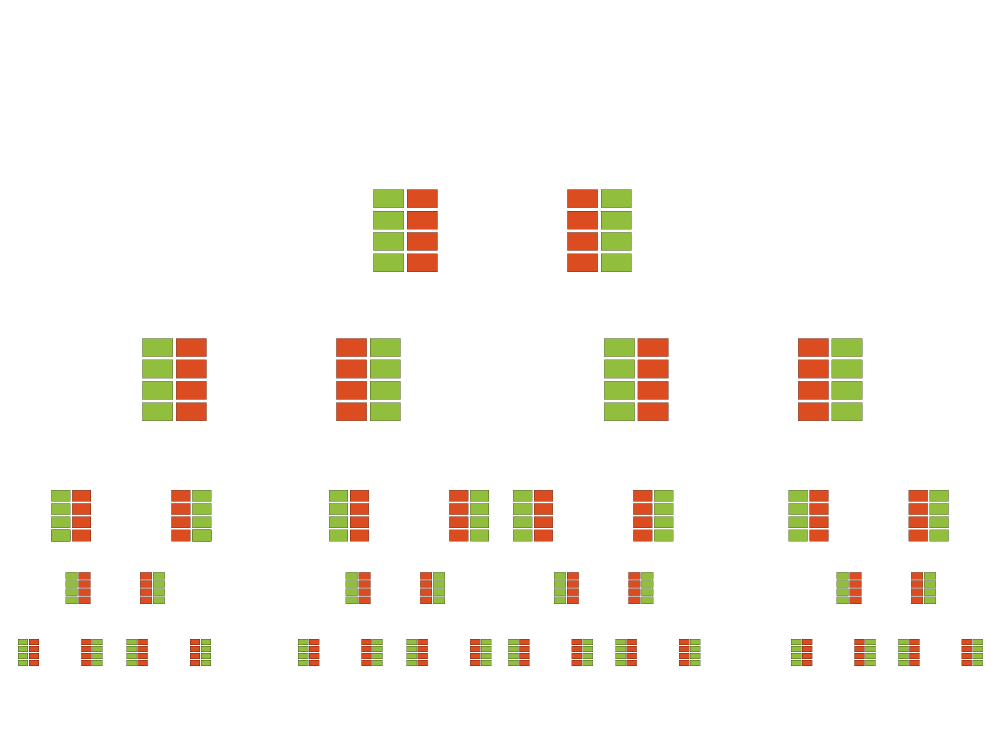 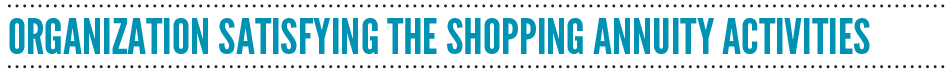 組織 完成購物年金紅利計畫 之合格條件
每個月 $237,500 (BV) & $每個月95,000 (IBV)
50 x 500 BV = 25,000BV
50 x 500 BV = 25,000 BV
50 x 200 IBV = 10,000 IBV
50 x 200 IBV = 10,000 IBV
13
[Speaker Notes: TRAINERS NOTES:
Look at the incredible difference when you take that exact same organization and have everyone doing the Shopping Annuity
The SA is the forced multiplier!
With everyone committing to the Shopping Annuity, that same organization is creating a way more substantial income for your business… $7,500/month in BV commissions and $3,000/month in IBV Commissions.]
加速器
永續收入的保證
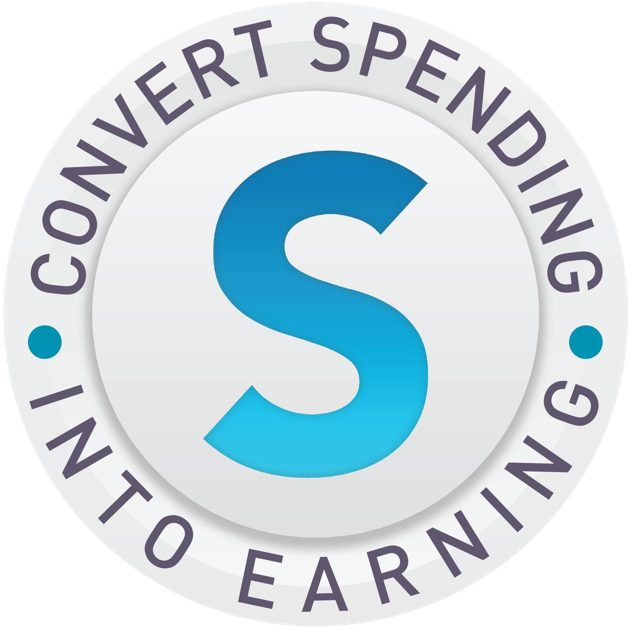 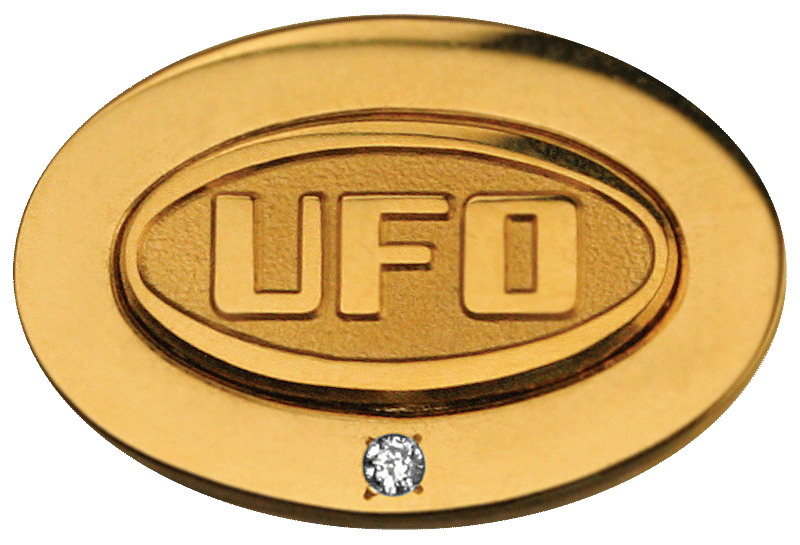 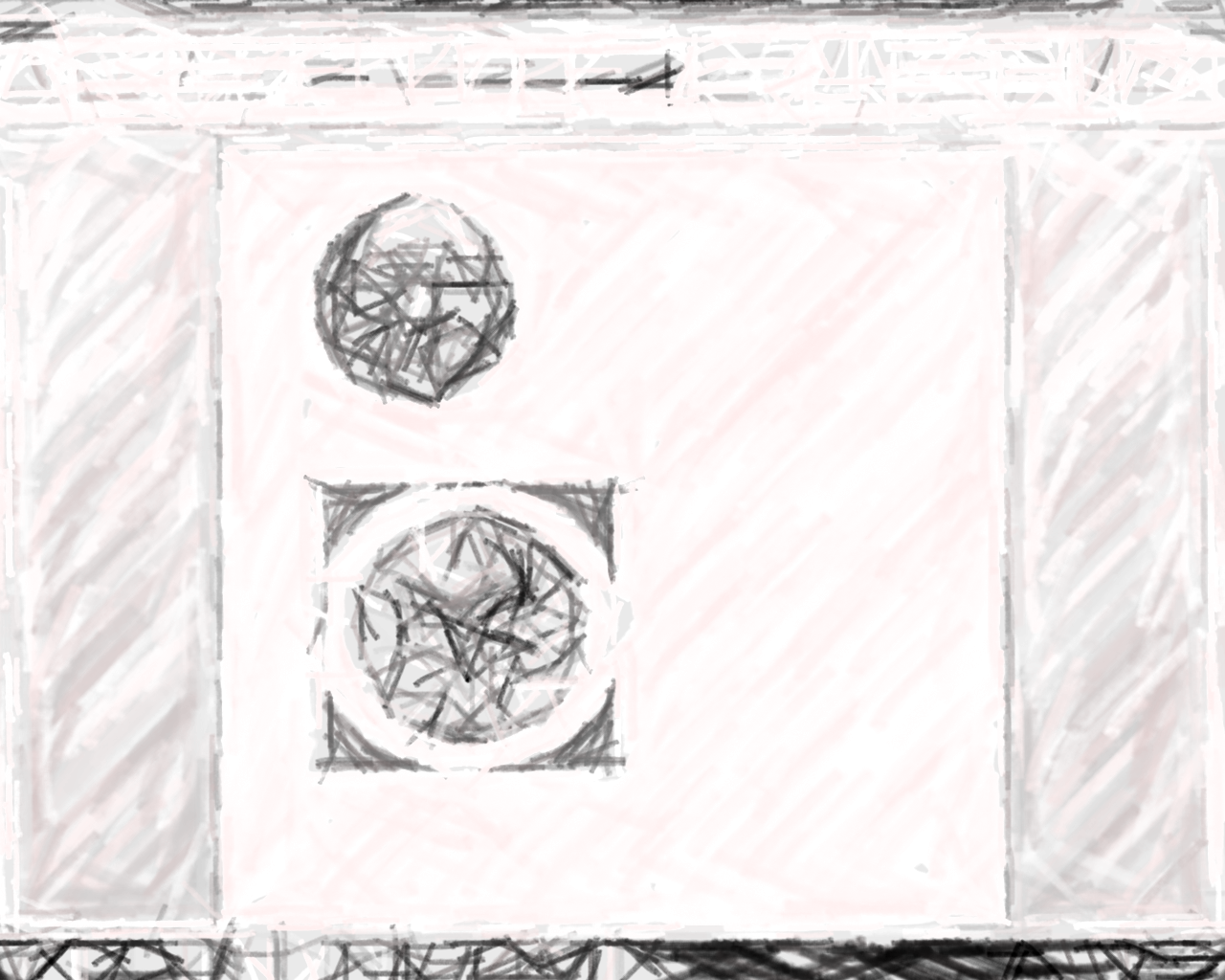 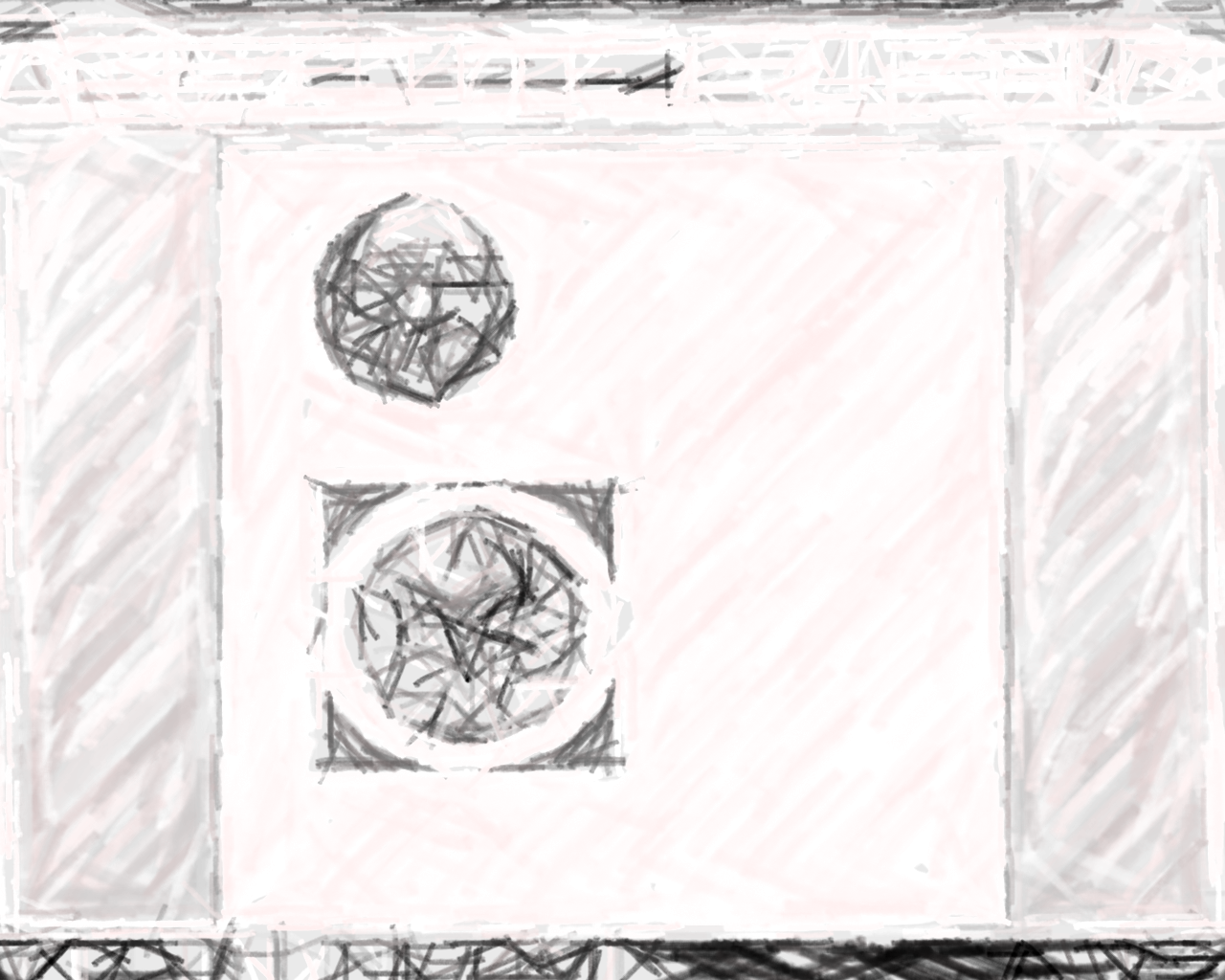 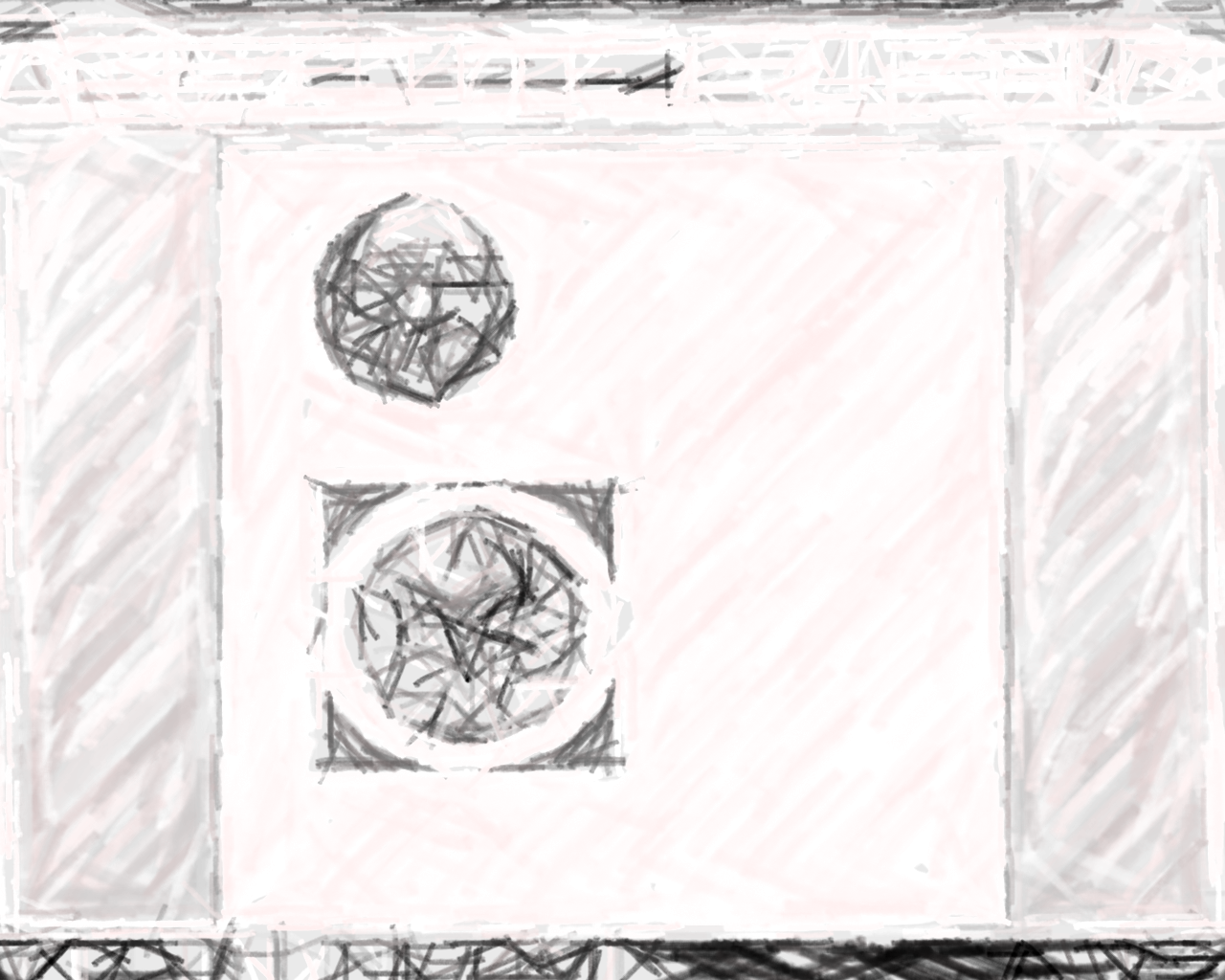 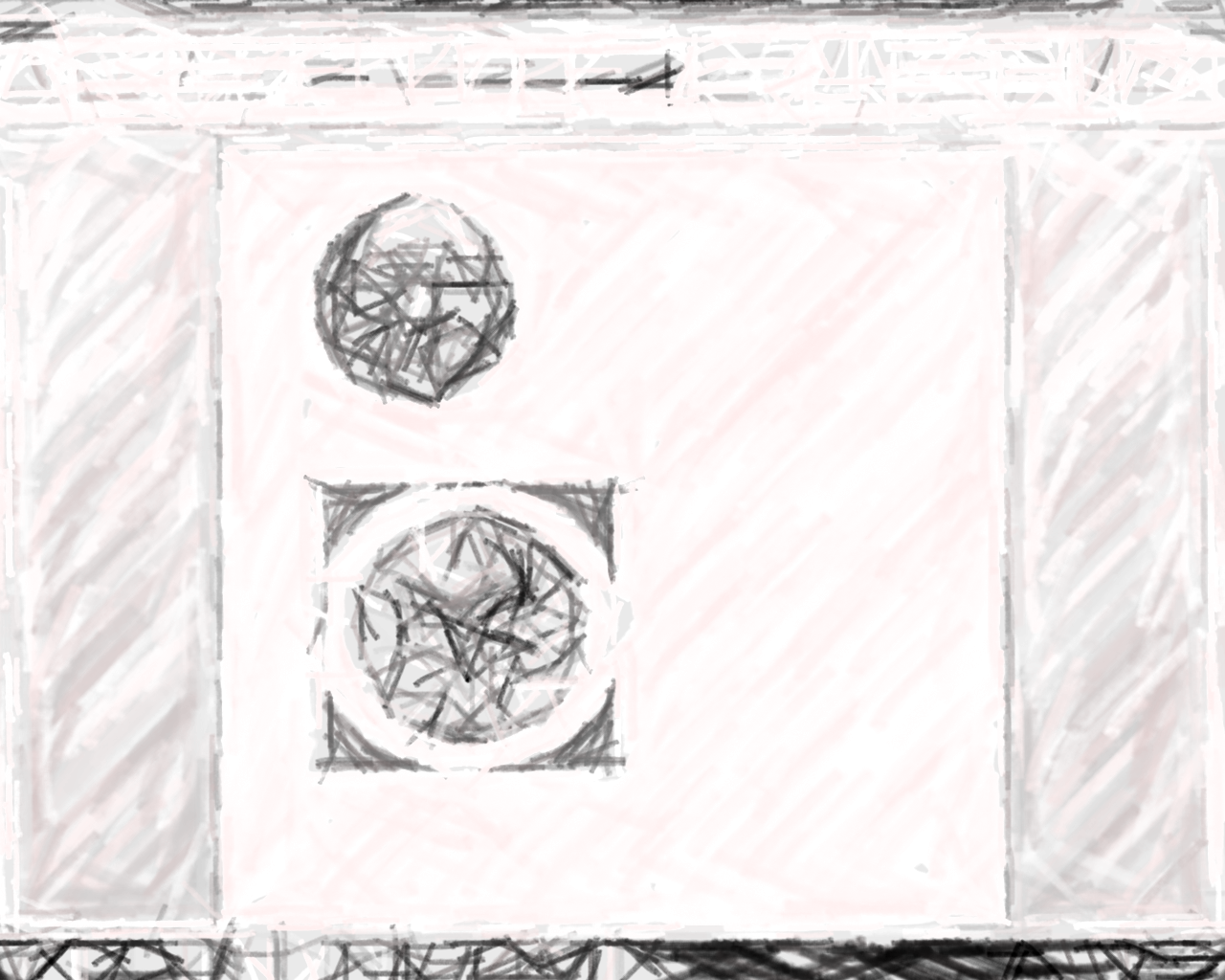 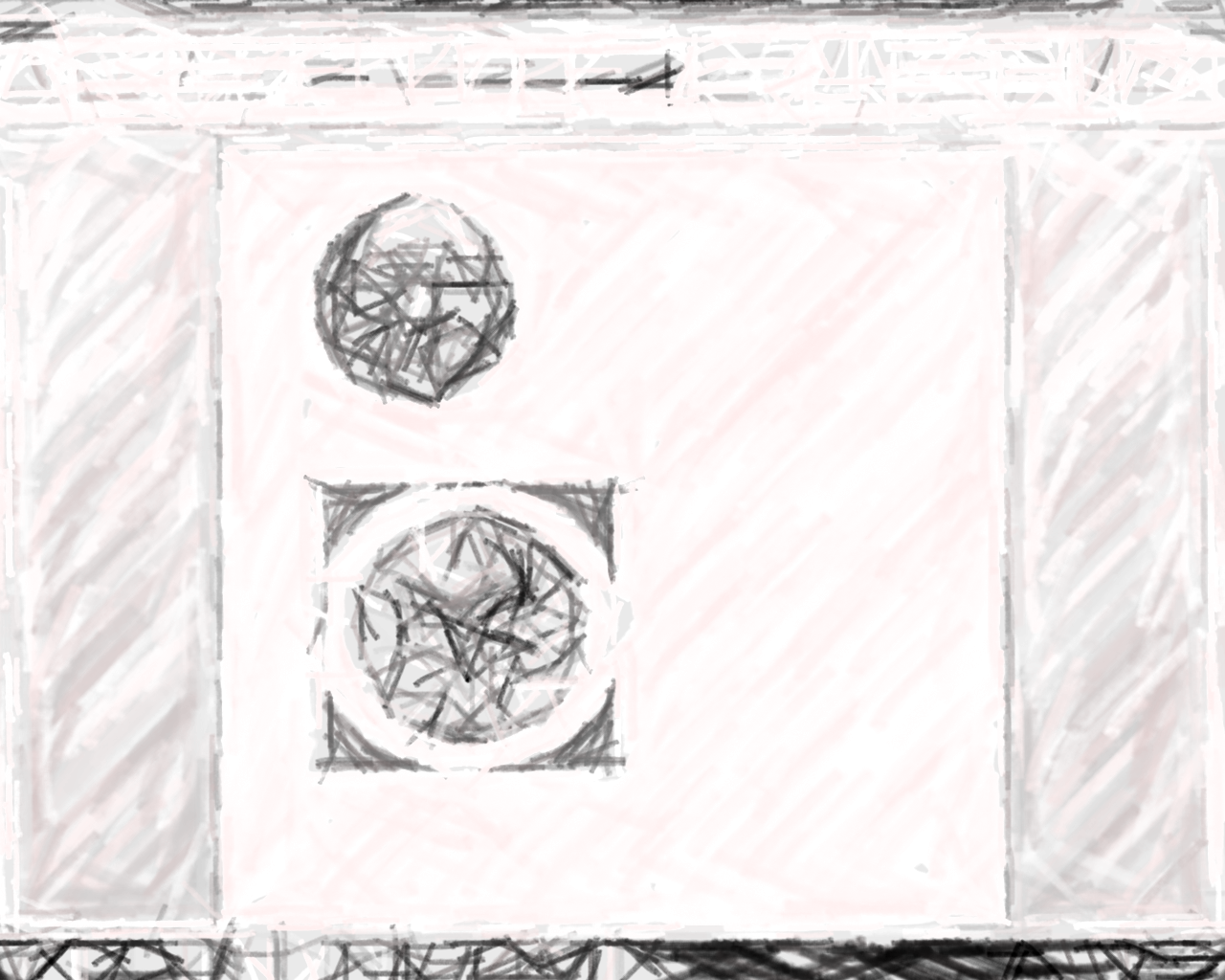 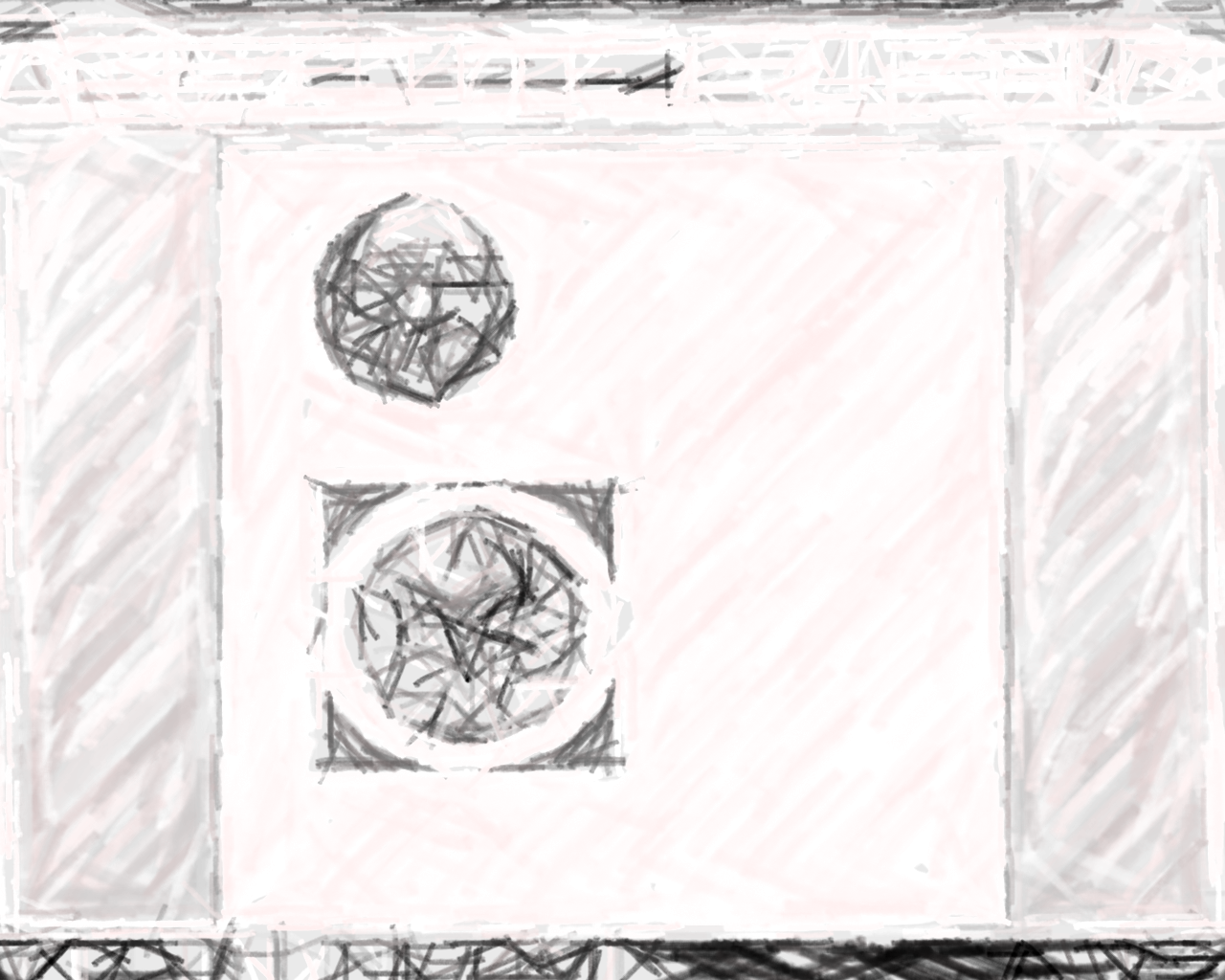 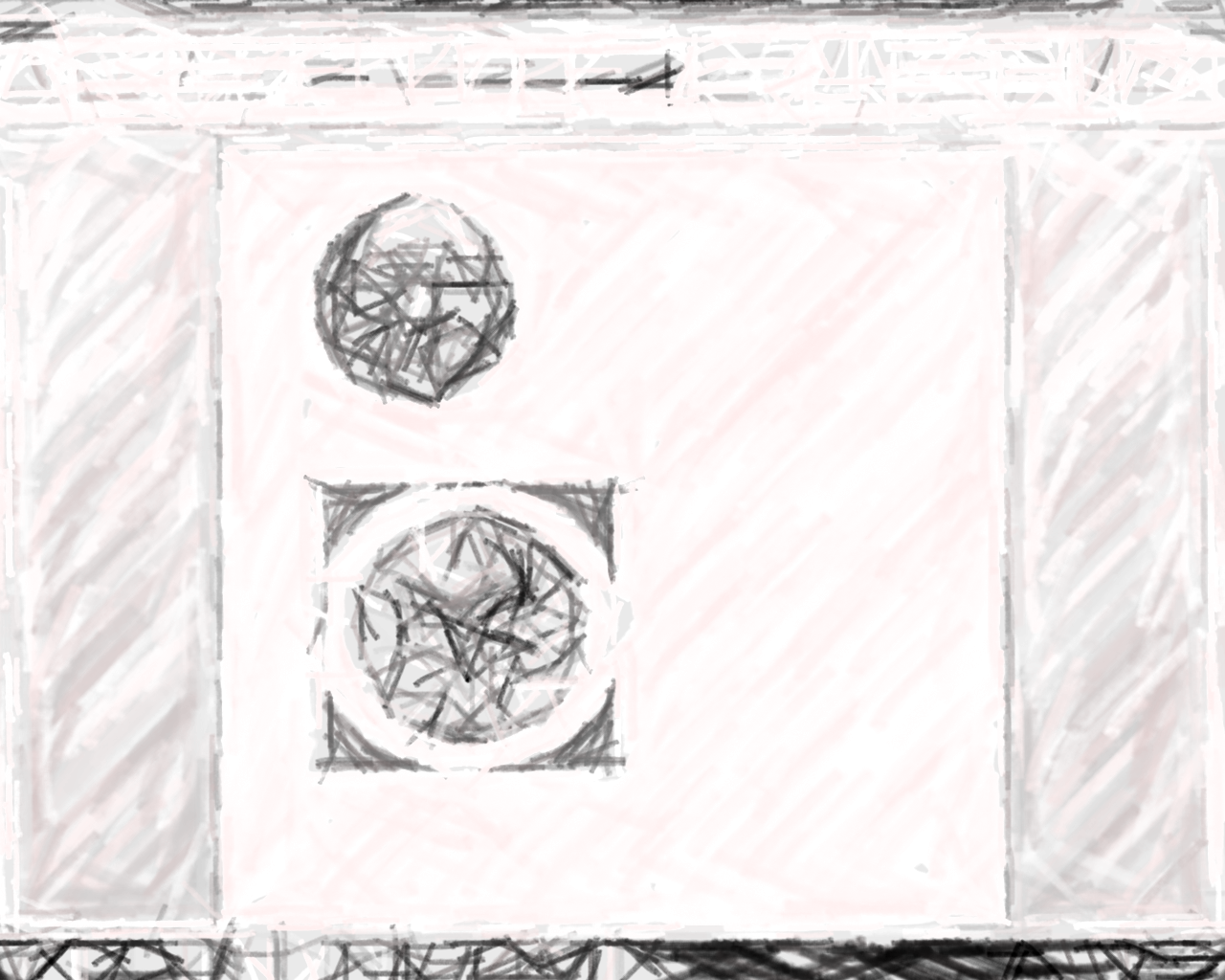 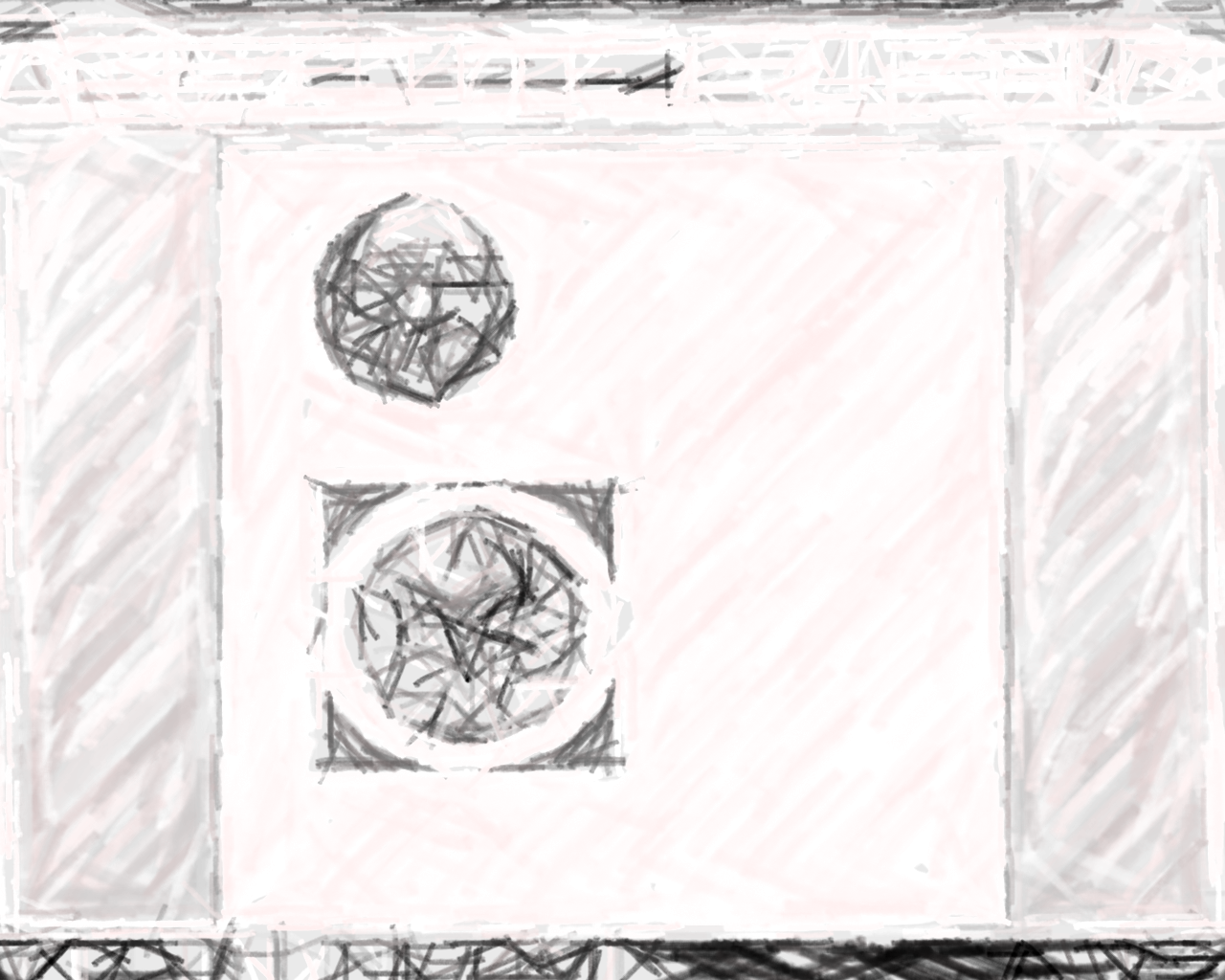 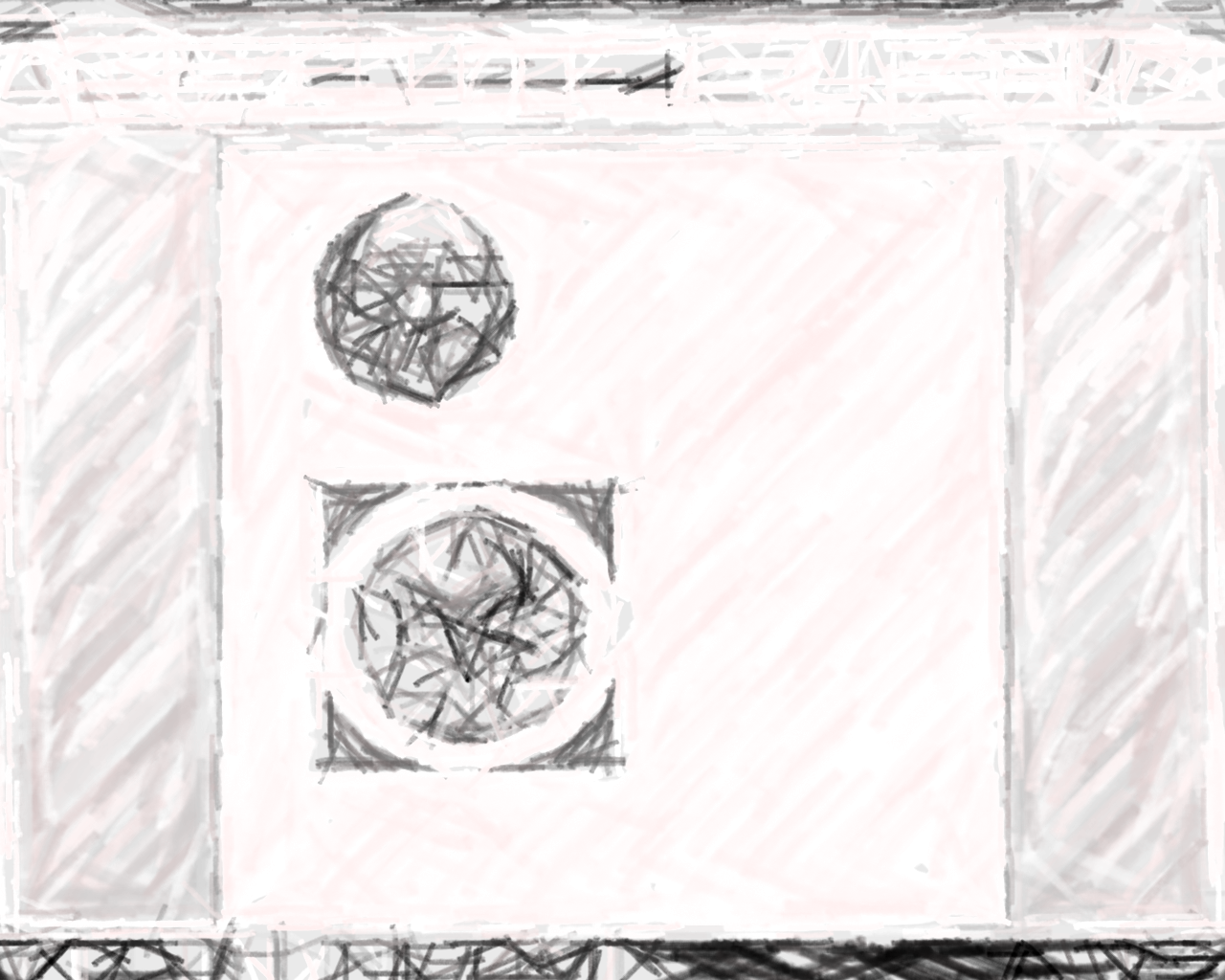 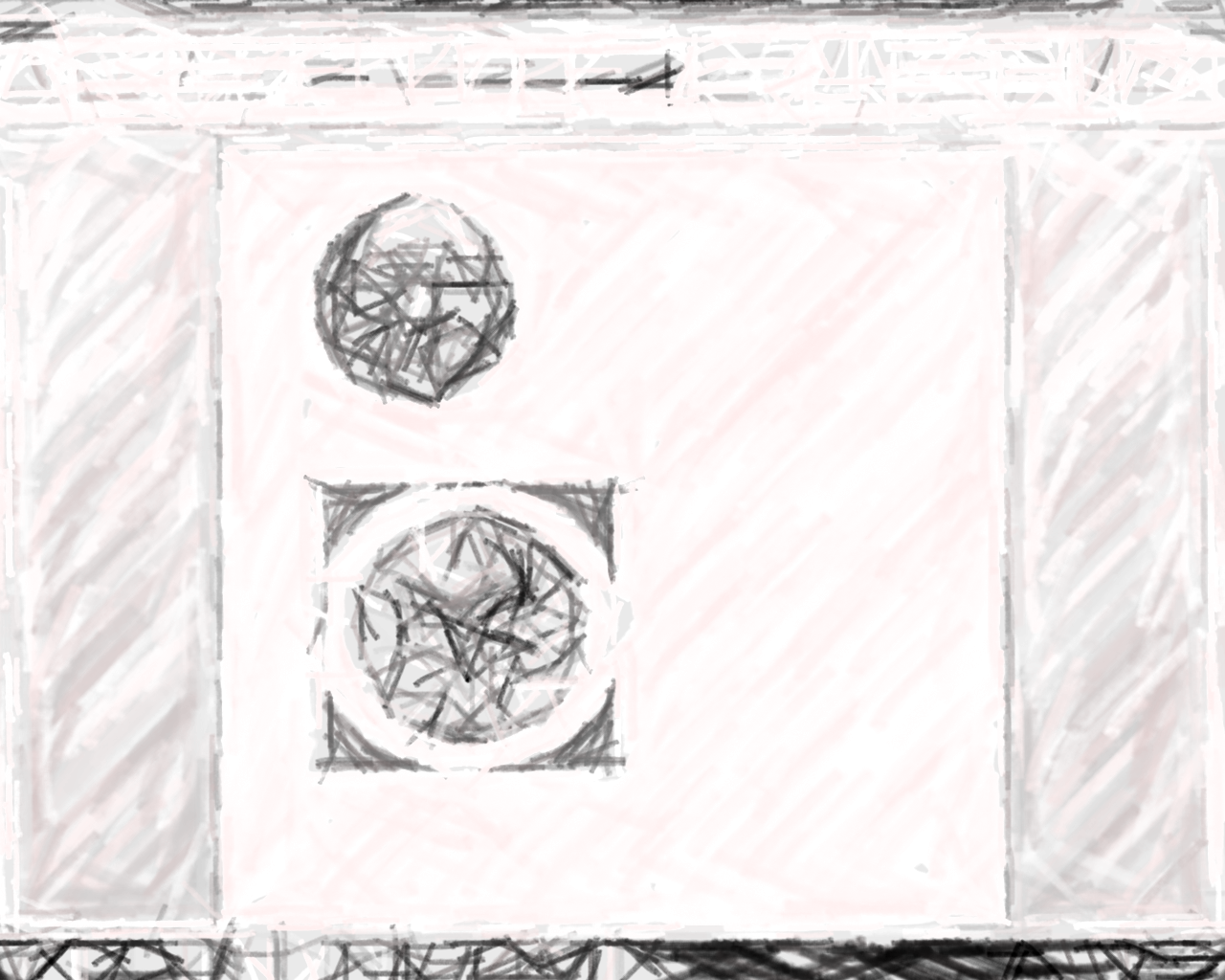 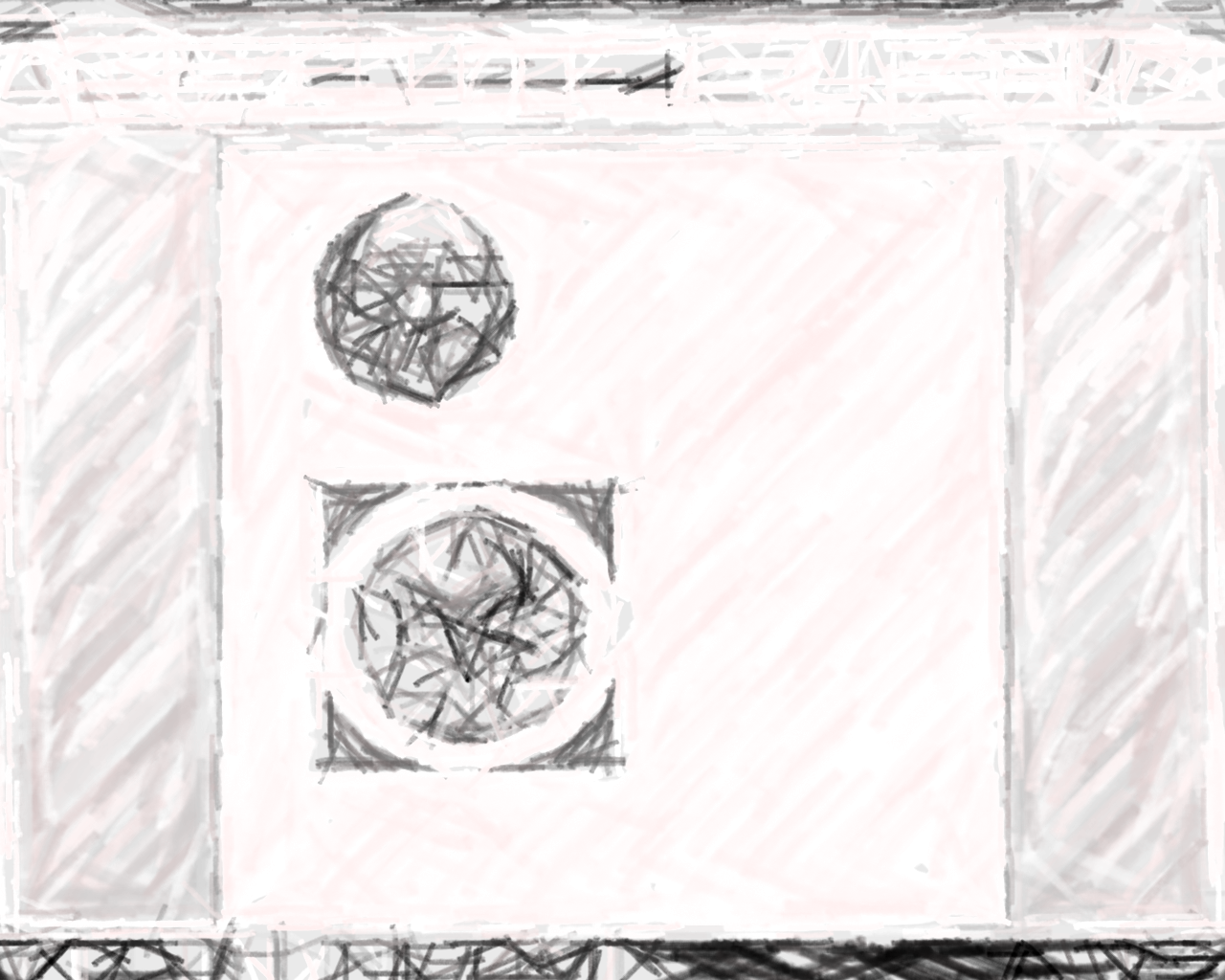 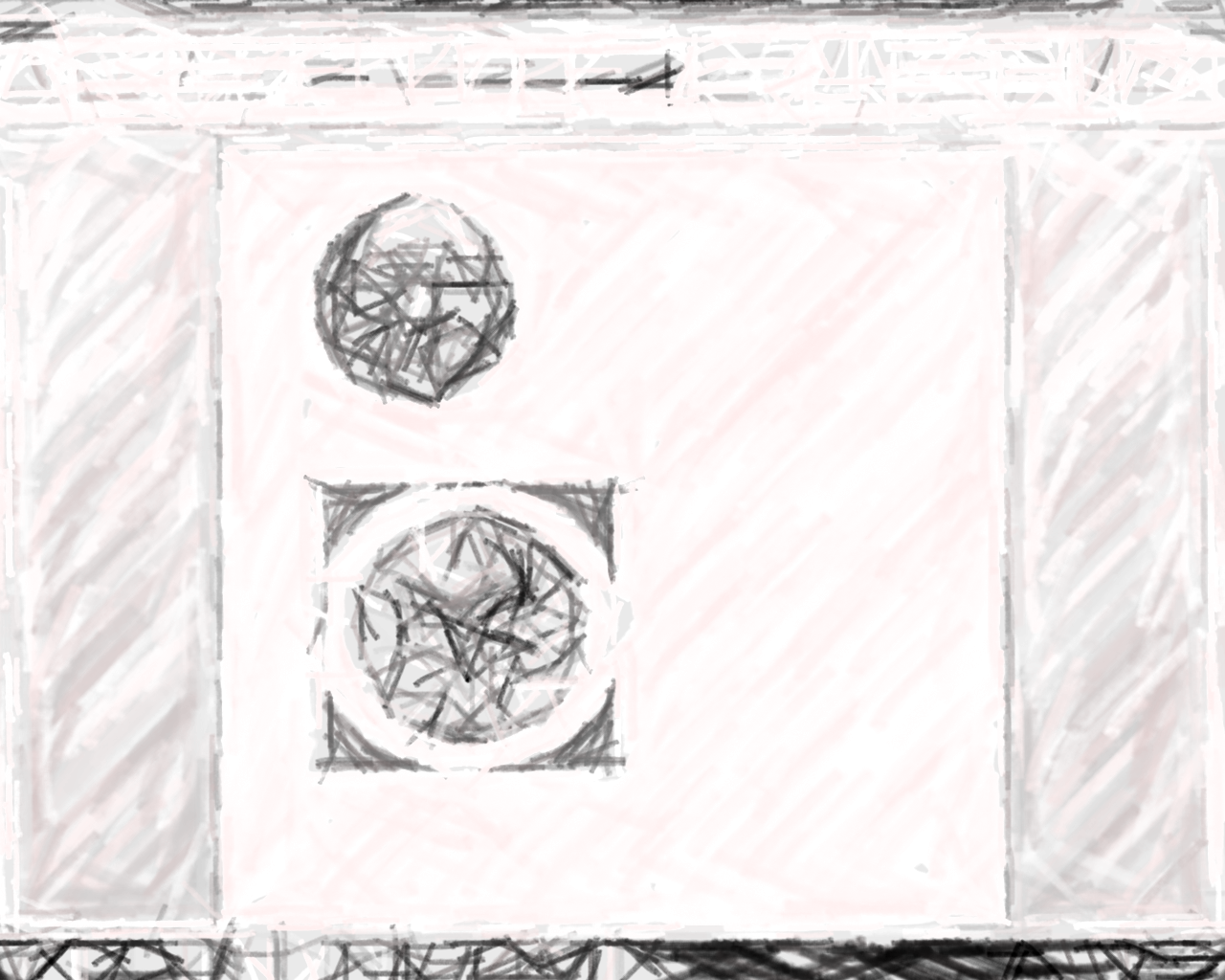 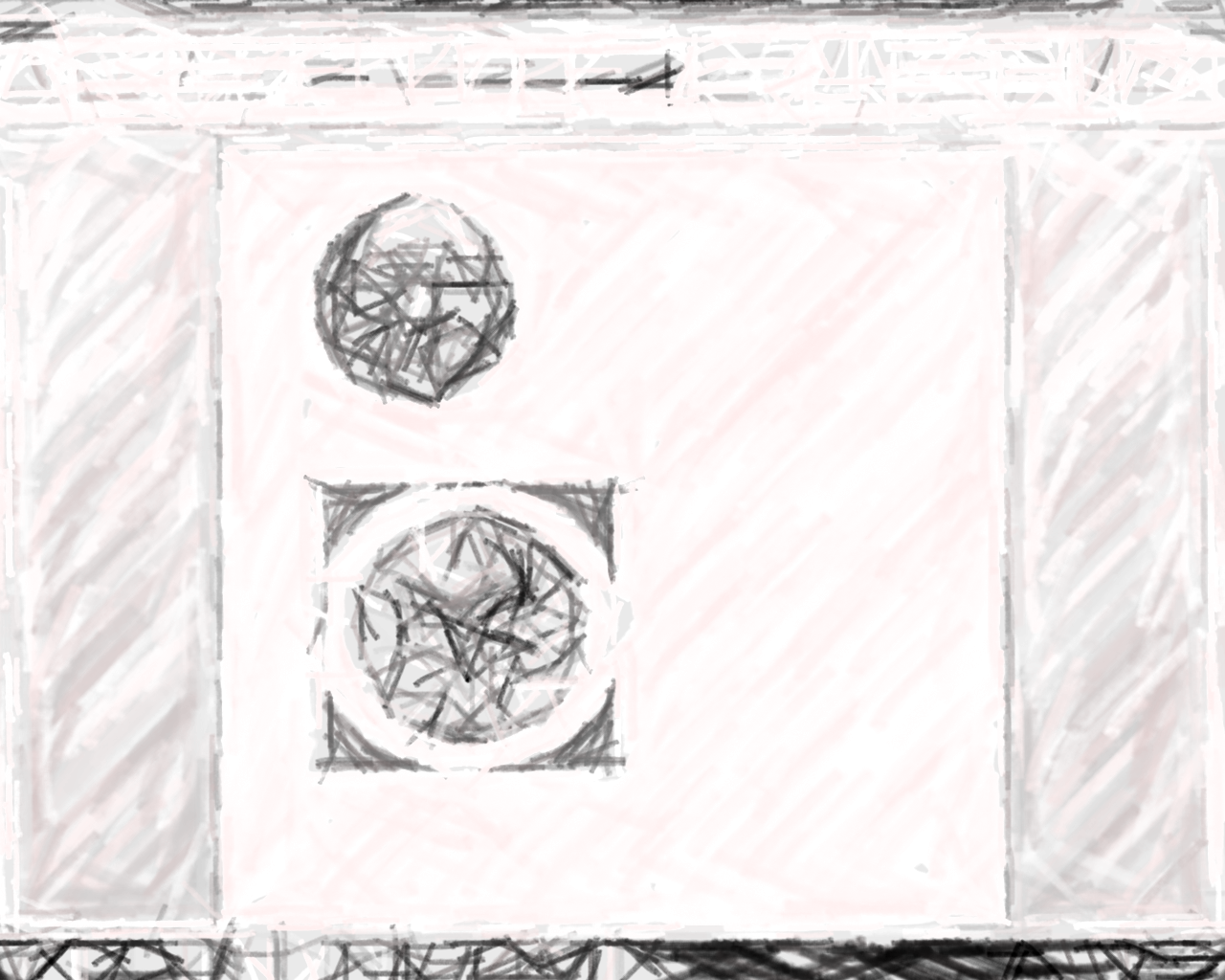 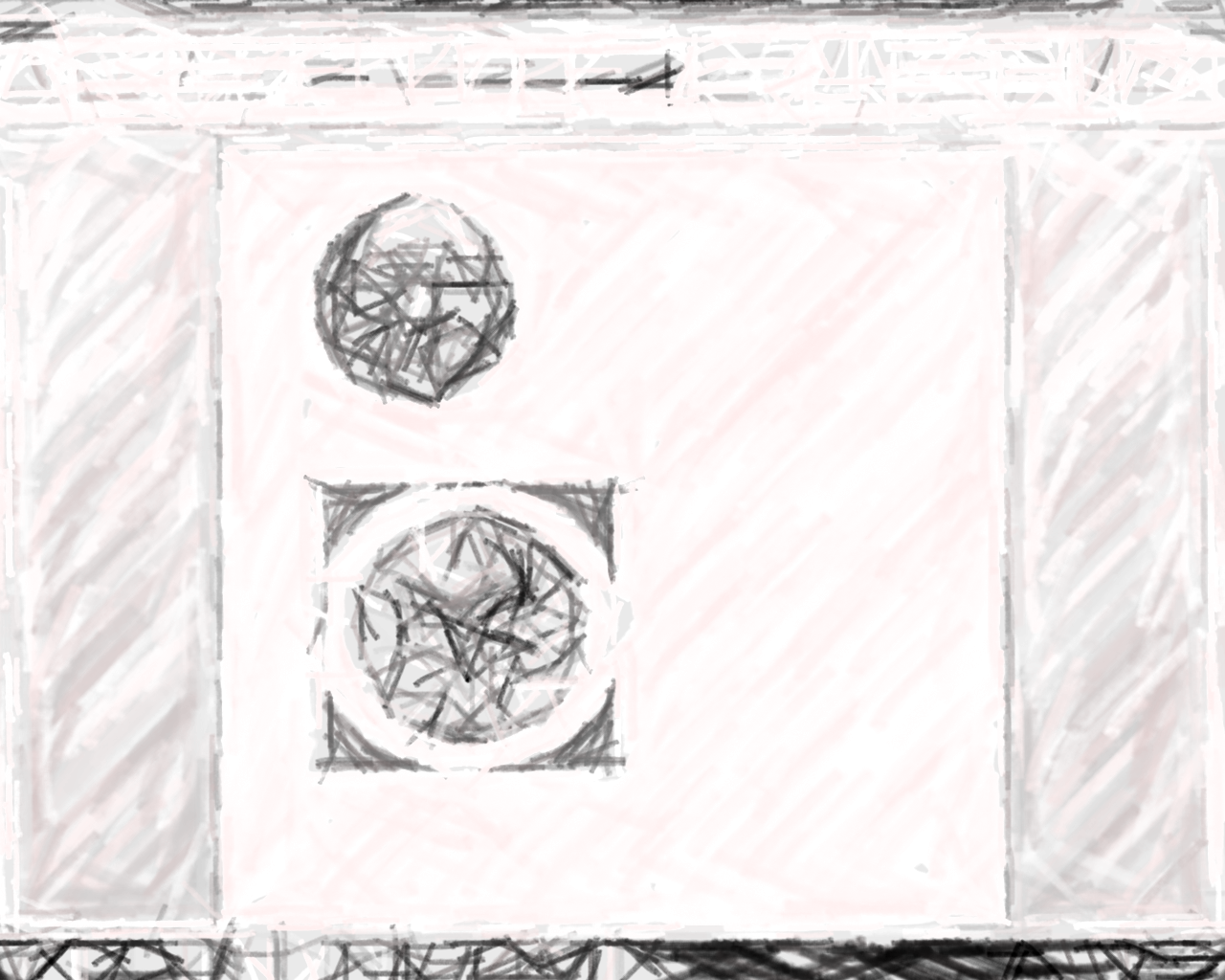 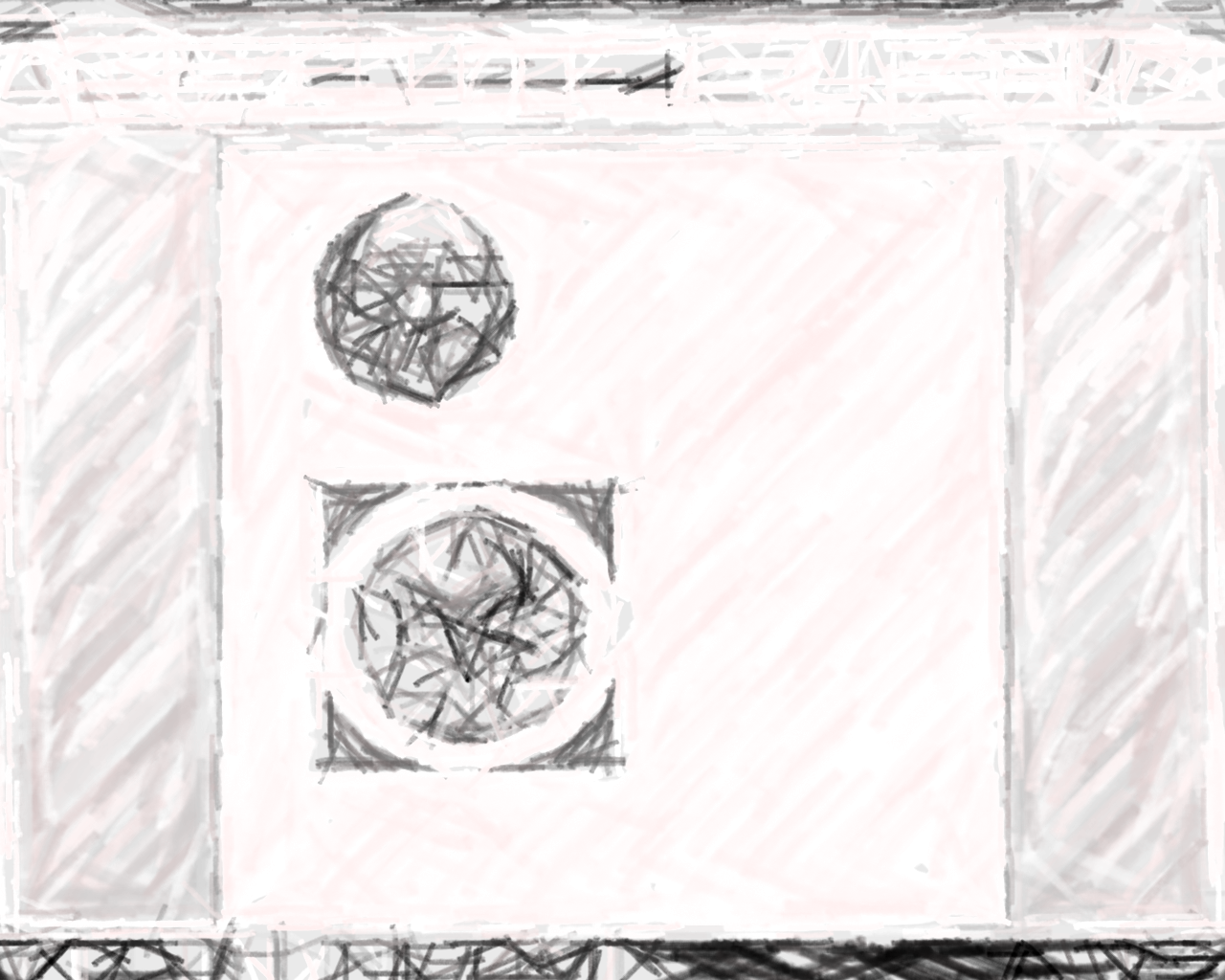 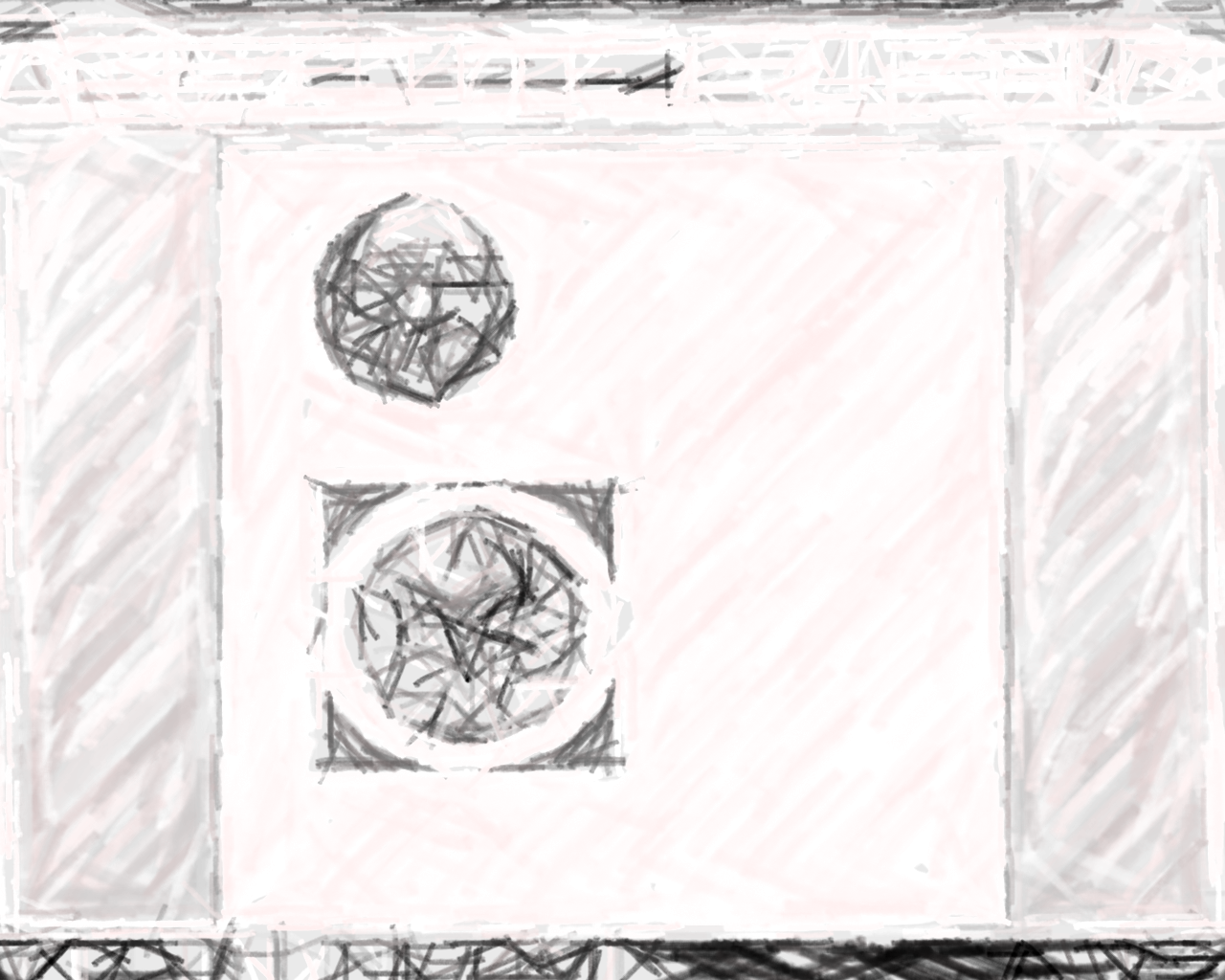 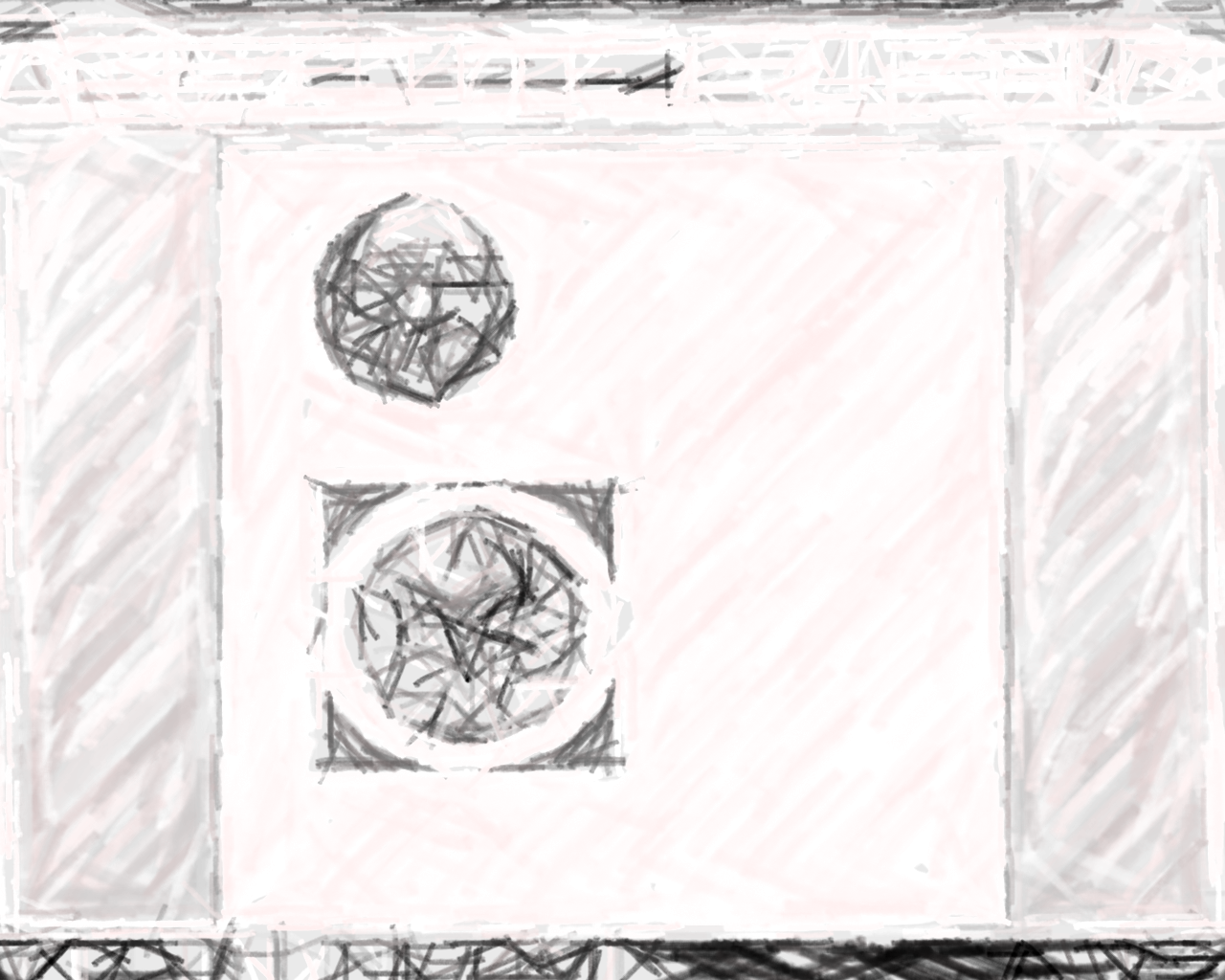 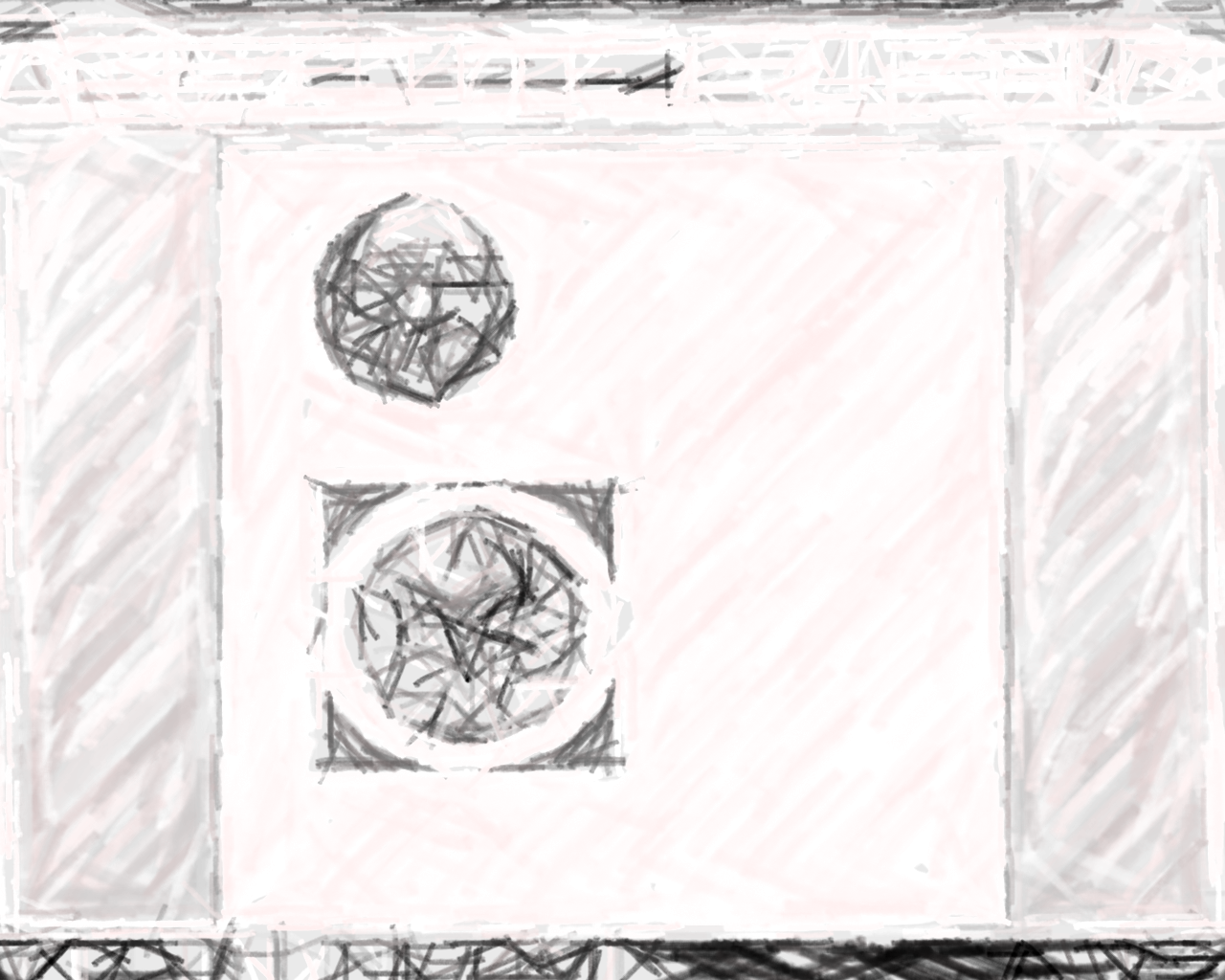 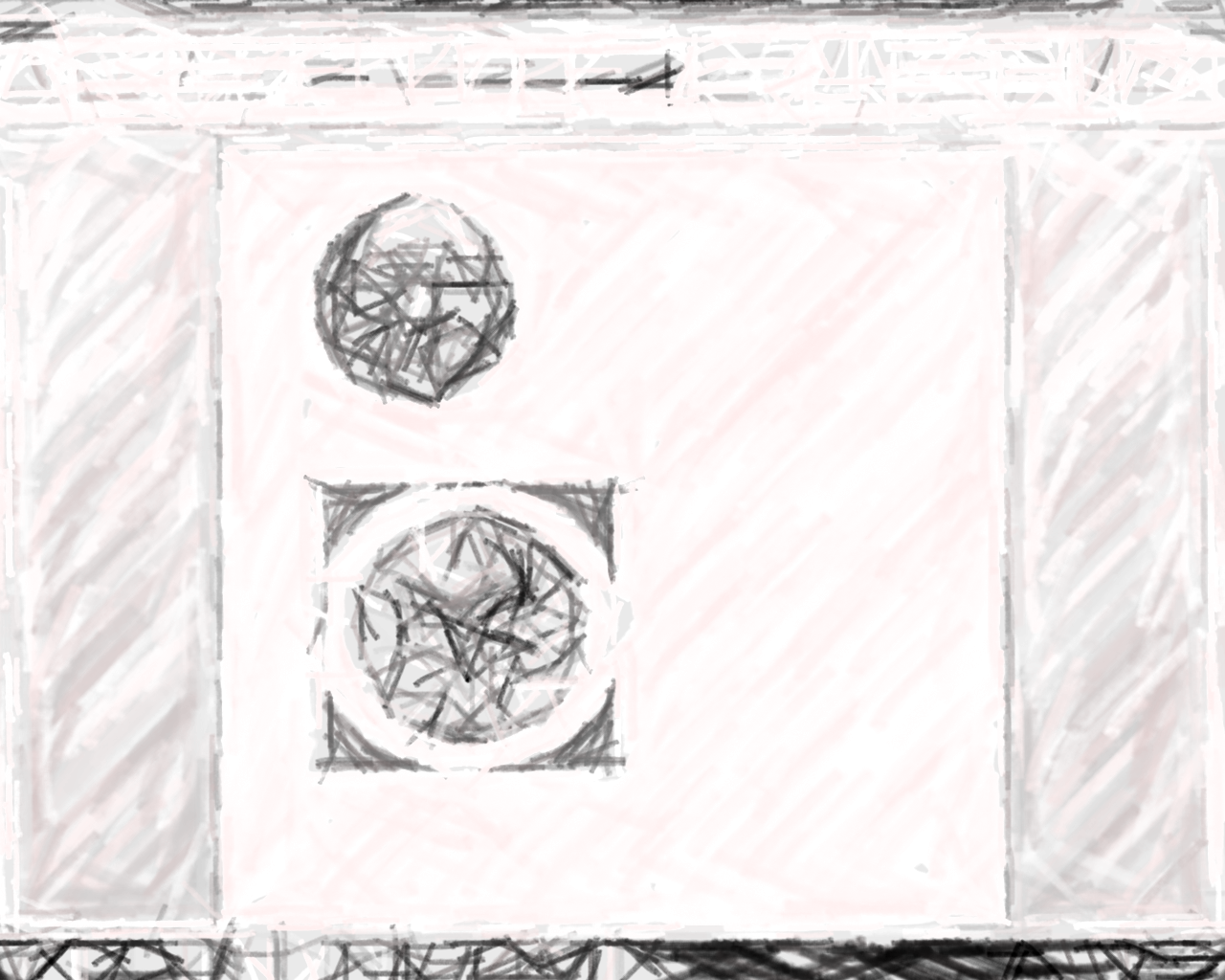 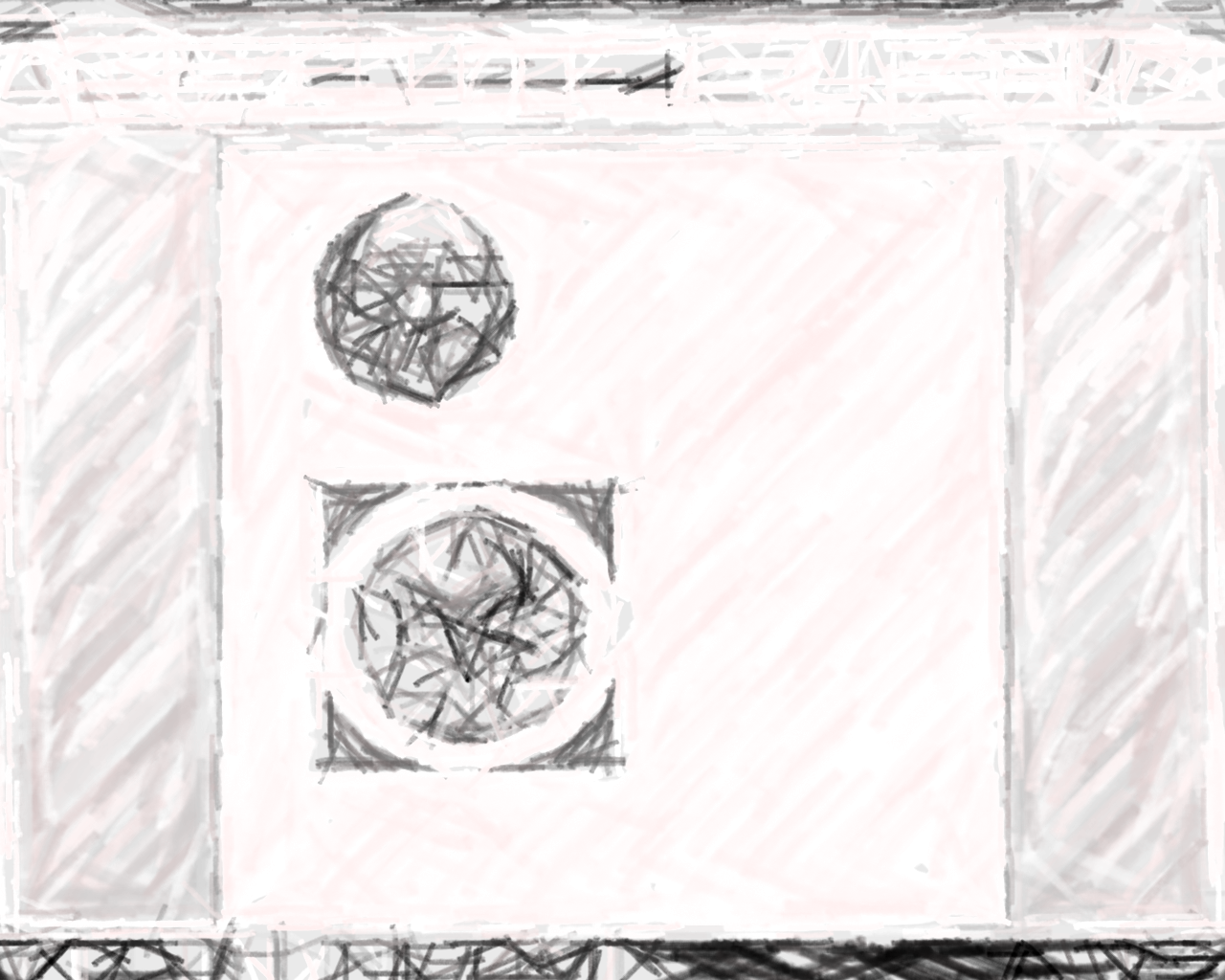 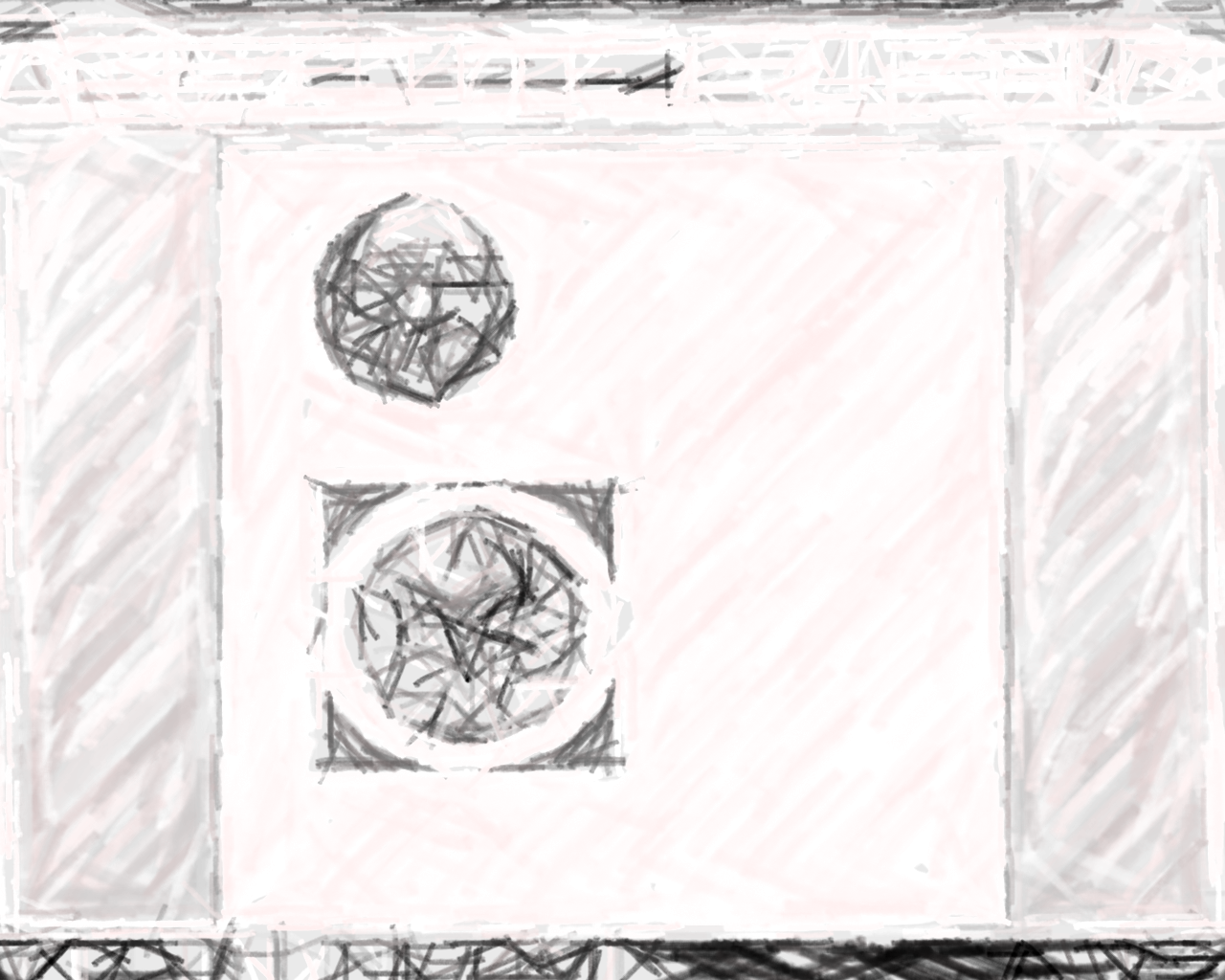 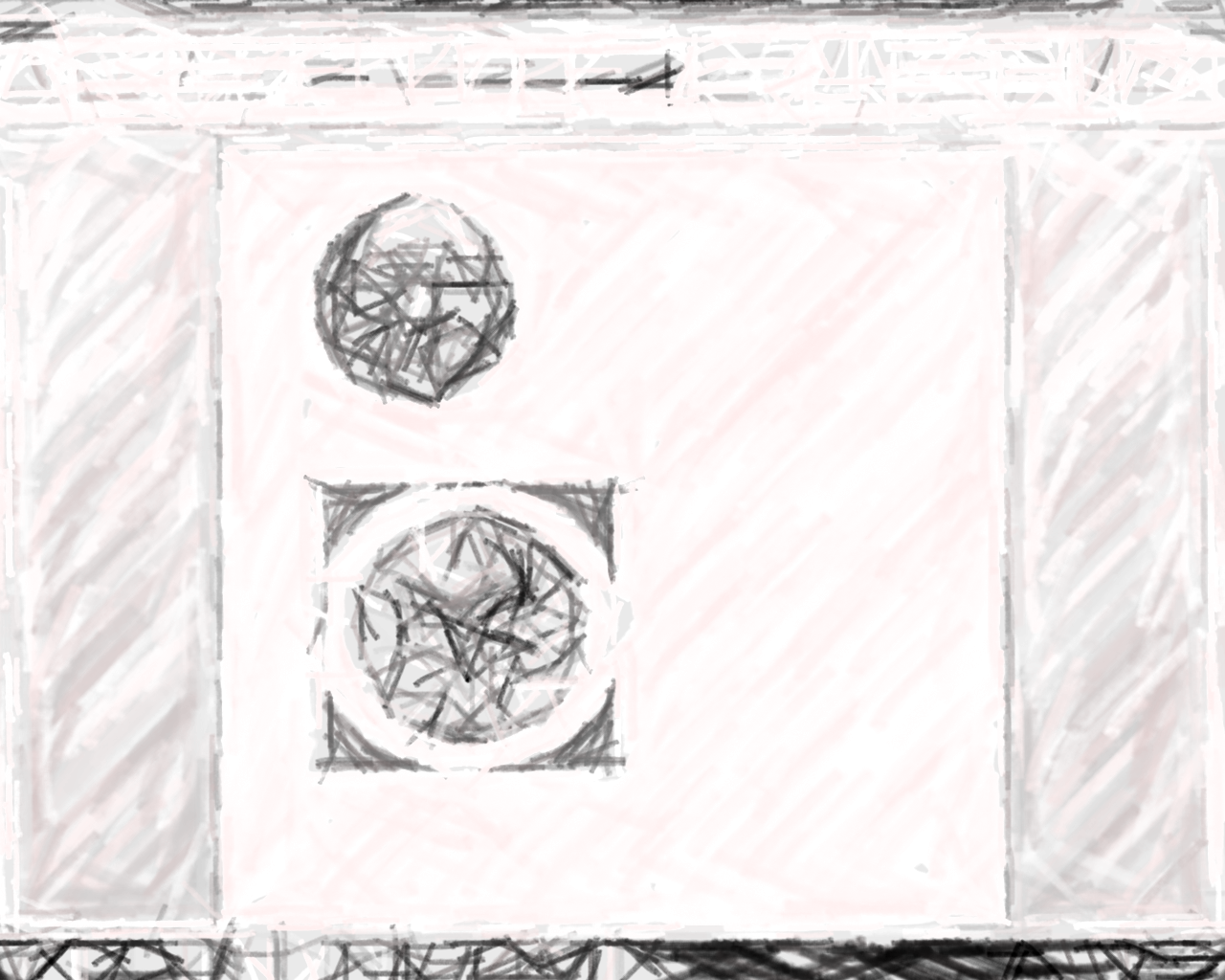 14
[Speaker Notes: 10倍的加速]
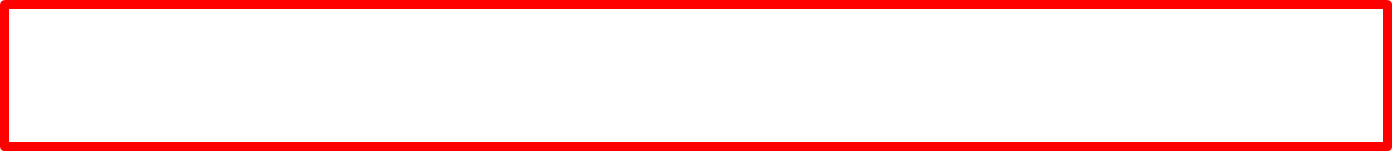 15
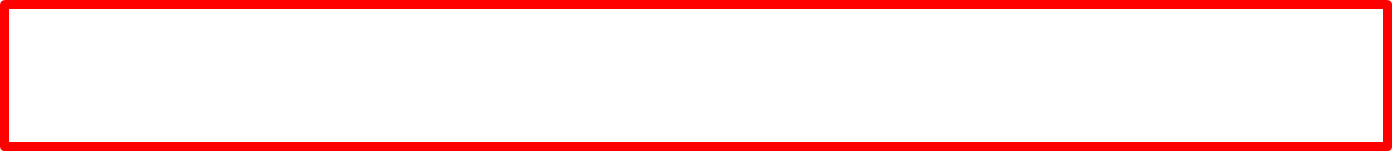 16
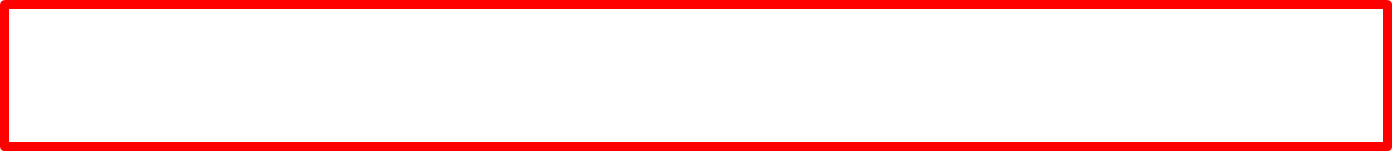 17
購物年金在點數、BV、IBV、收益與永續收入的成長 (增加) = 佣金利潤
MA AGP = (扣除佣金與貨品成本後) = 支付開銷，成長，拓展以及行銷
10,000 SA 卓越成員現在重複完成
25,000  SA 成員完成評量並開始
50.000, SA 卓越成員目標 = 1/3 to ¼ 的超連鎖店主 = 爆發點
會影響IBV的佣金利潤
會促進將非美安產品大幅度地帶回家中，25% to 50% 的SA/IBV
25% - 50% IBV
SA = 服務性產品 + 媒體覆蓋 + 專家代言 + 電影+ 財務服務產業堤案
加上 零售利潤或佣金利潤在銷售給 SA 成員
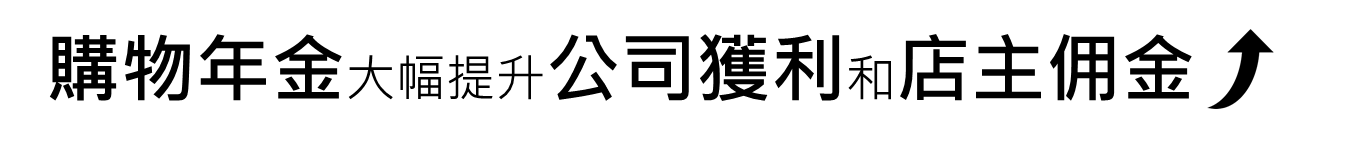 目前已達成人數
1/4店主達成
(新台幣)
佣金爆發(BV+IBV大幅提升)
知名度爆發(媒體、通路業、專家支持)
影響力爆發
爆發點
TIPPING POINT
What
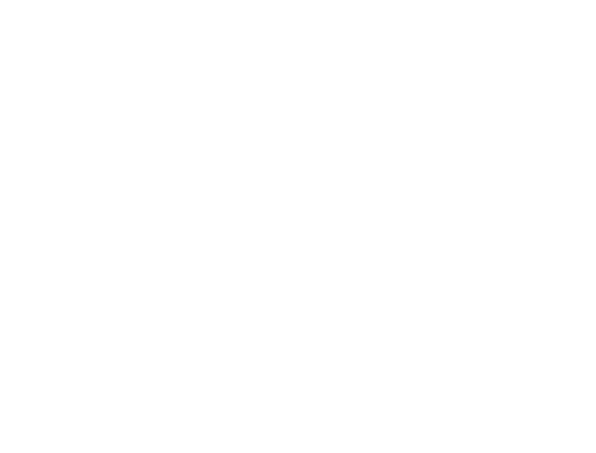 How
Why
黃金圈法則
超連鎖®店主的WHY
美安公司的WHY
What
What
How
How
Why
Why
UnFranchise Co.
Your Golden Circle And WHY
UnFranchise Golden Circle 
And WHY
你跟美安公司的WHY合而為ㄧ
將會發生什麼事情？
Companies How
Your How
Your What
Your Why
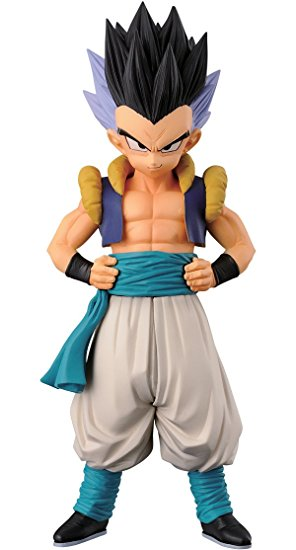 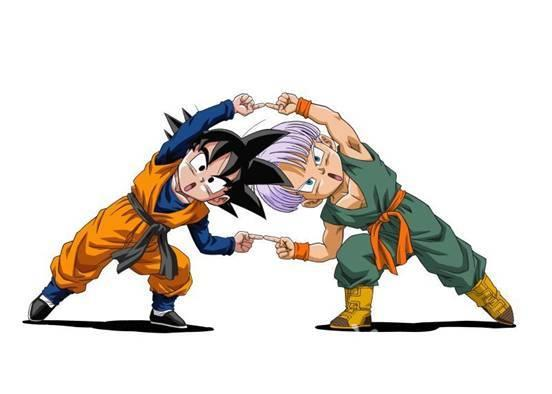 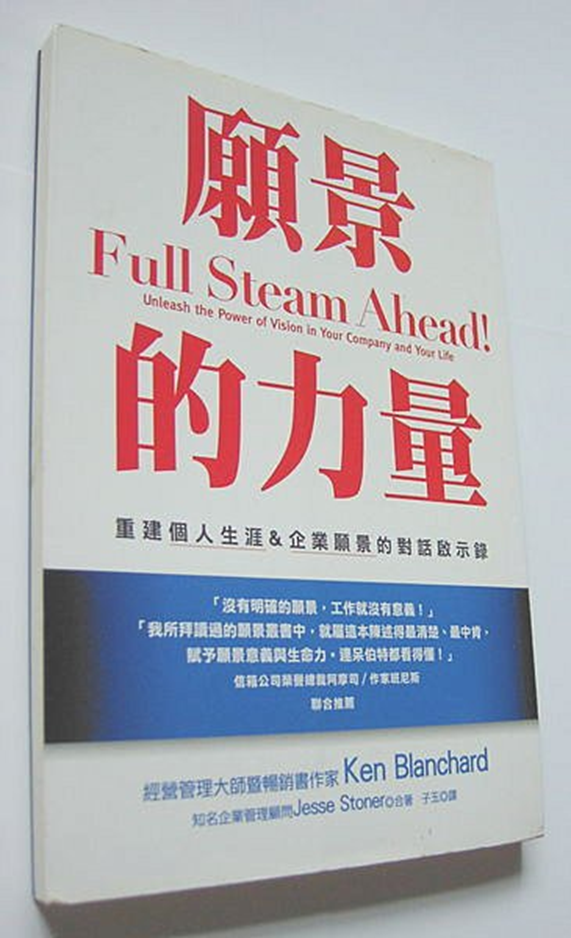 團隊目標
個人目標
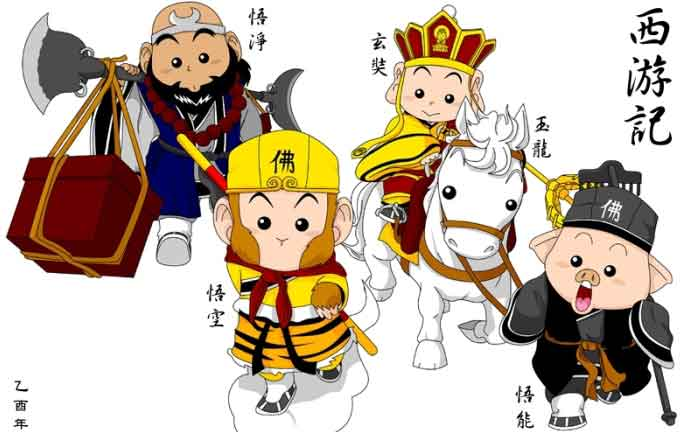 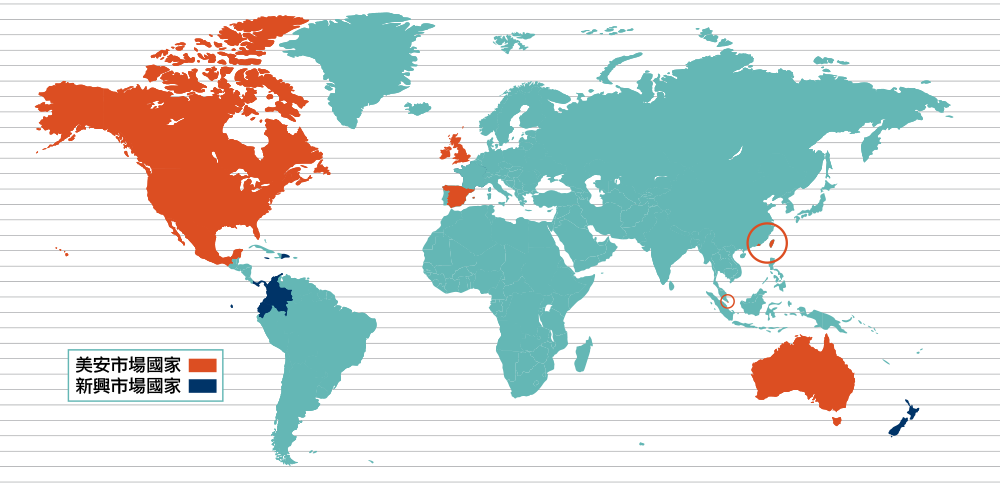 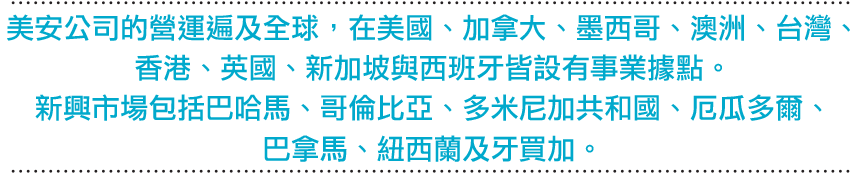 「任何團隊的員工，都必須學會在沒有鼓勵，沒有認可，沒有幫助，沒有理解，沒有寬容，沒有退路，只有壓力的情況下，一起和團隊獲得勝利。 
 
成功，只有一個定義，就是對結果負責。
如果你靠別人的鼓勵才能發光，你最多算個燈泡。

我們必須成為發動機，去影響其他人發光，你自然就是核心！」
—— 馬雲
SHOP.COM完美呈現了四贏概念
加速創造新經濟
®
五贏?
®
十年磨一劍，霜刃未曾試。今日把示君，誰有不平事？
唐・賈島《劍客》詩
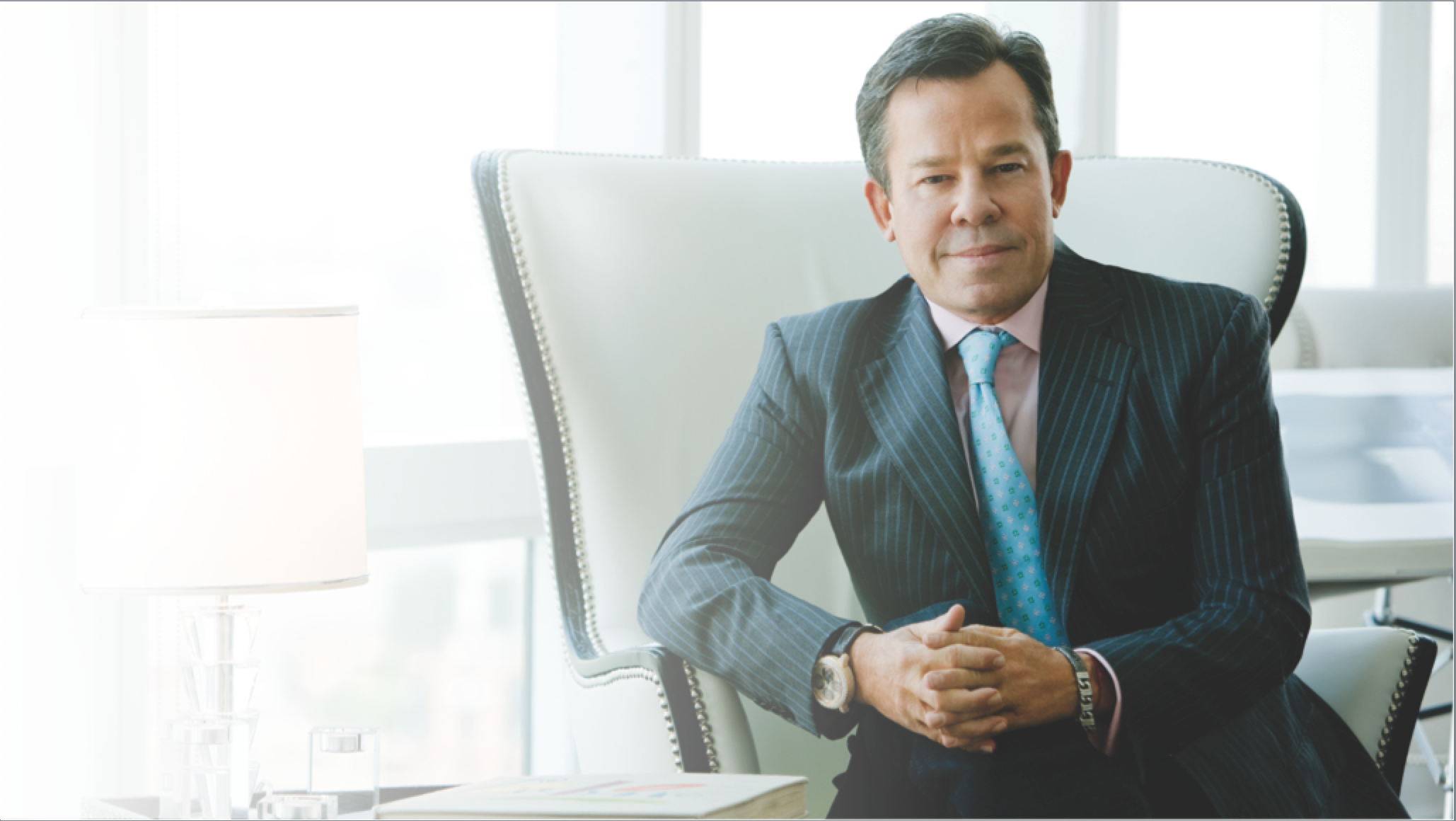 以身作則

我們必須成功，其他人才能實現他們的夢想！
-JR·萊丁格
29
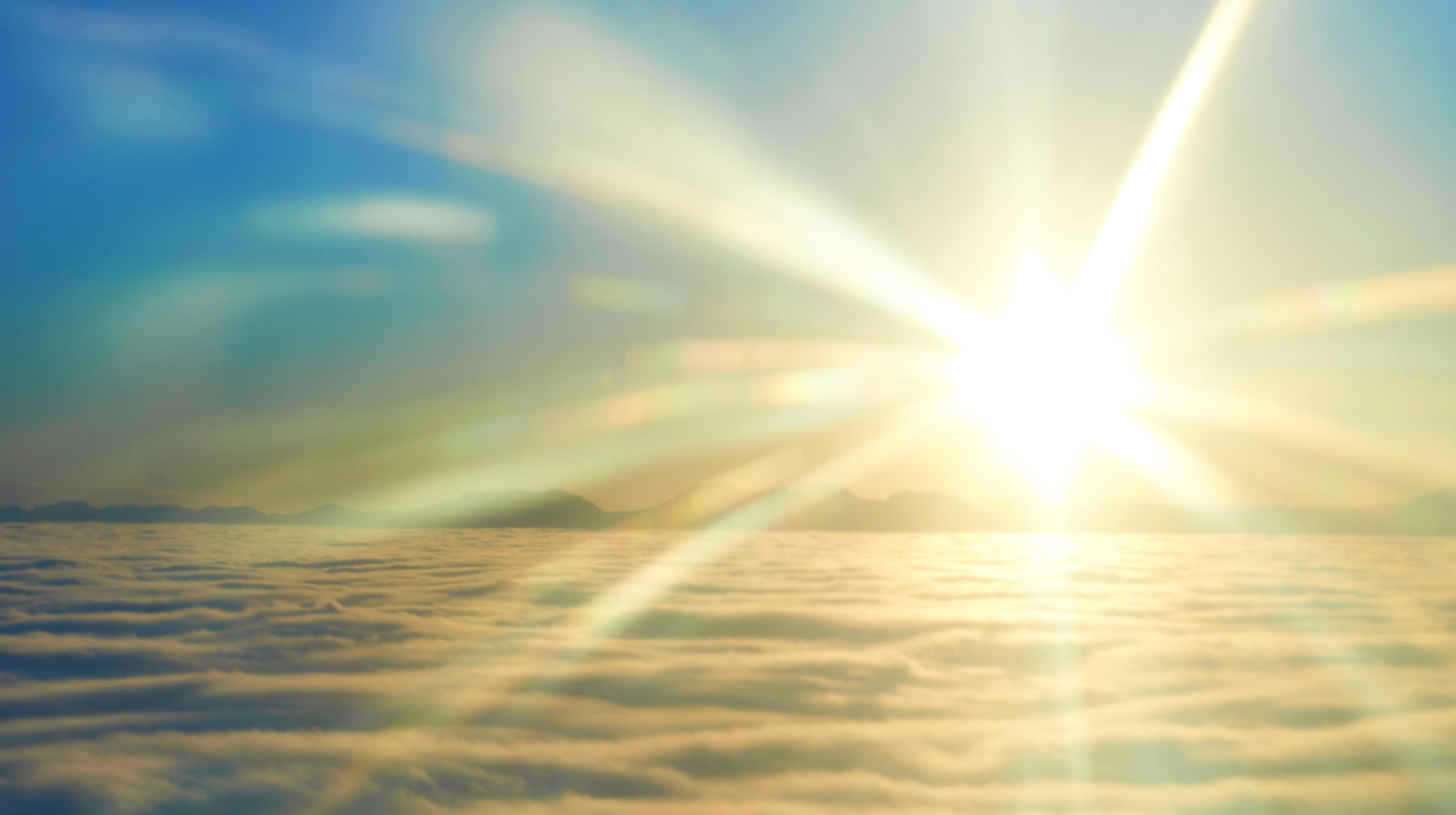 The  sky’s
The limit!
天空無極限